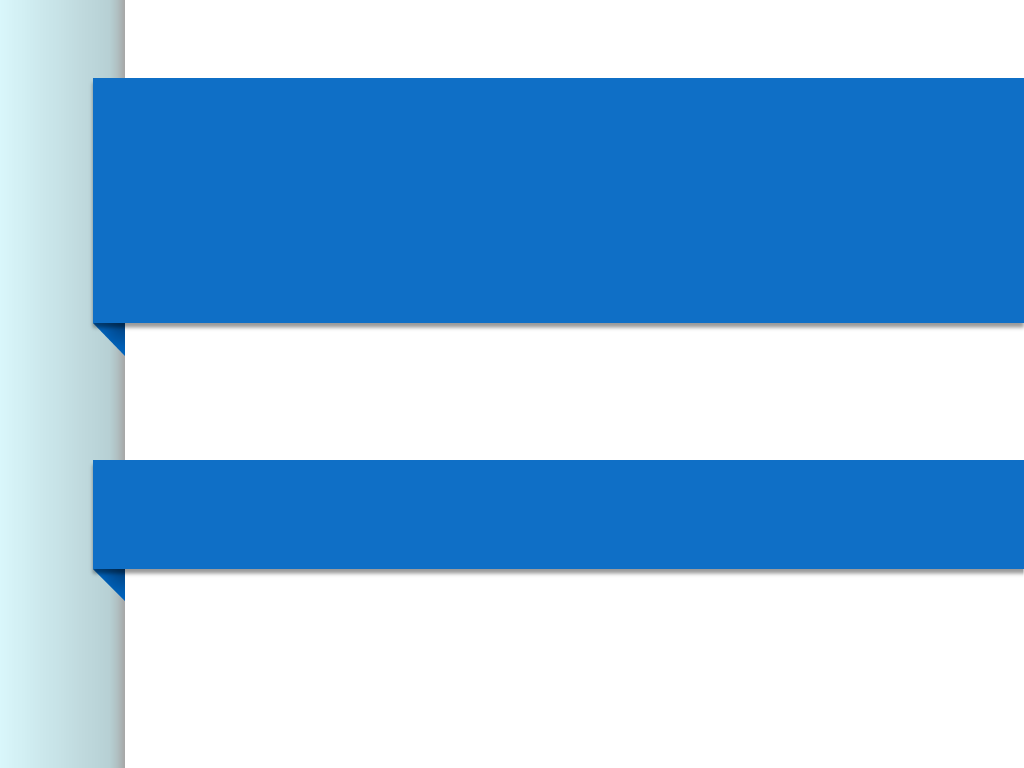 Systèmes asservis
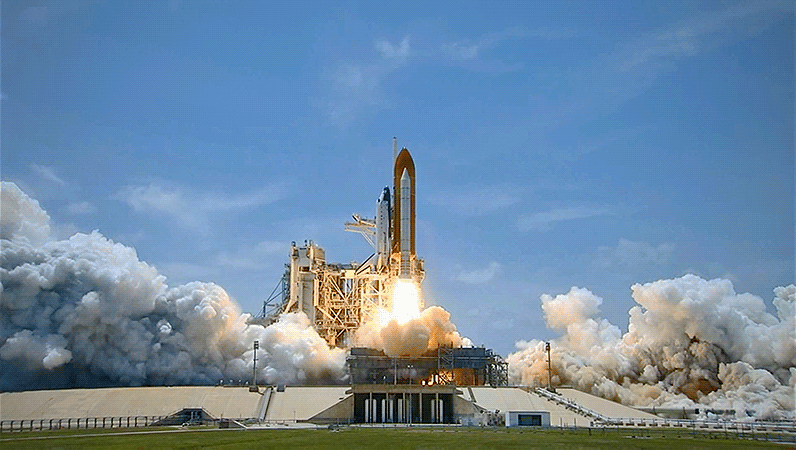 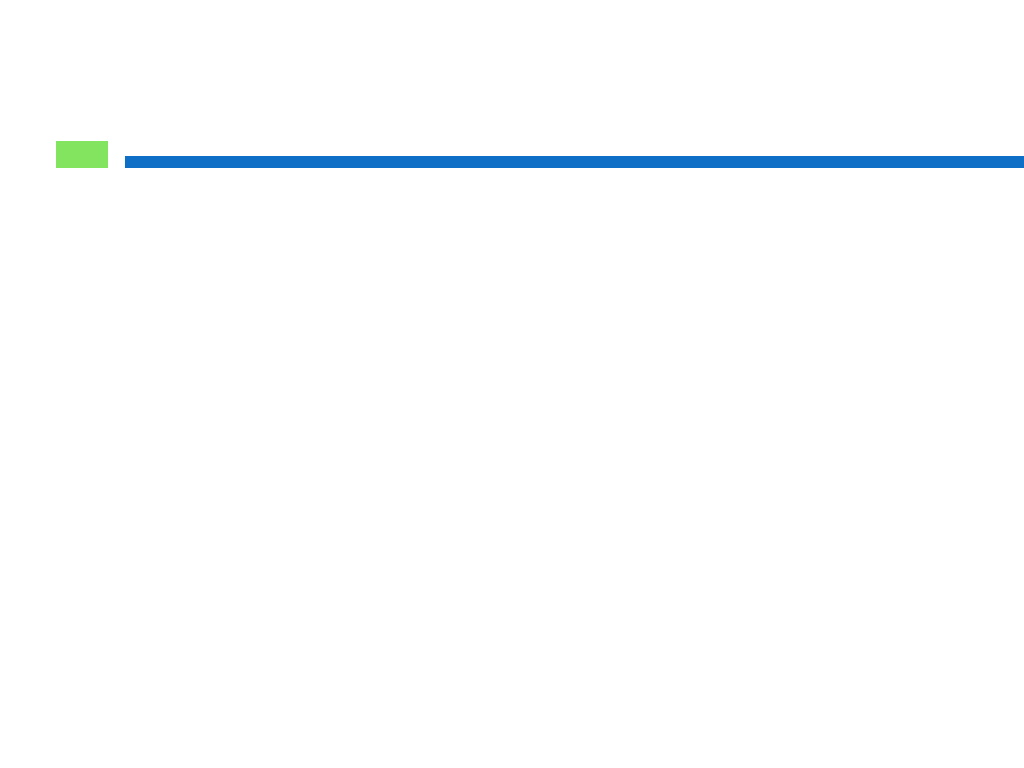 DS précédent
2
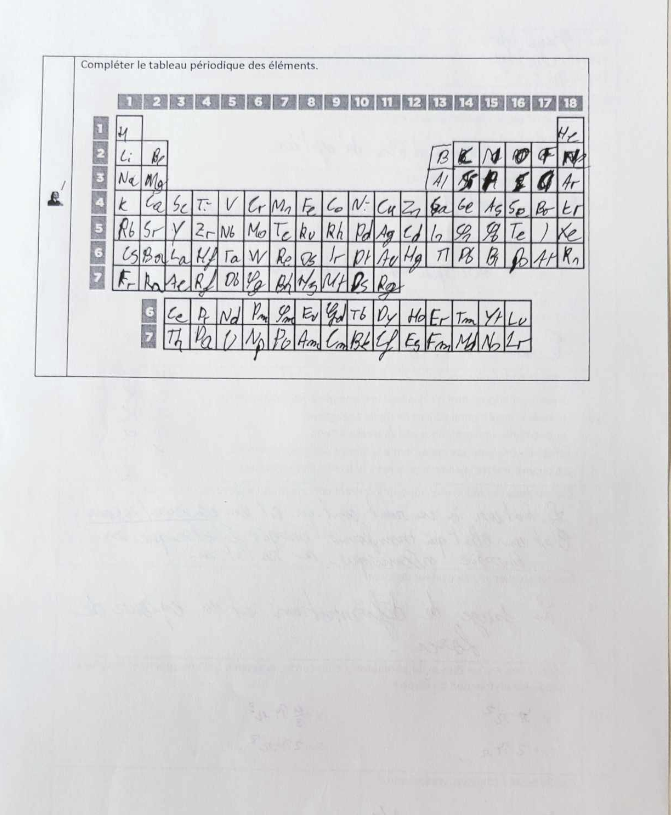 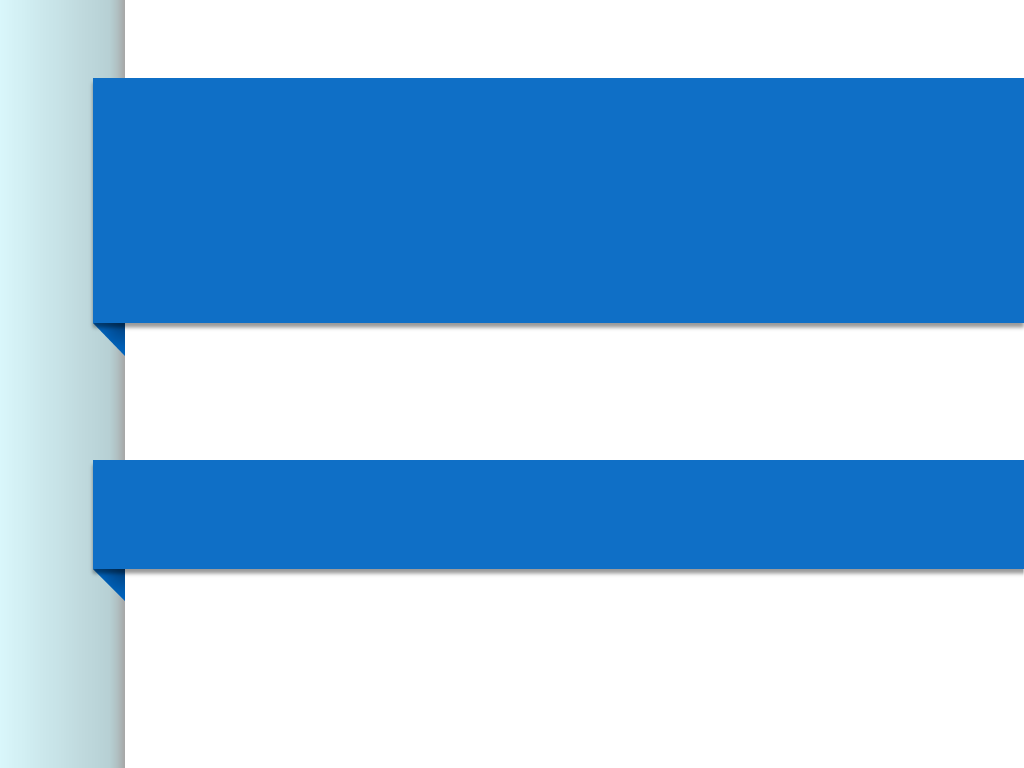 Introduction
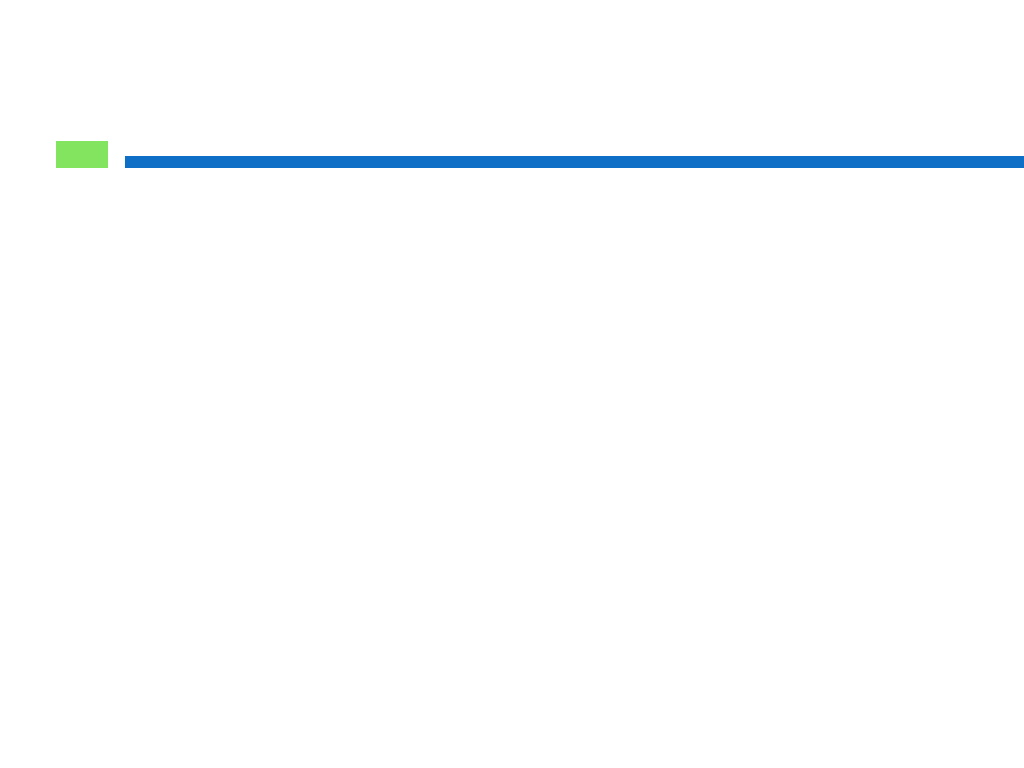 Exemple d’asservissement
4
Vidéos
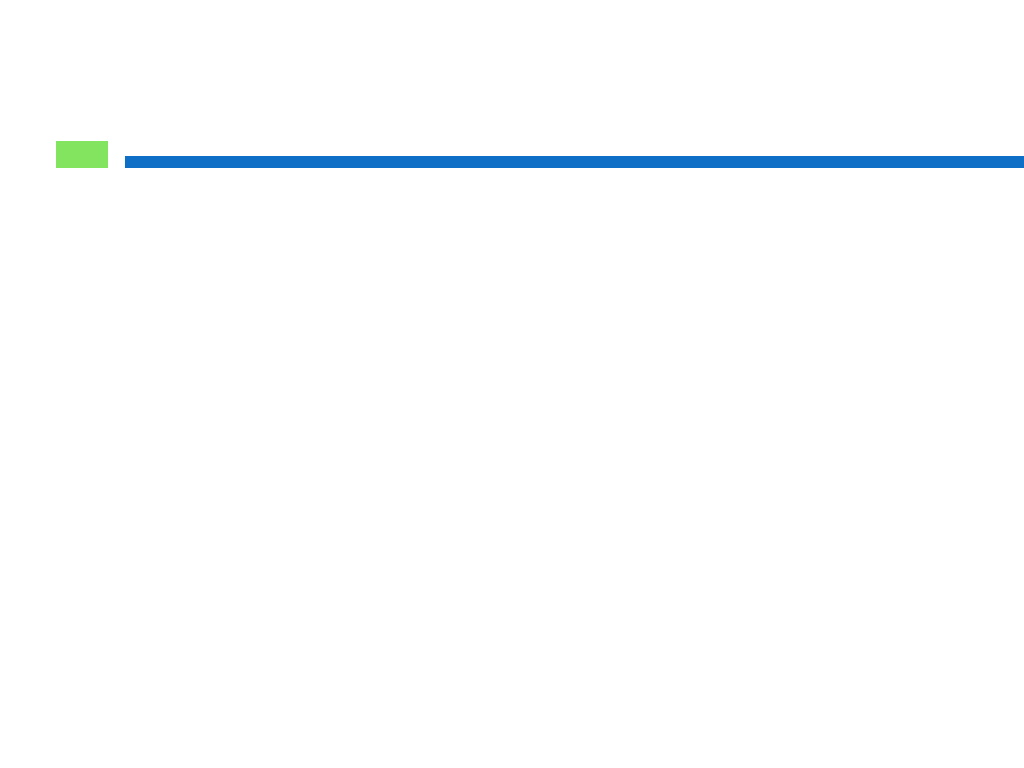 Système asservi
5
On veut contrôler un processus.

Un système asservi correspond à un principe de conception
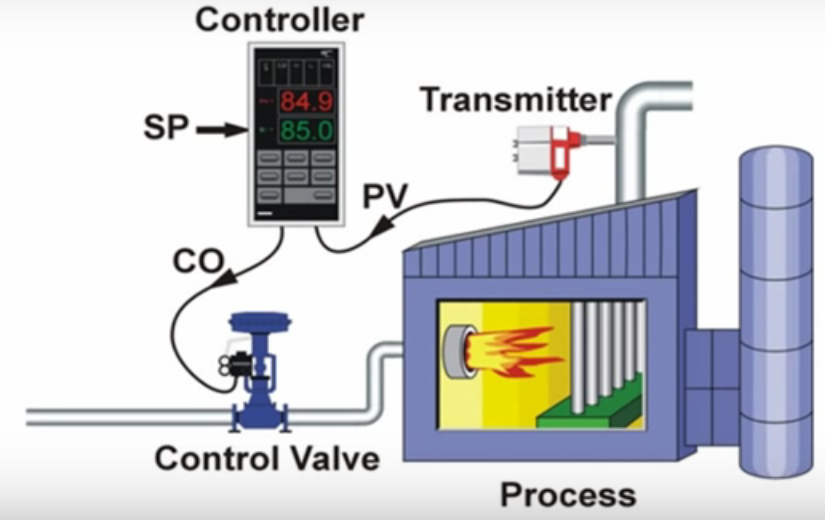 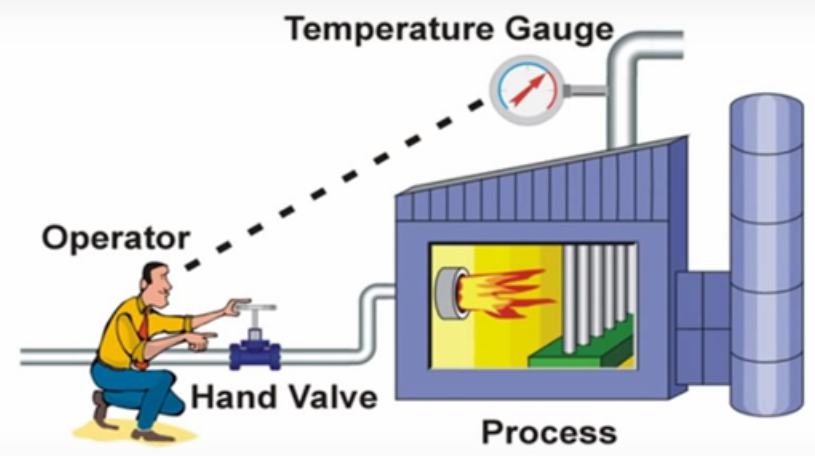 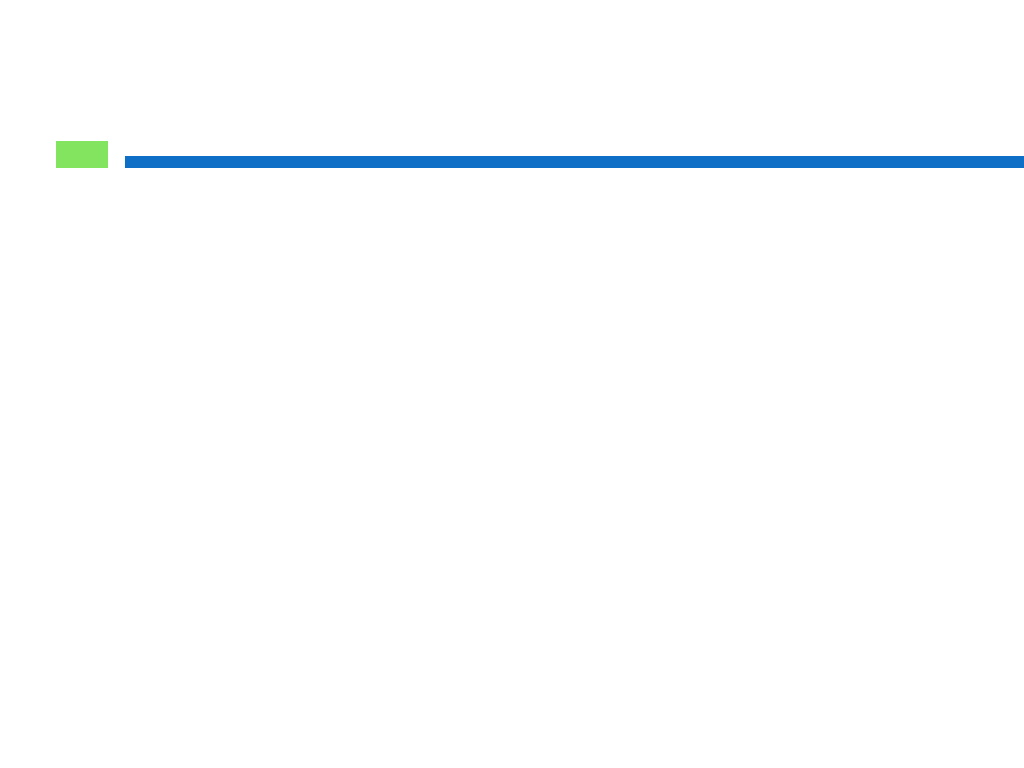 Exemples d’asservissement
6
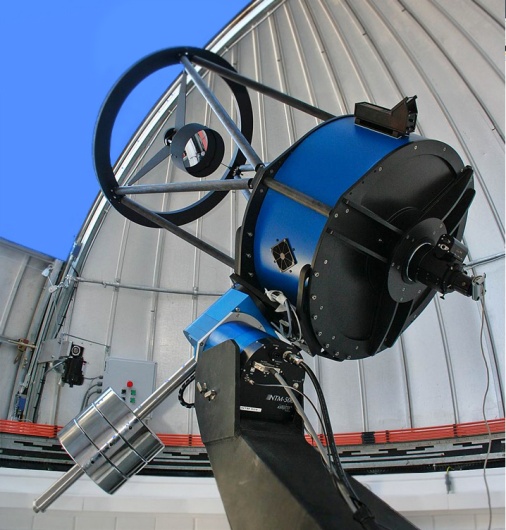 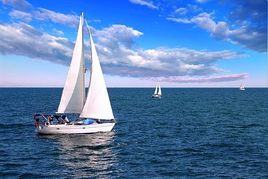 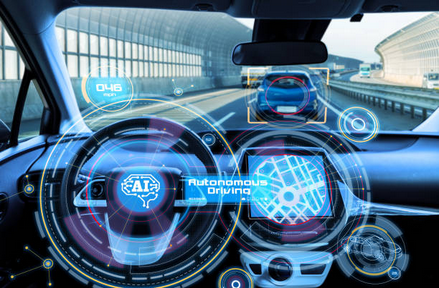 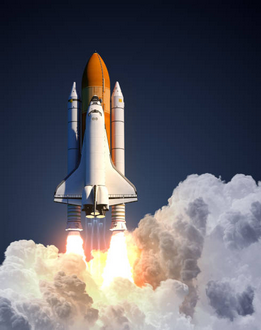 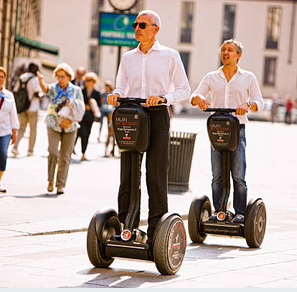 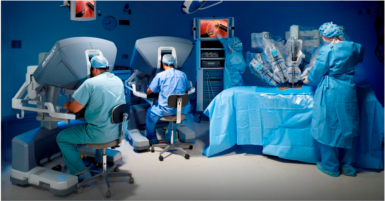 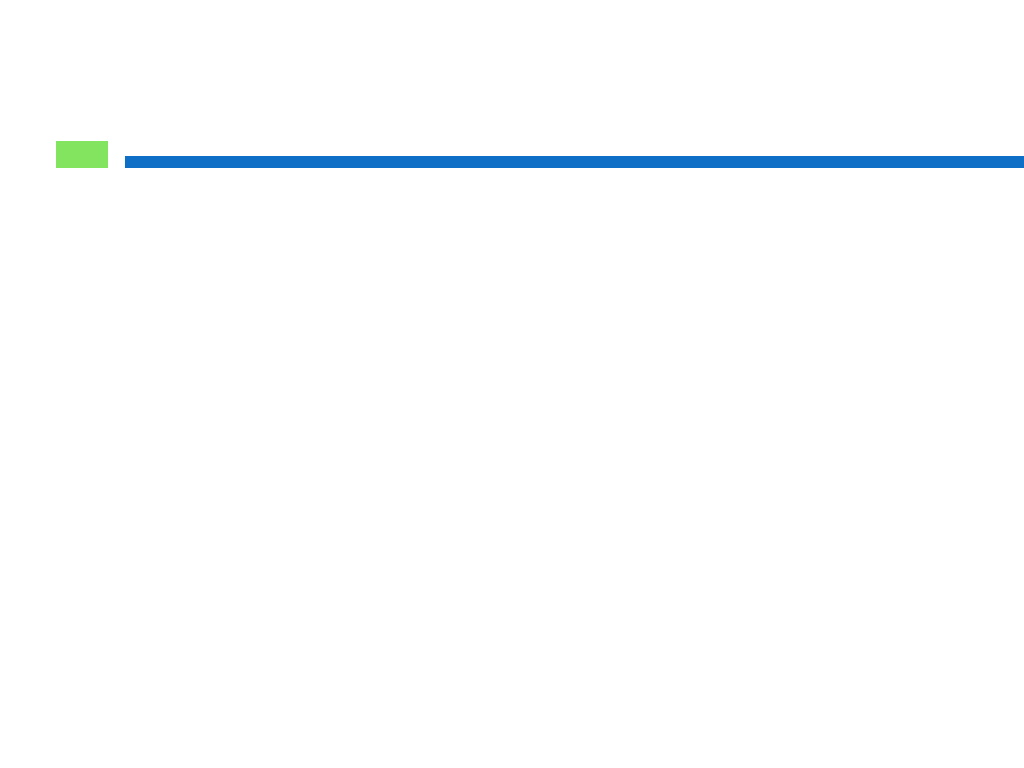 Exemples historiques
7
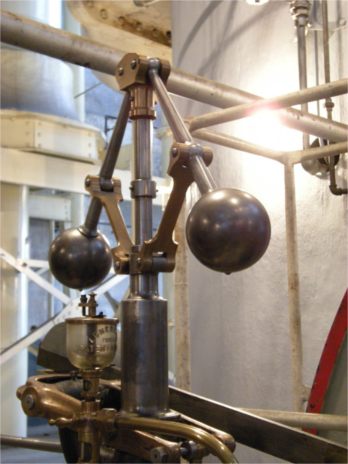 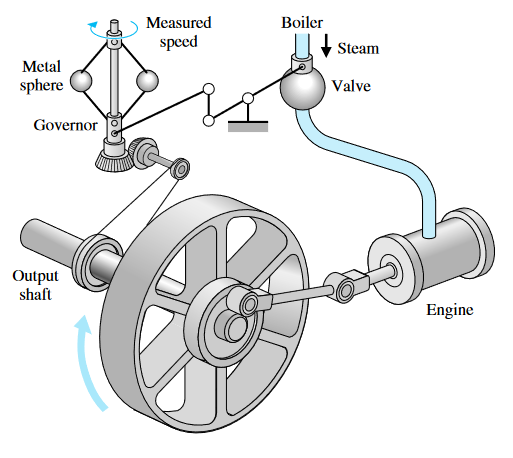 Le régulateur à boules de James Watt (1789)
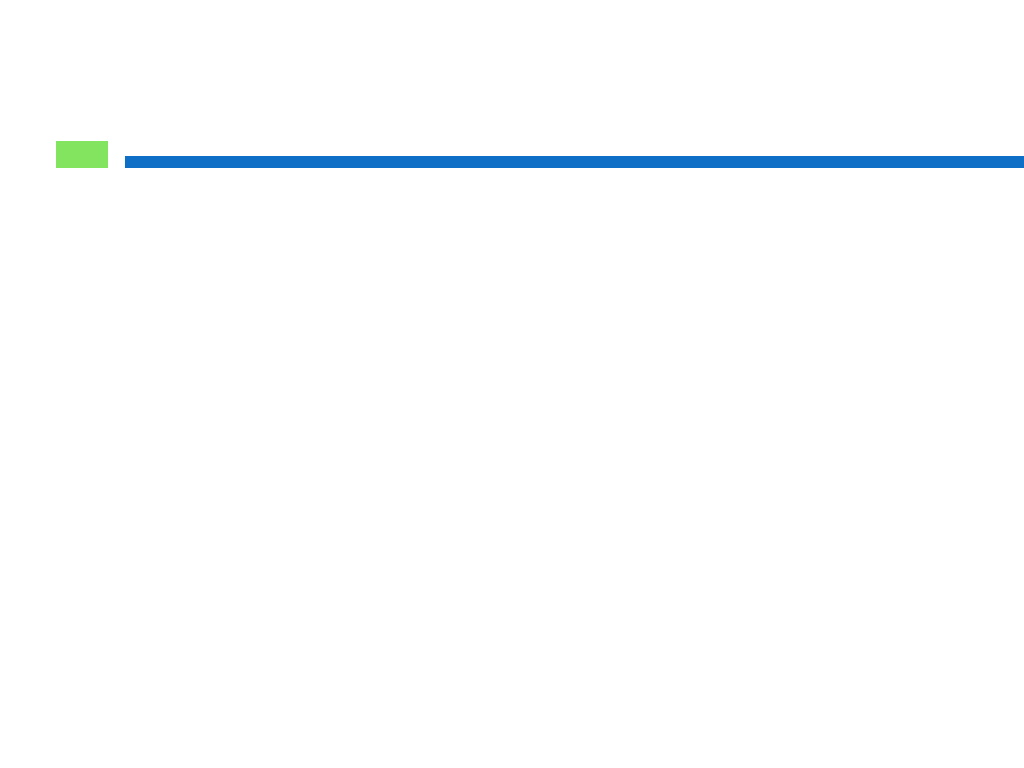 Congrès Solvay 1911
8
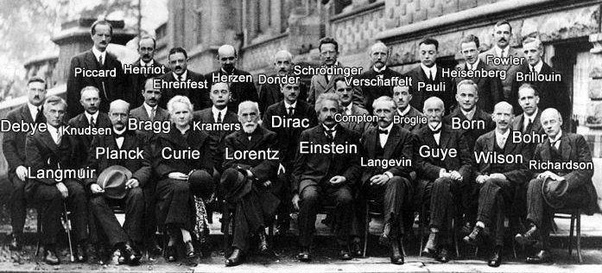 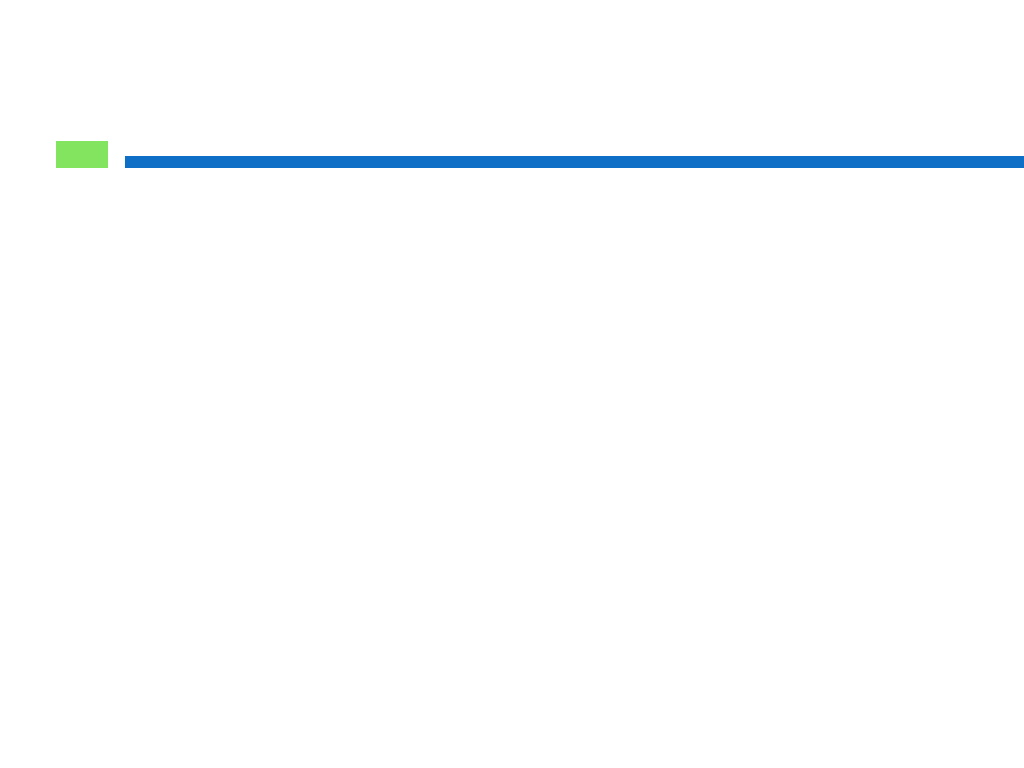 Système automatisé
9
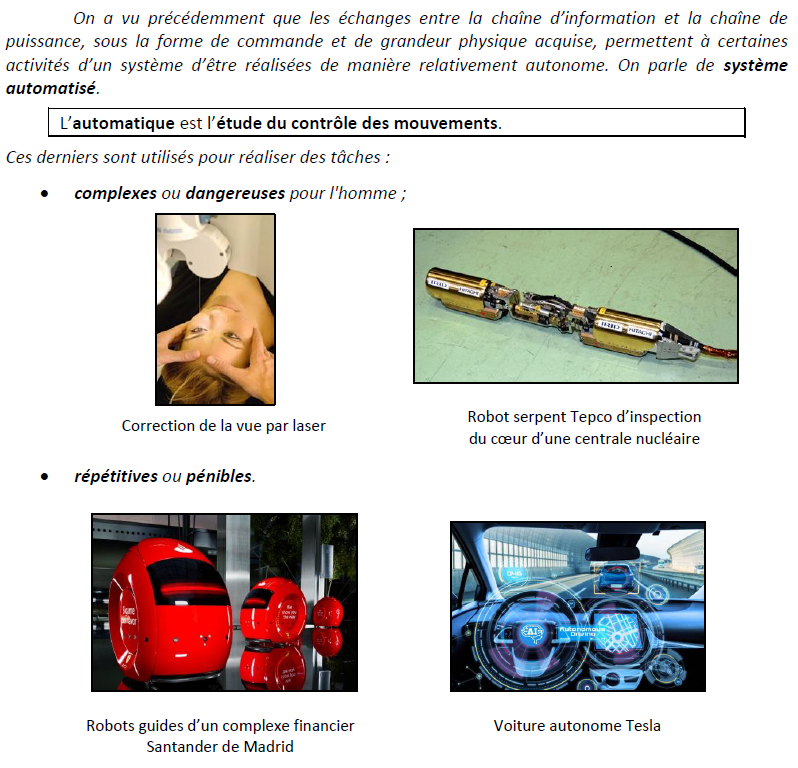 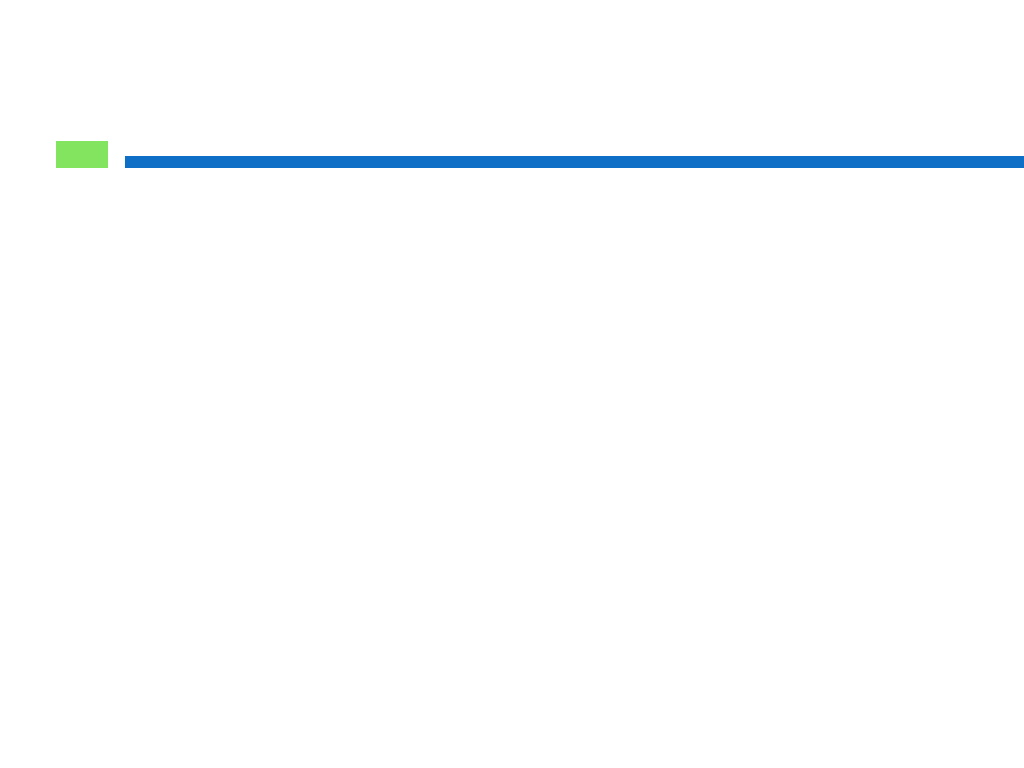 Performances d’un système et performances d’un système asservi
10
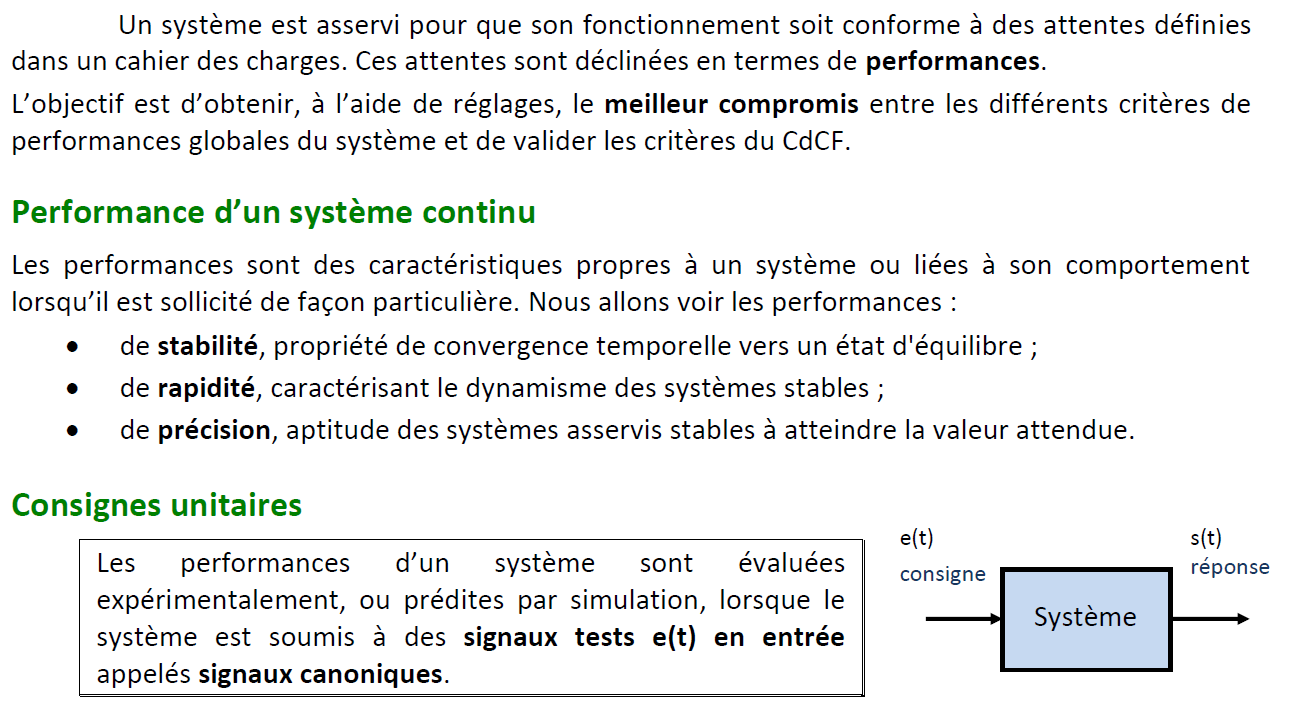 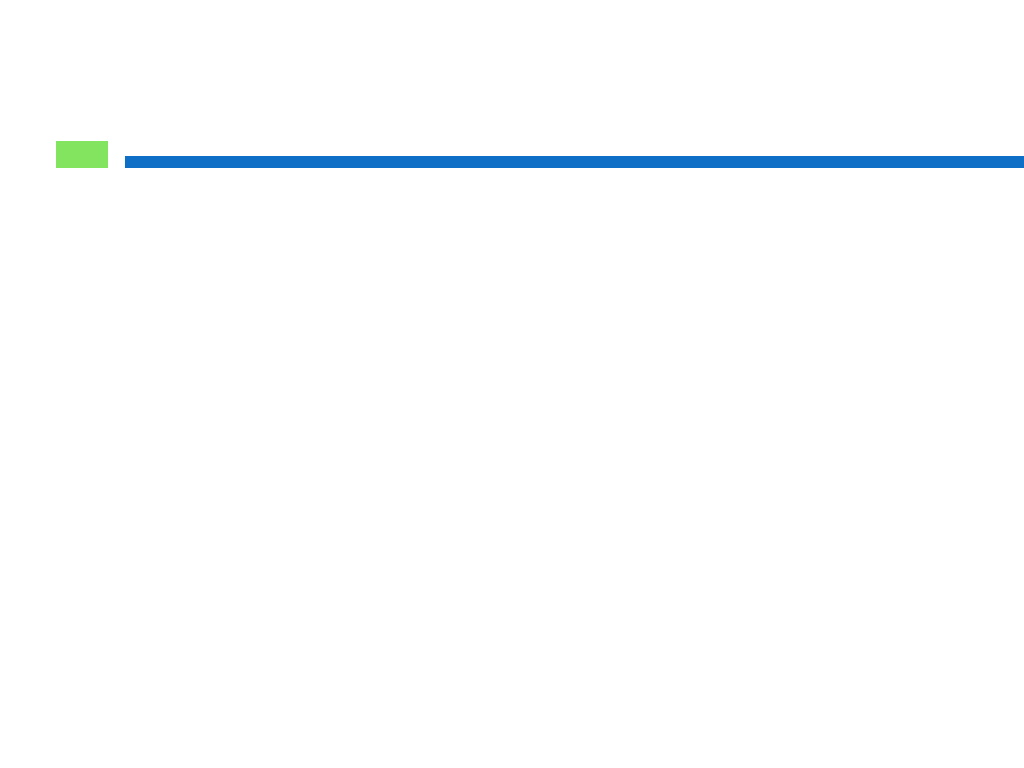 Signaux tests
11
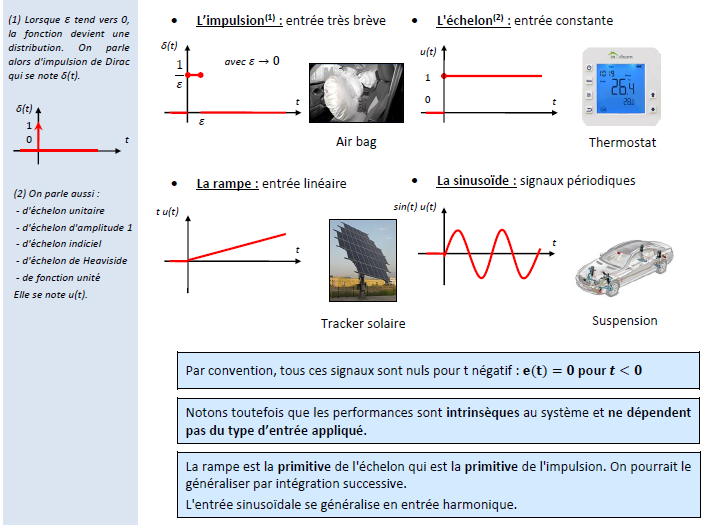 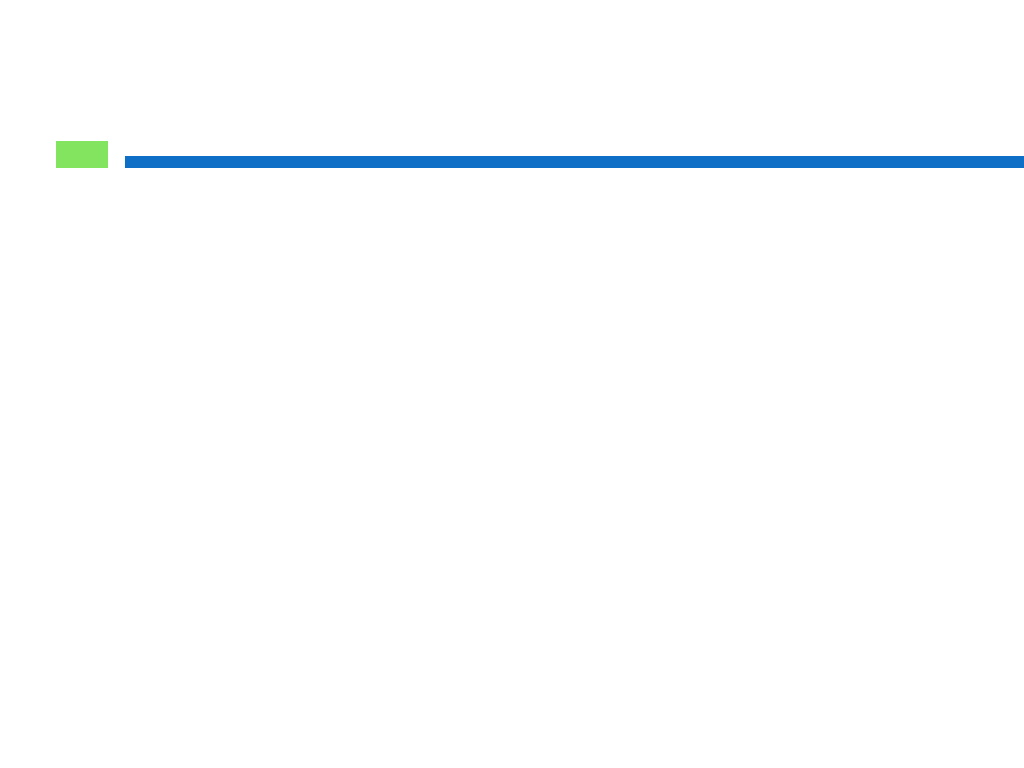 Consigne et réponse
12
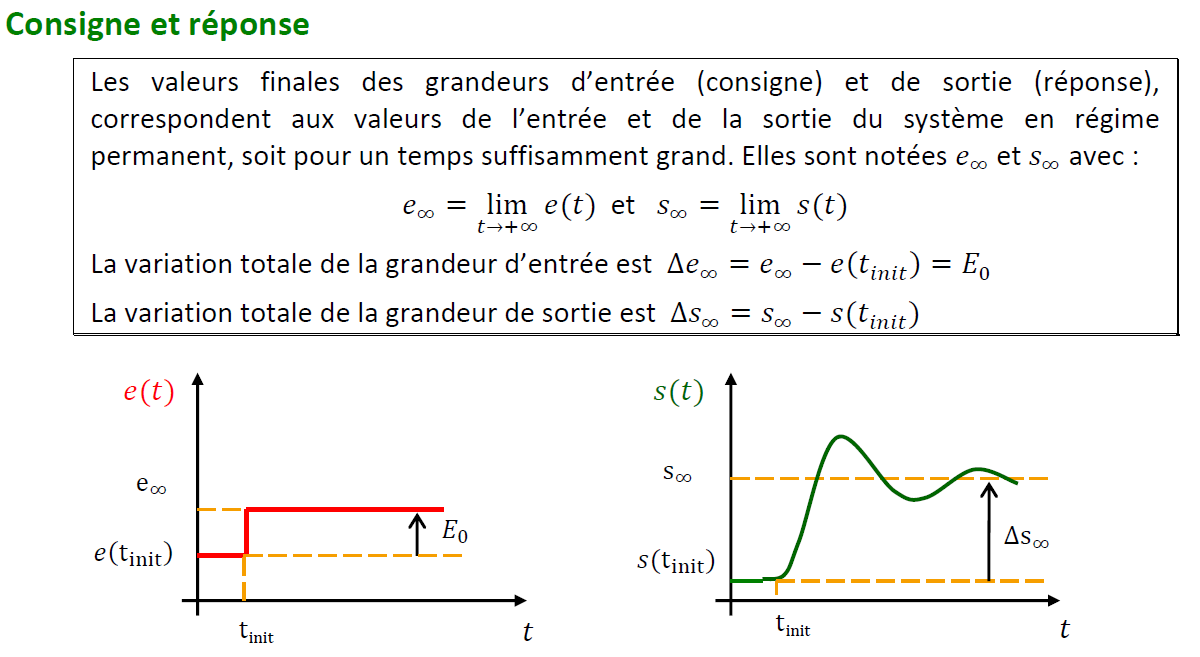 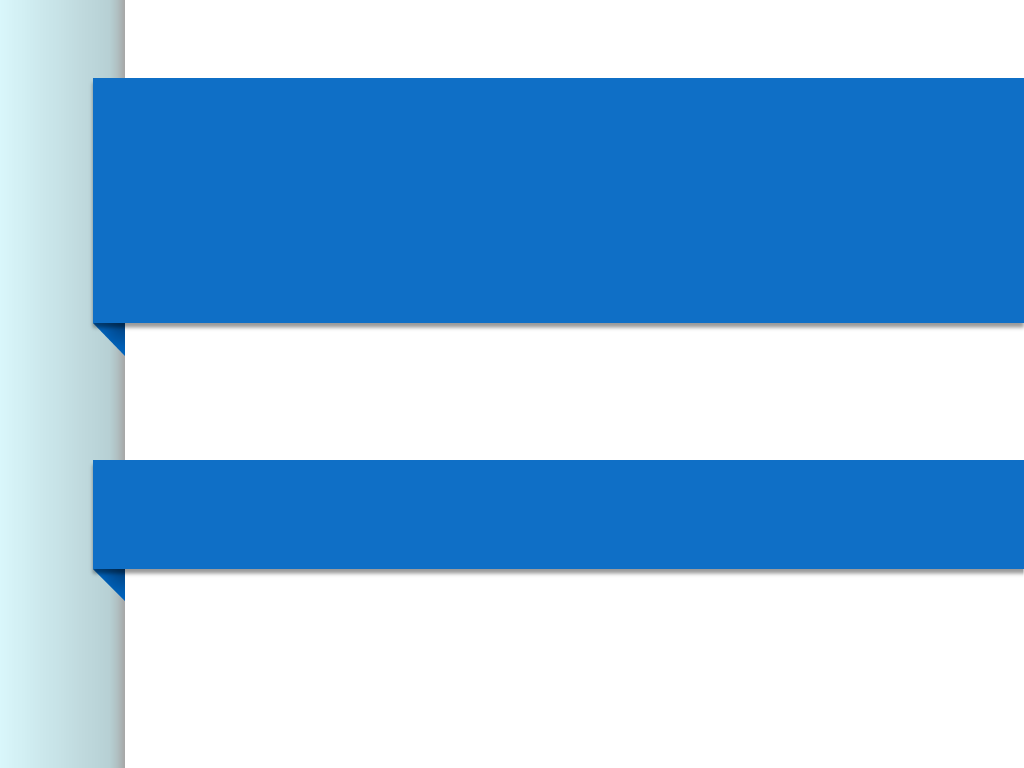 Performances d’un système et performances d’un système asservi
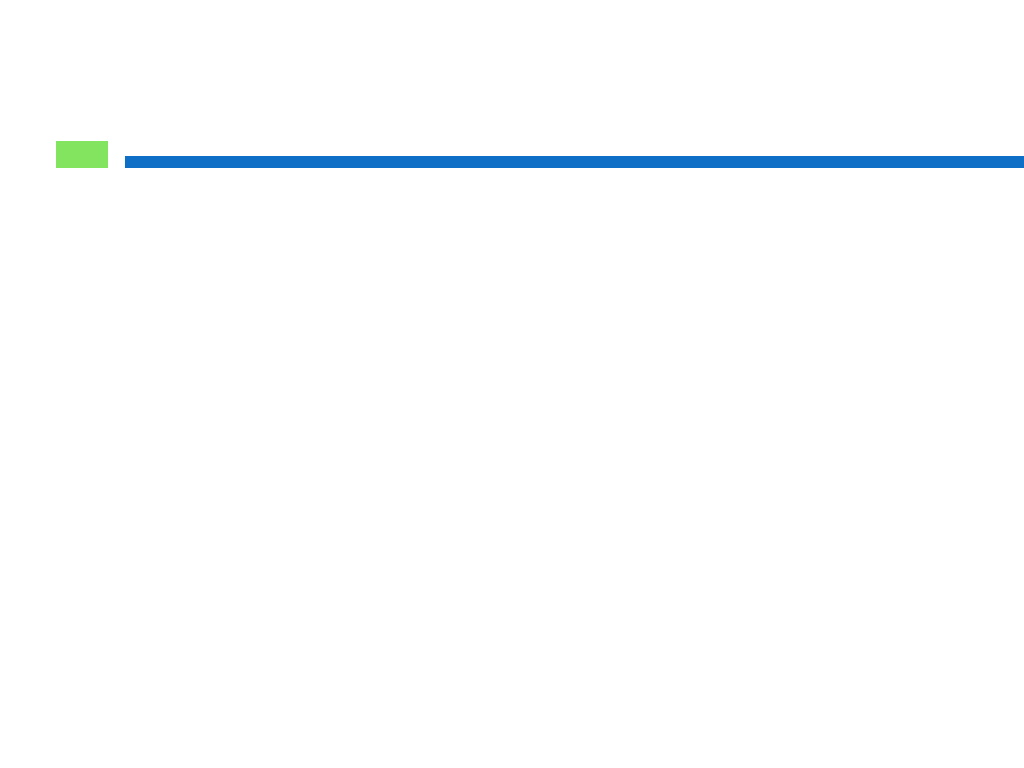 La stabilité
14
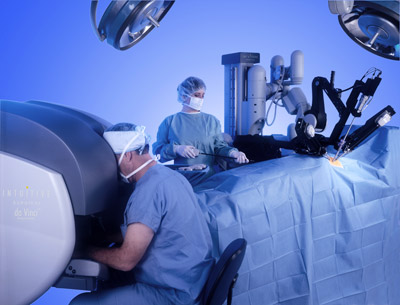 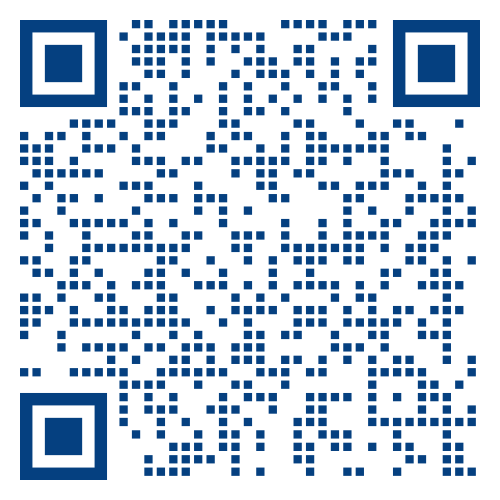 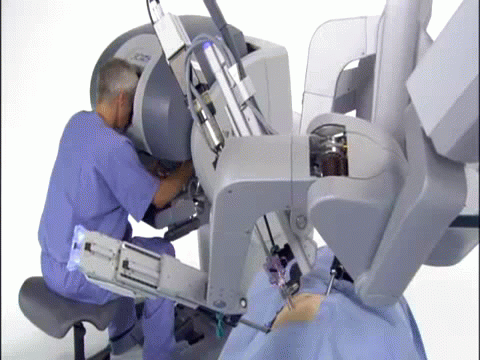 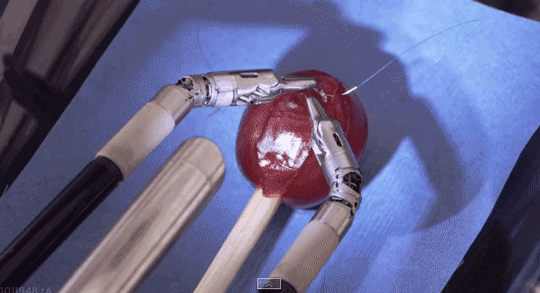 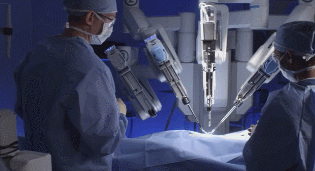 Robot chirurgien Da-Vinci
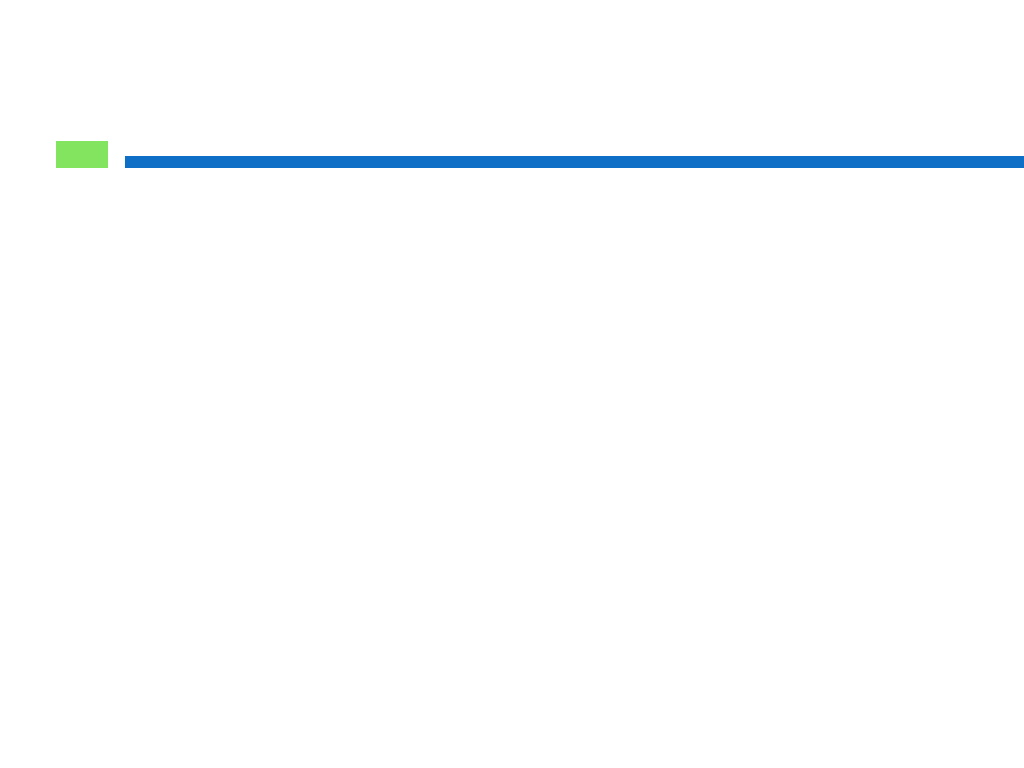 Stabilité des systèmes
15
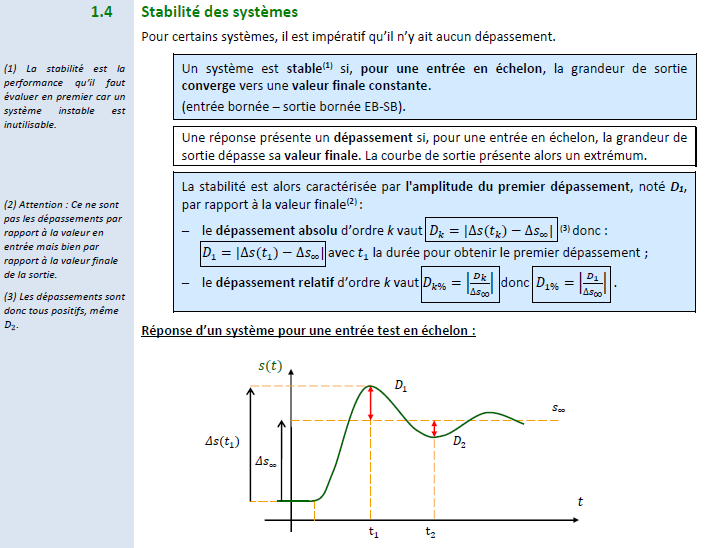 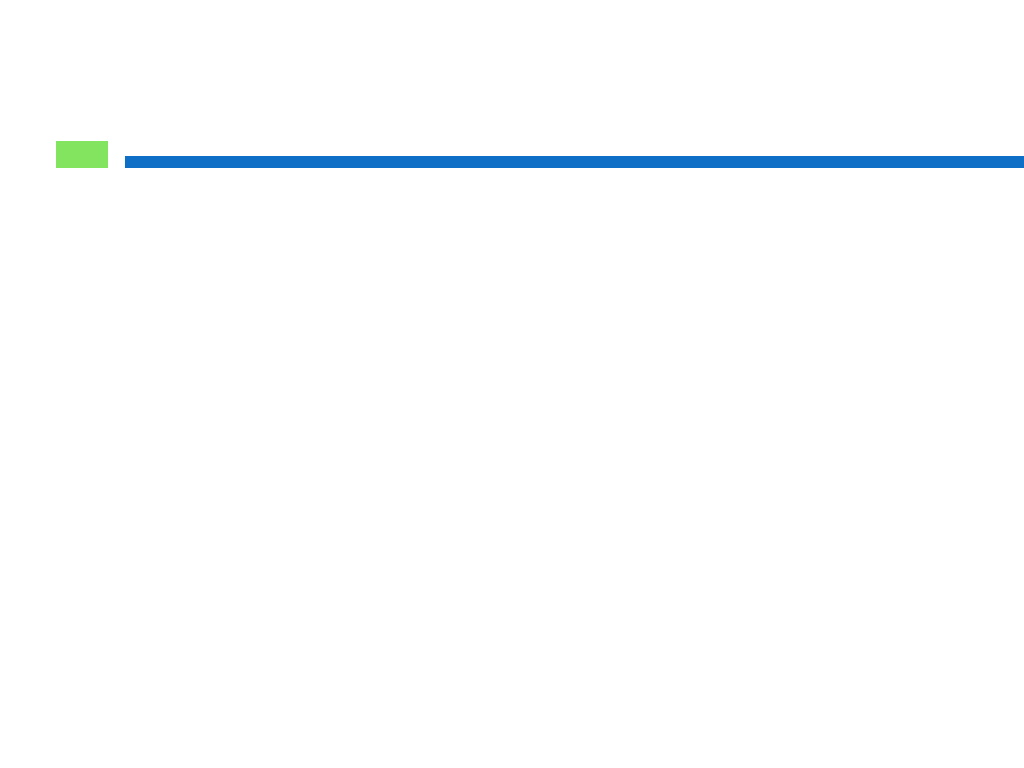 Stabilité des systèmes
16
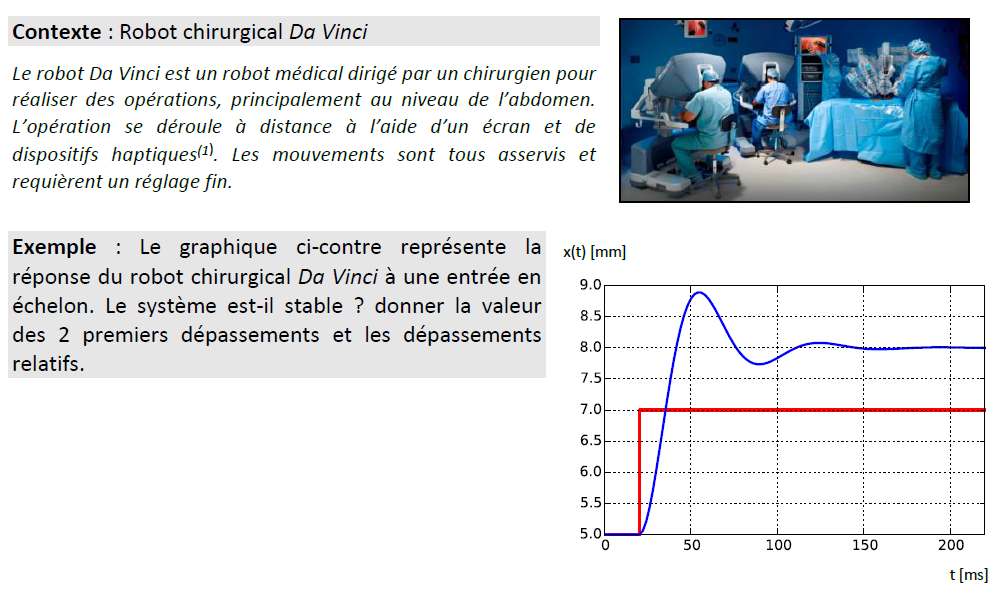 D1
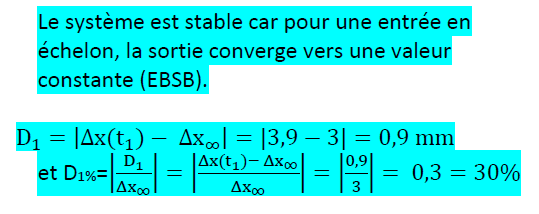 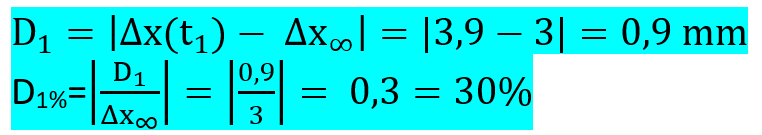 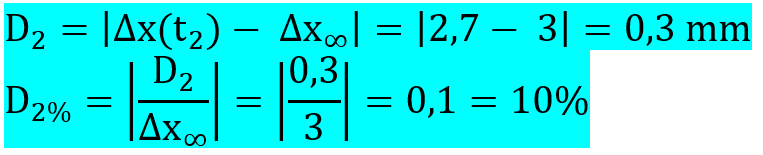 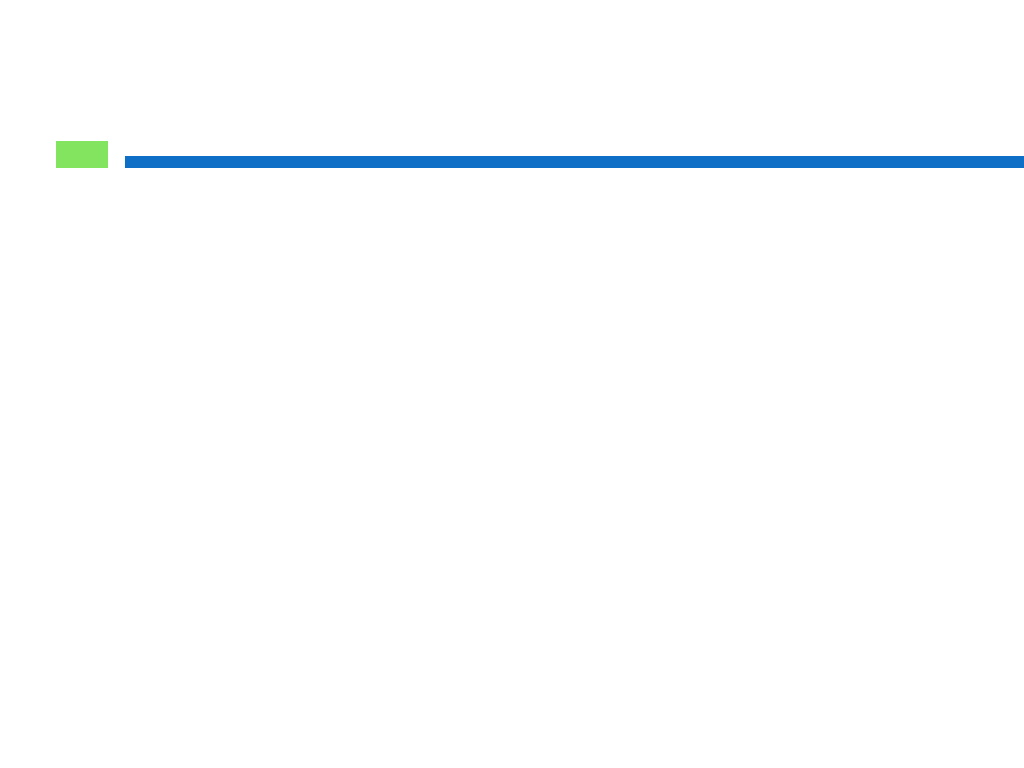 Rapidité des systèmes
17
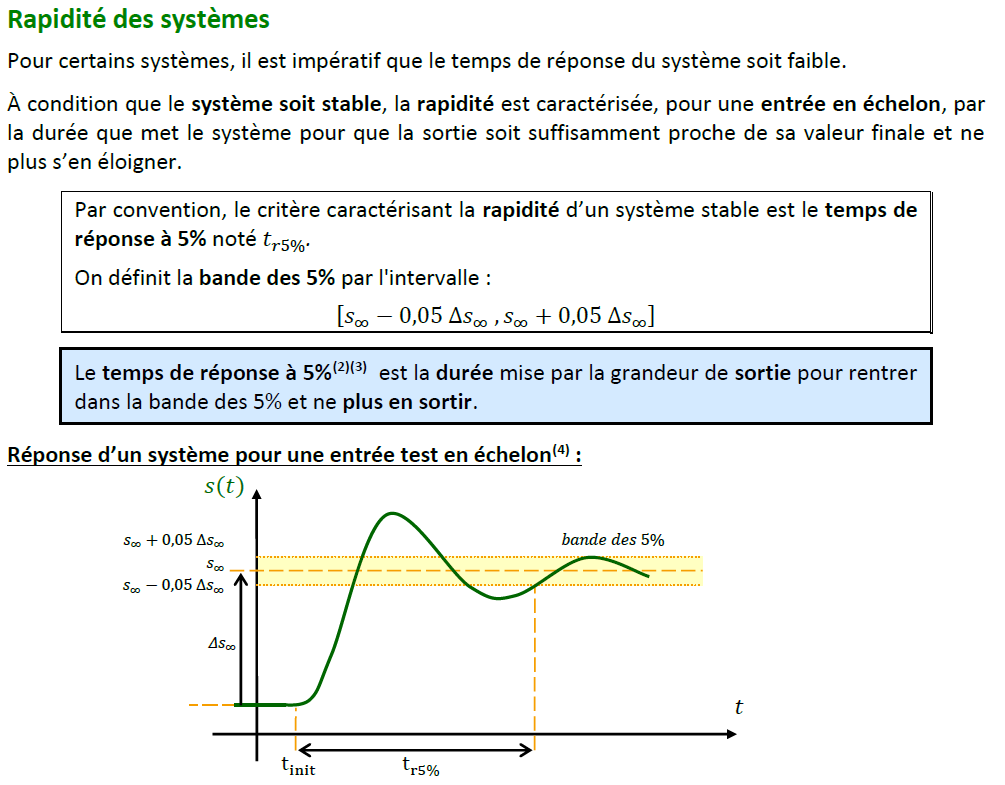 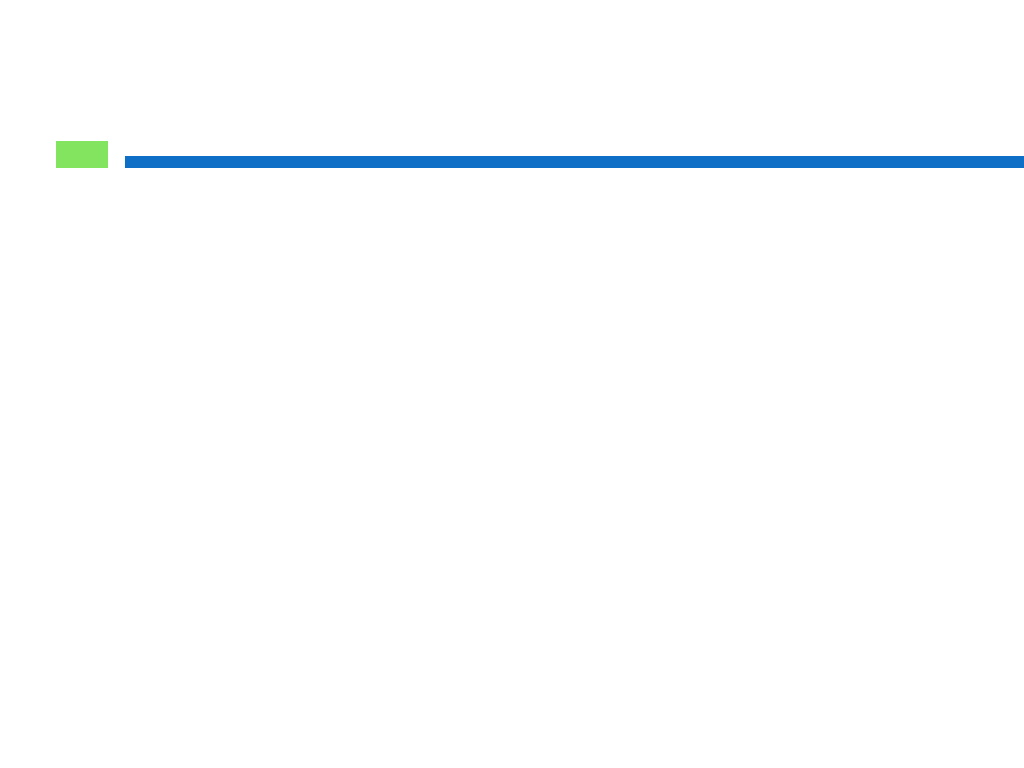 Signaux tests
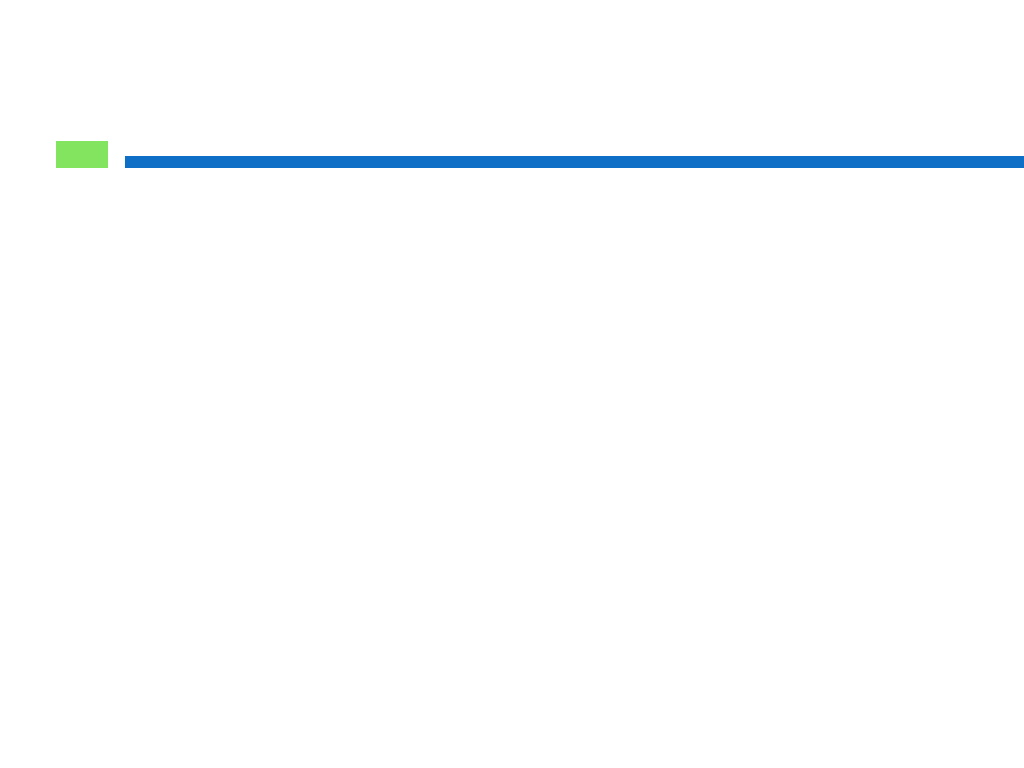 Rapidité des systèmes
18
18
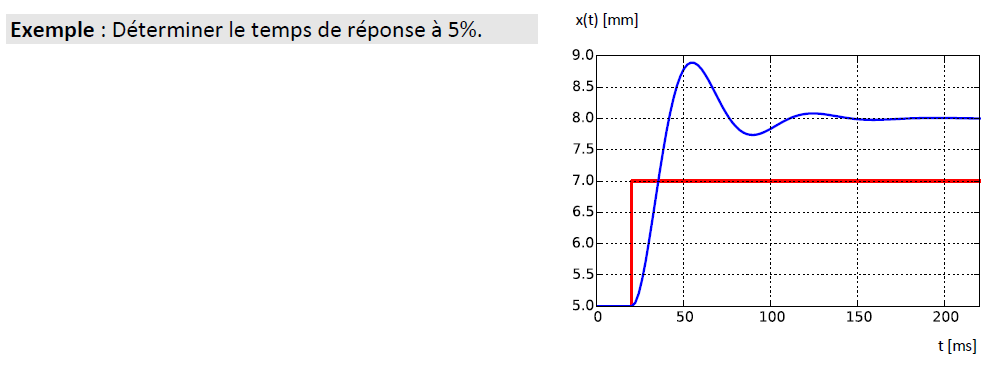 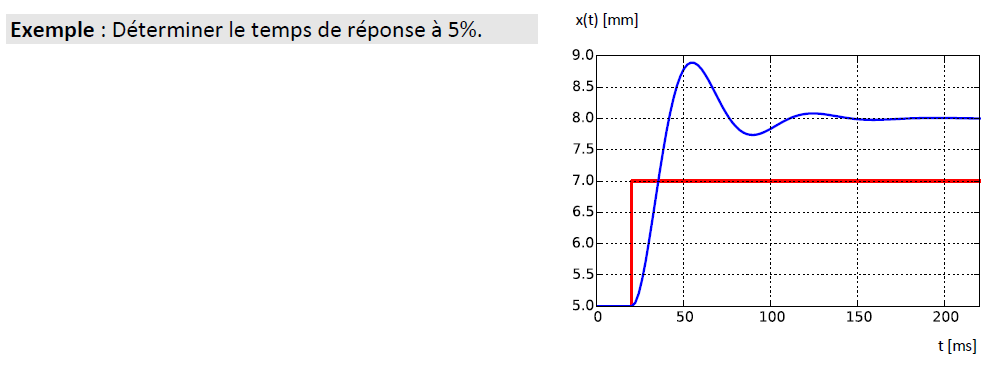 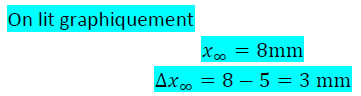 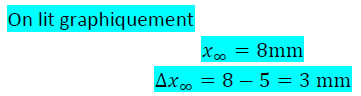 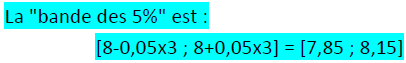 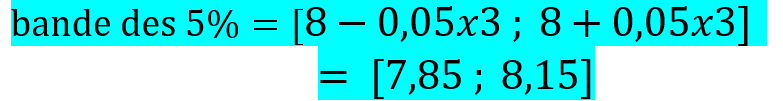 tr5%
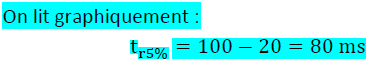 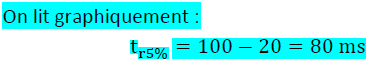 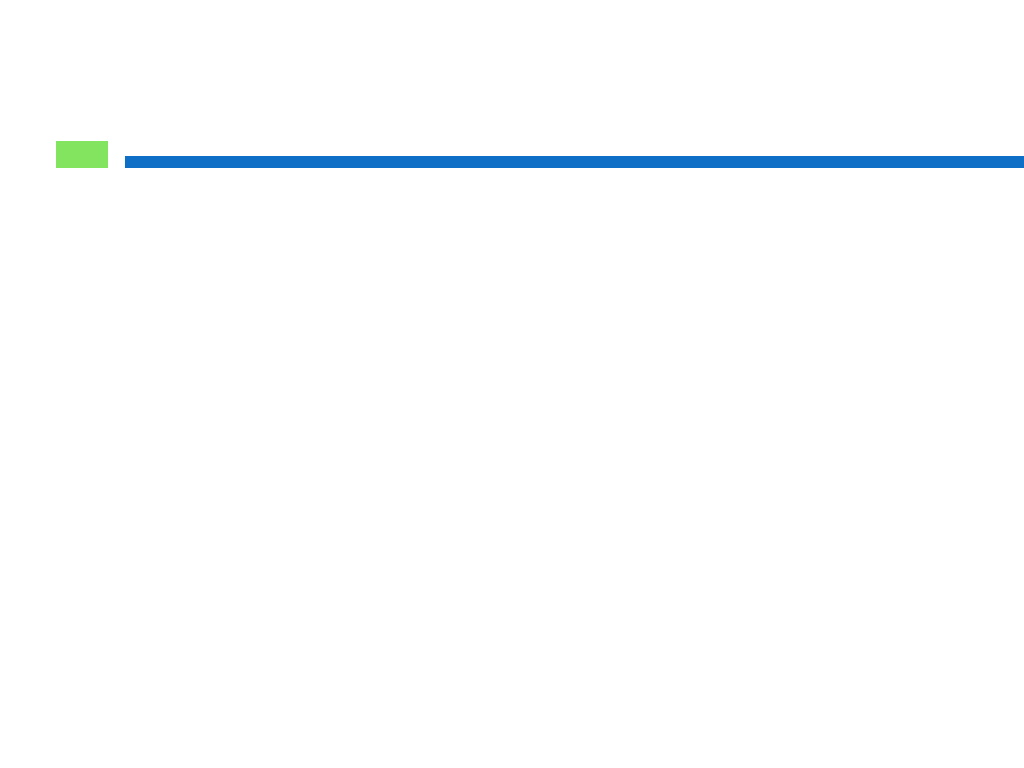 Précision des systèmes asservis
19
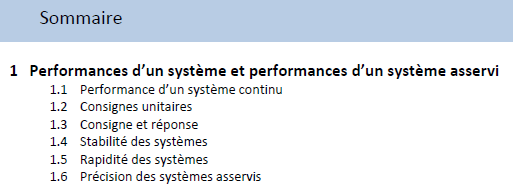 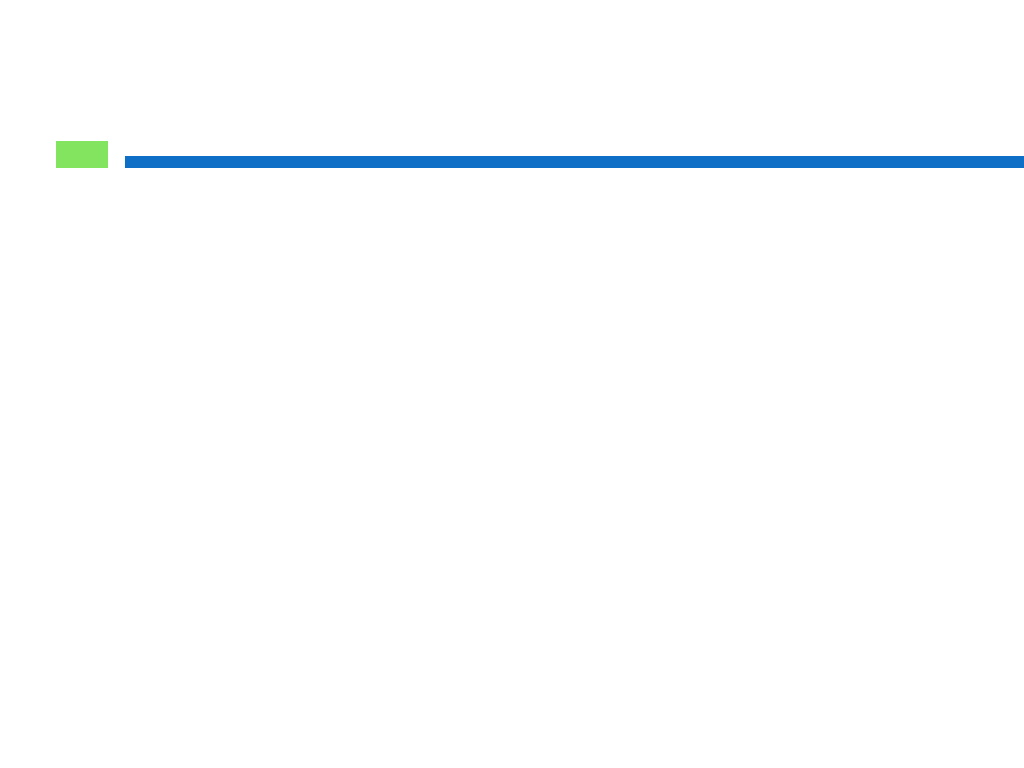 Précision des systèmes asservis
20
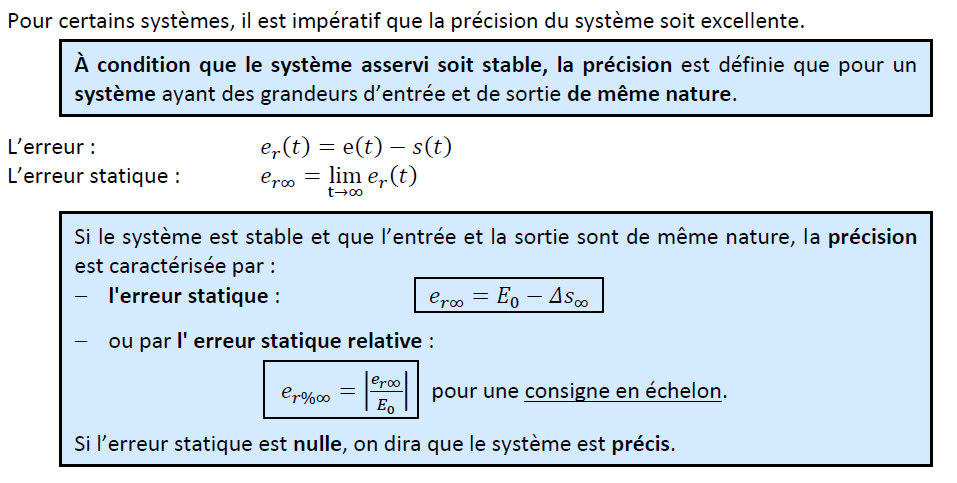 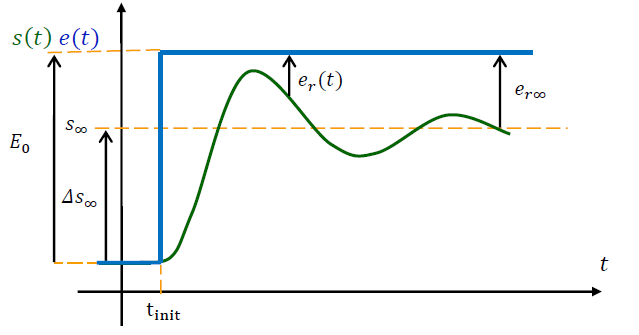 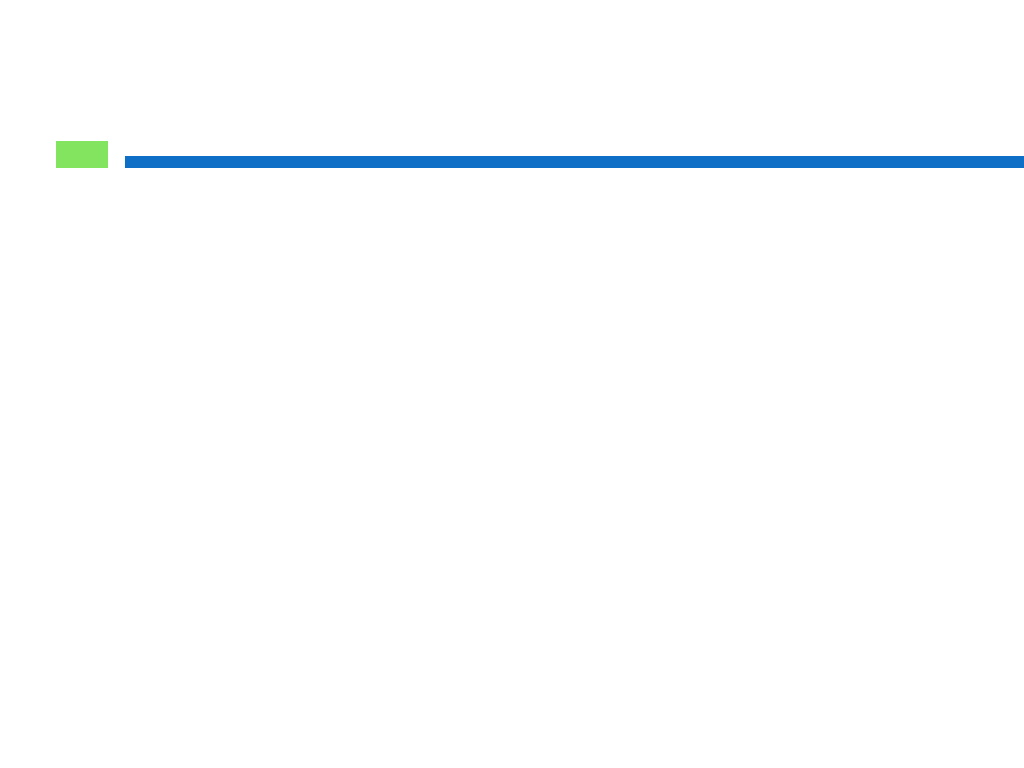 Ecart et écart relatif
21
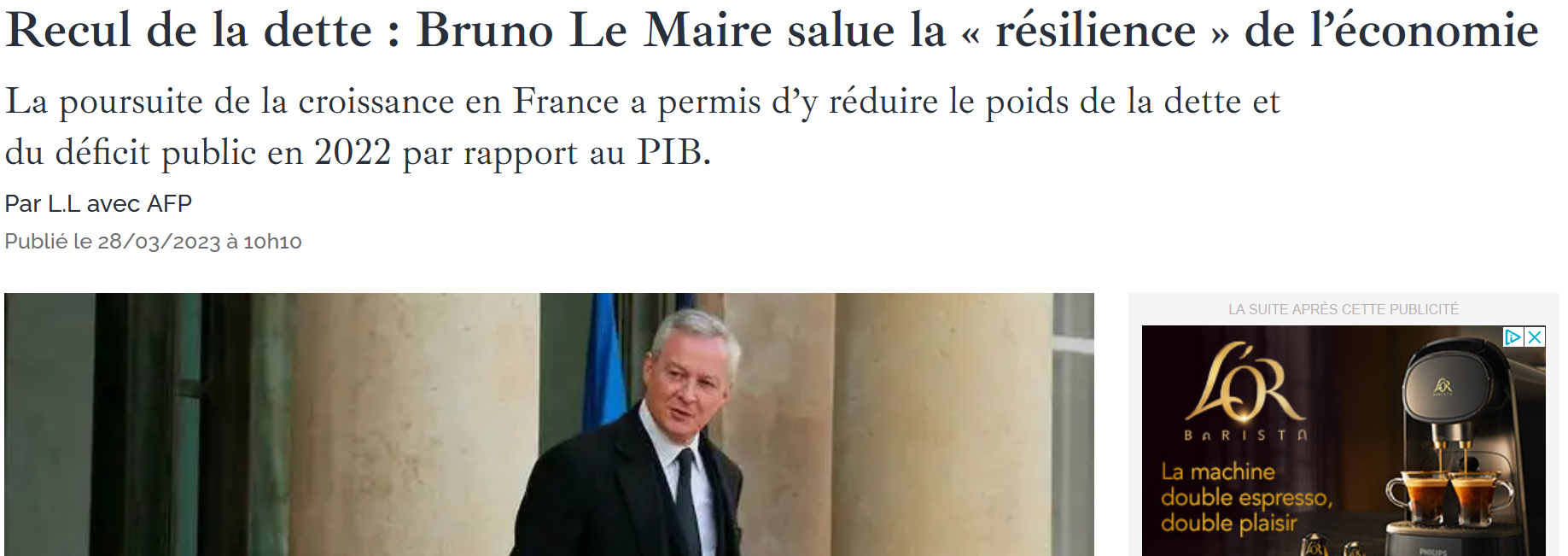 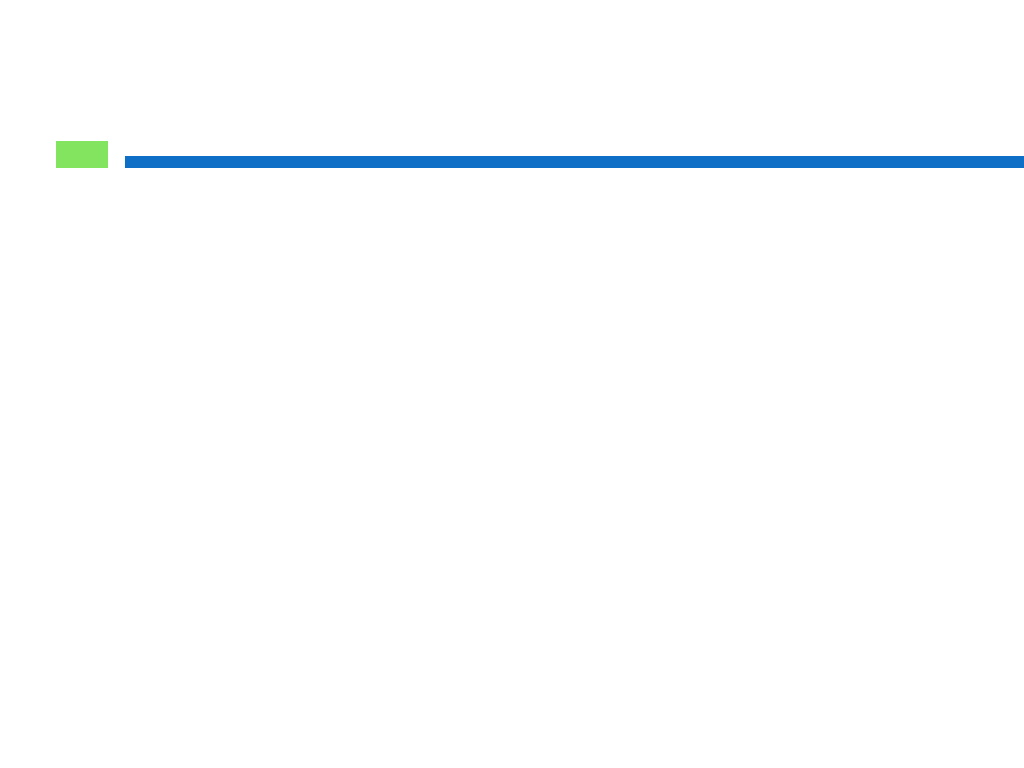 Signaux tests
22
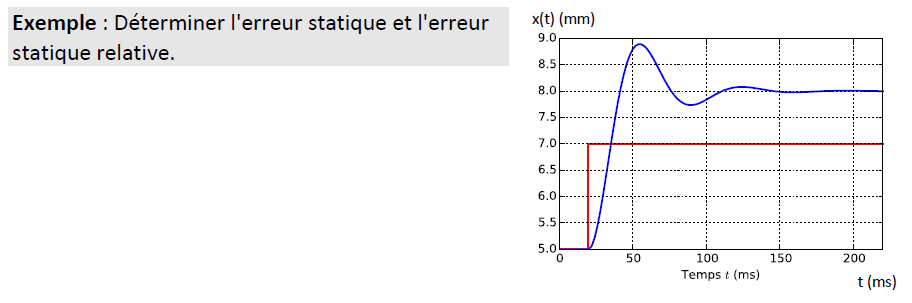 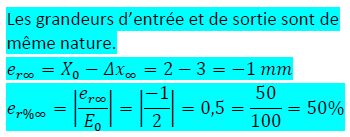 er∞
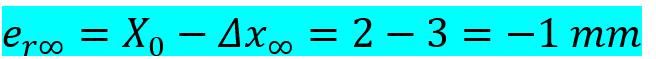 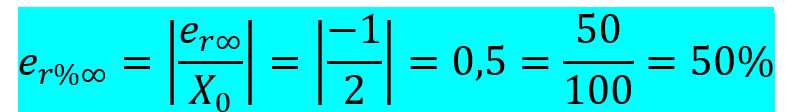 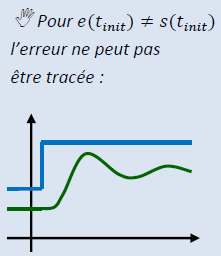 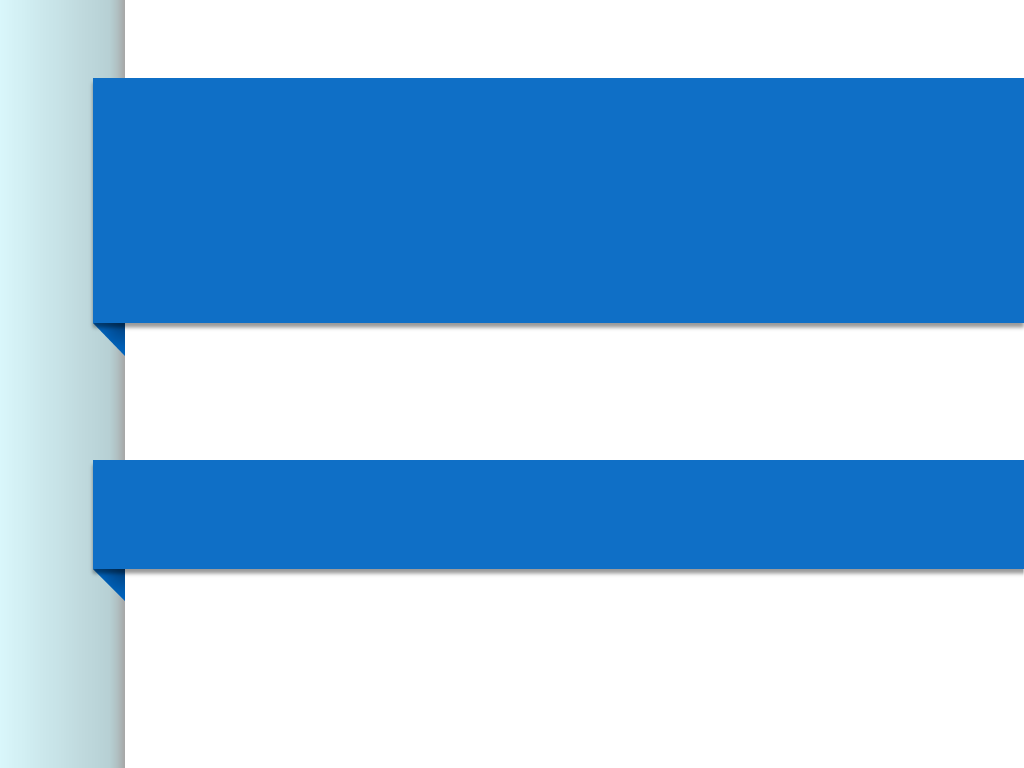 Modéliser un SLCI
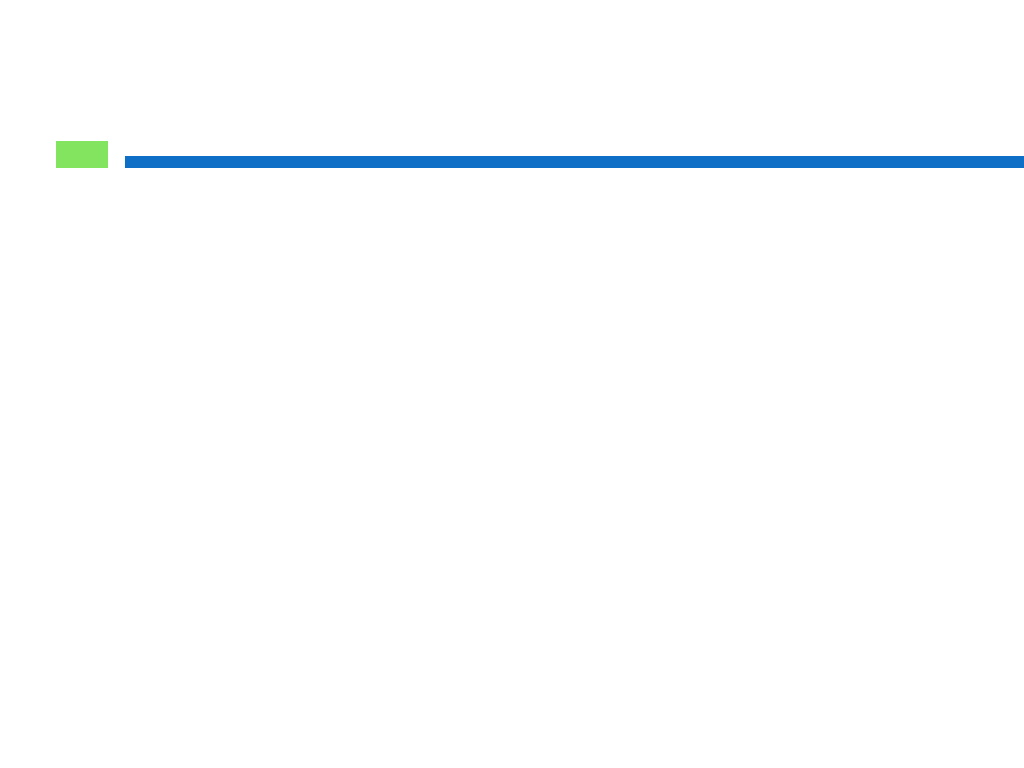 Hypothèses
24
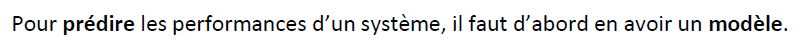 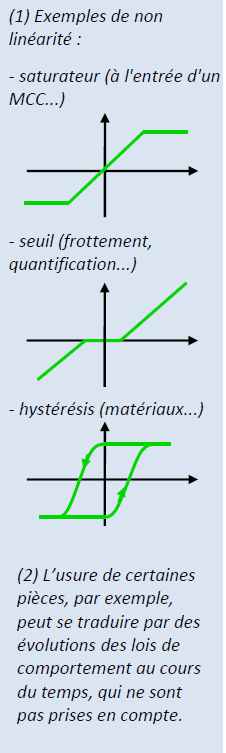 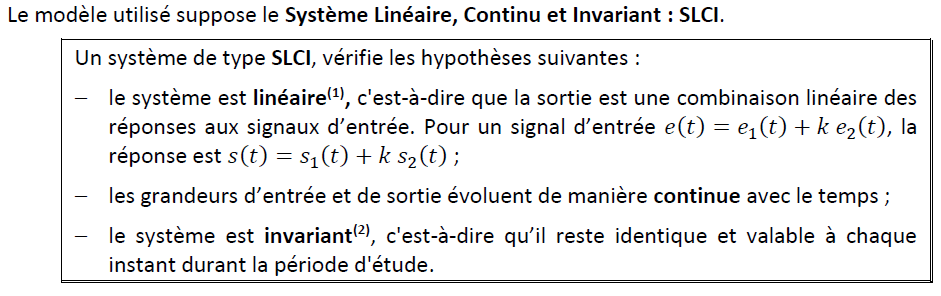 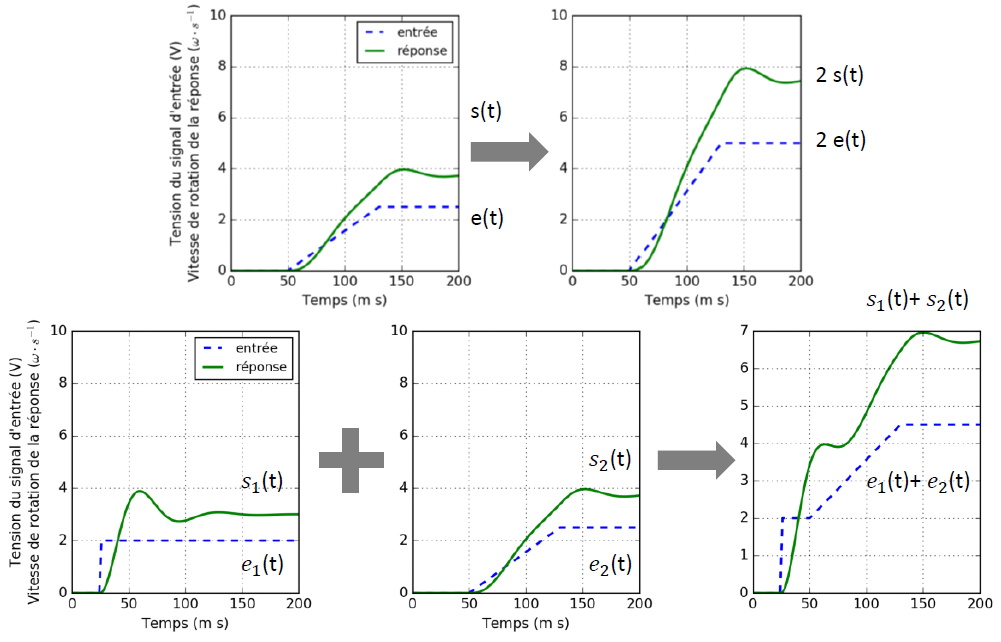 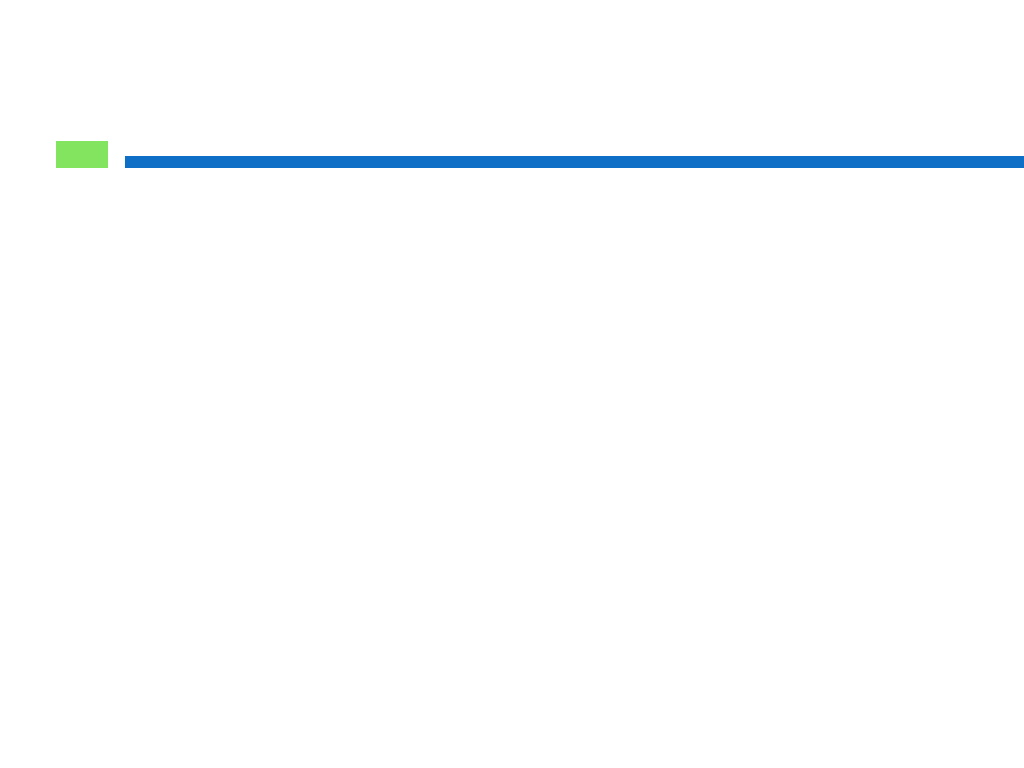 Hypothèses
25
- Fonction
- Exponentiel
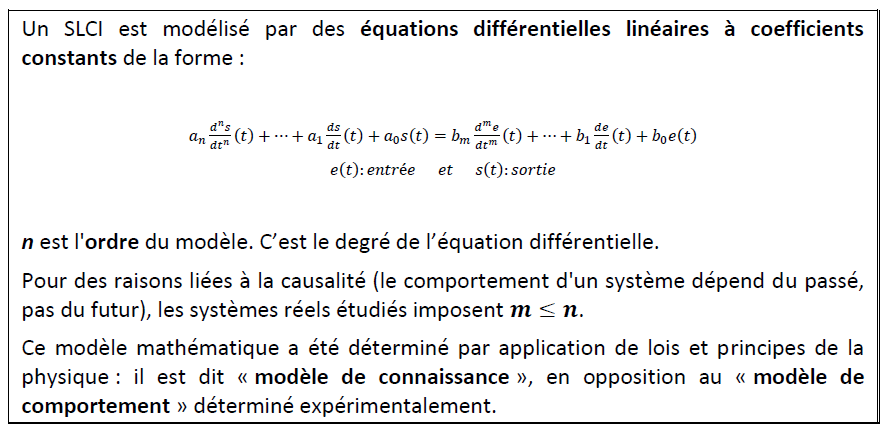 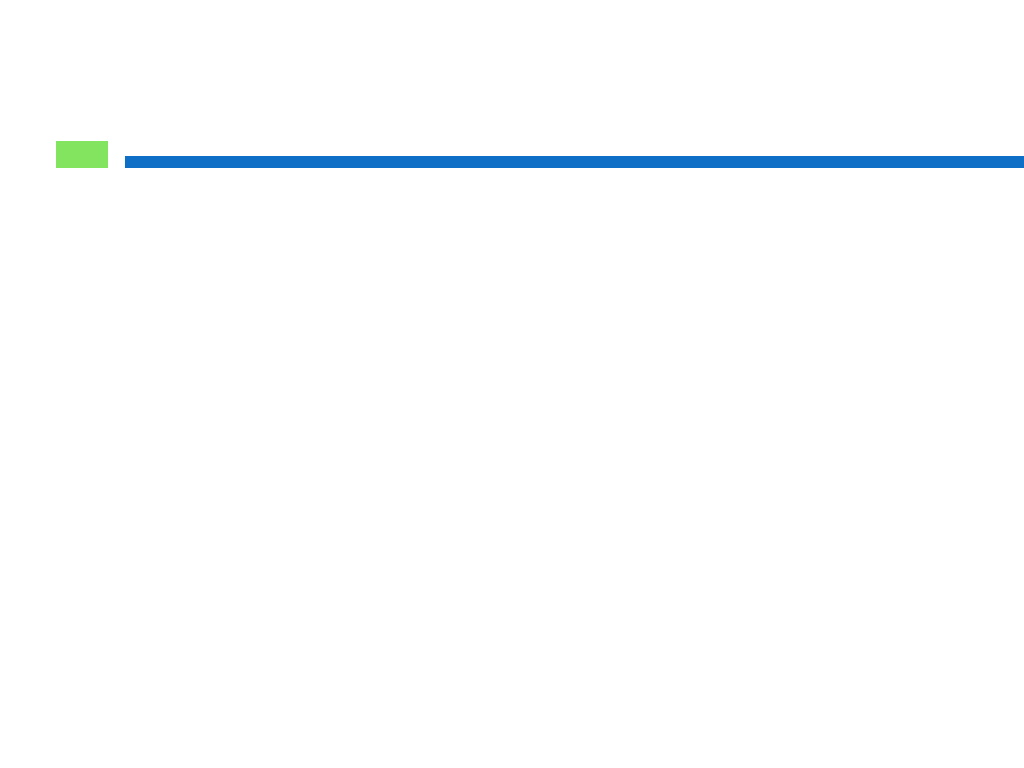 Pierre-Simon de Laplace
26
1749 - 1827
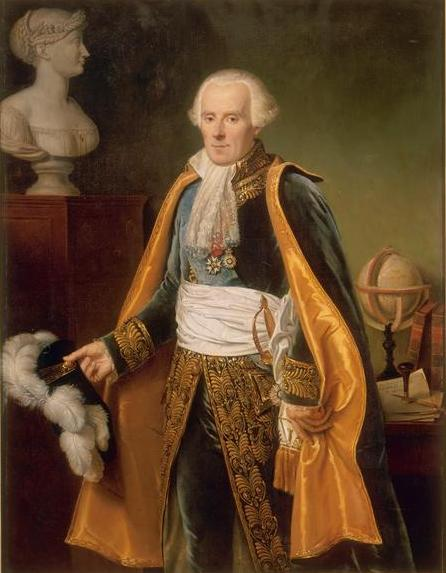 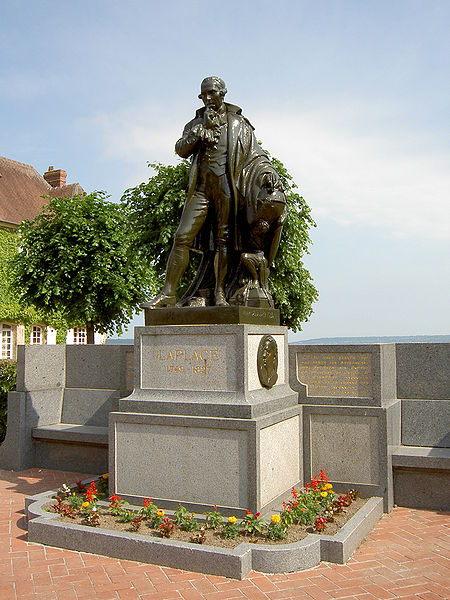 Mathématicien, astronome, physicien et homme politique français.
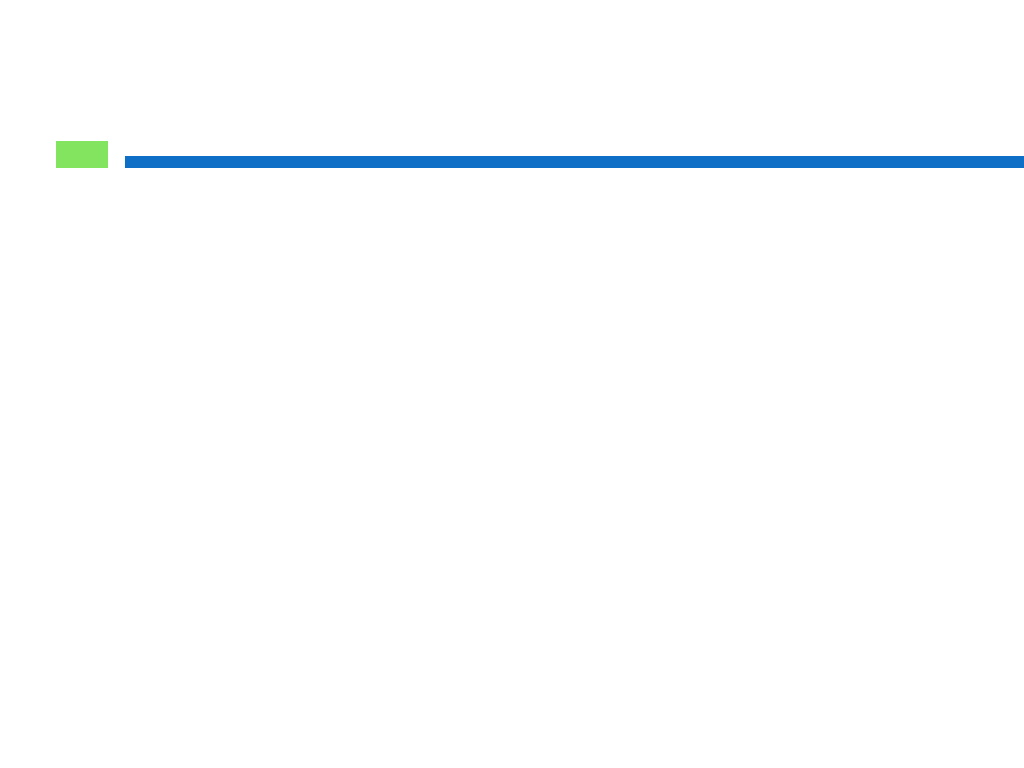 Math financières
27
Dans le prestigieux et rentable Master probabilité et finance El Karoui on a besoin de la transformée de Laplace.
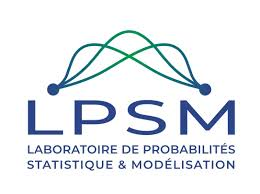 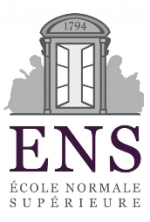 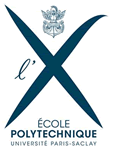 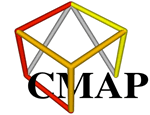 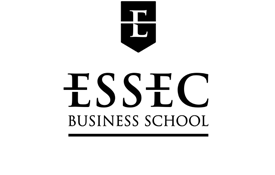 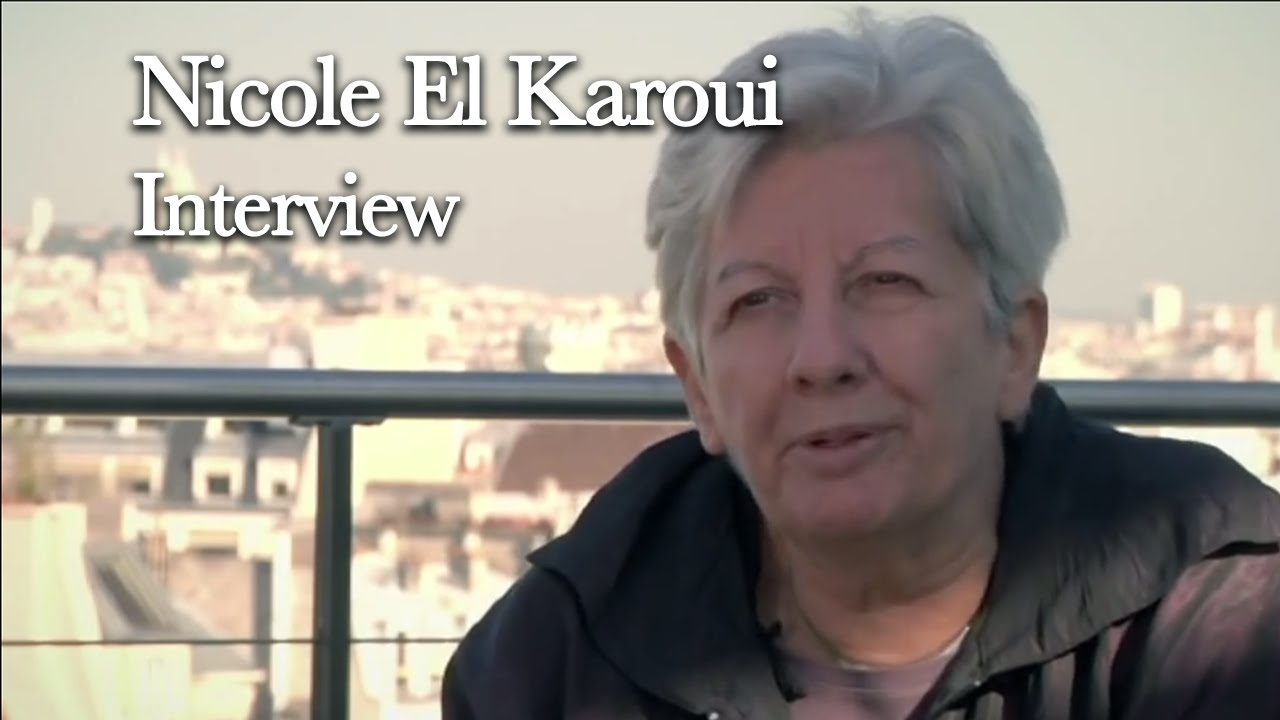 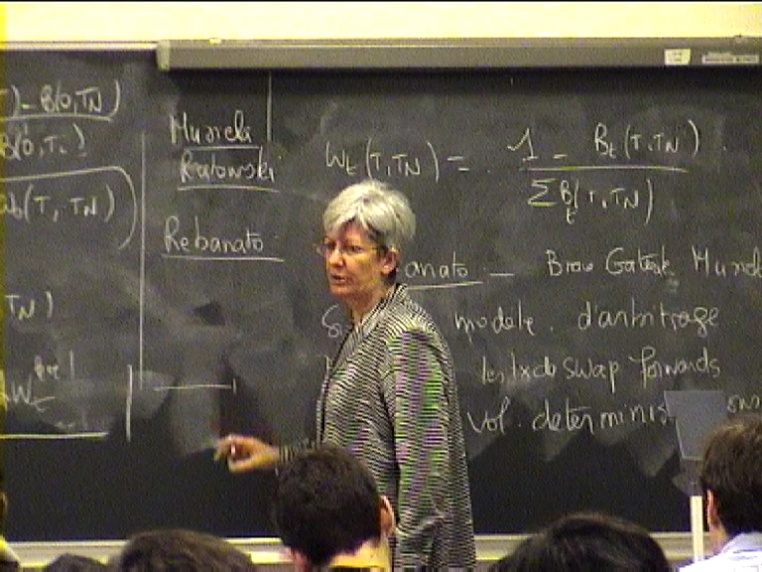 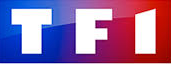 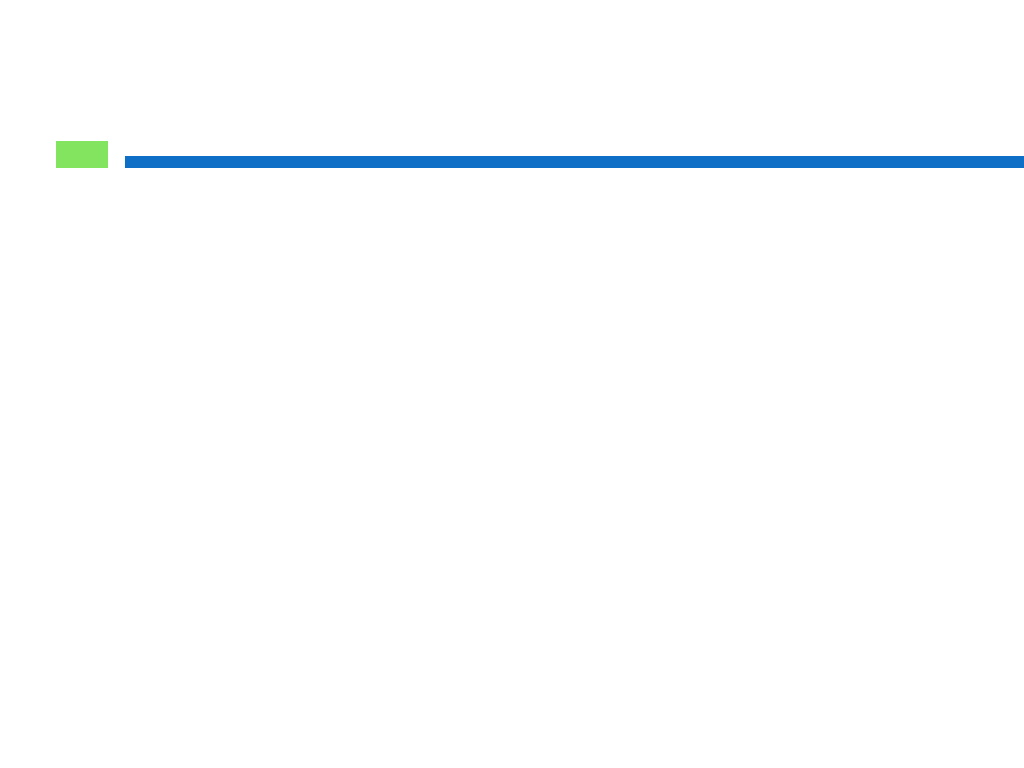 Intérêt
28
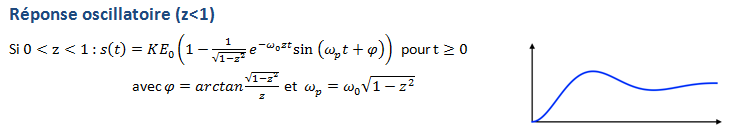 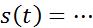 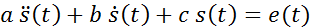 L
-1
L
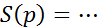 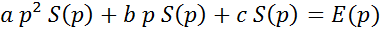 But du cours
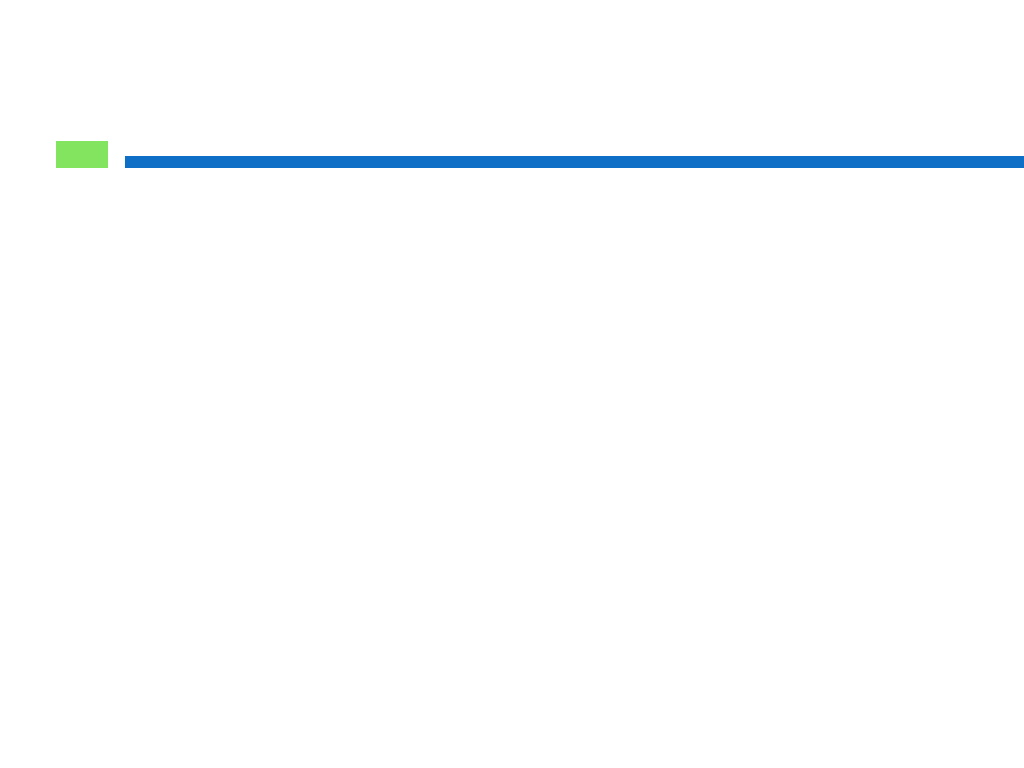 29
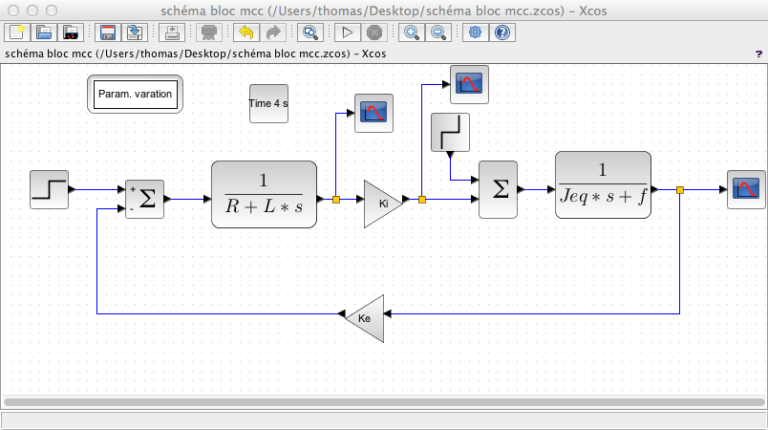 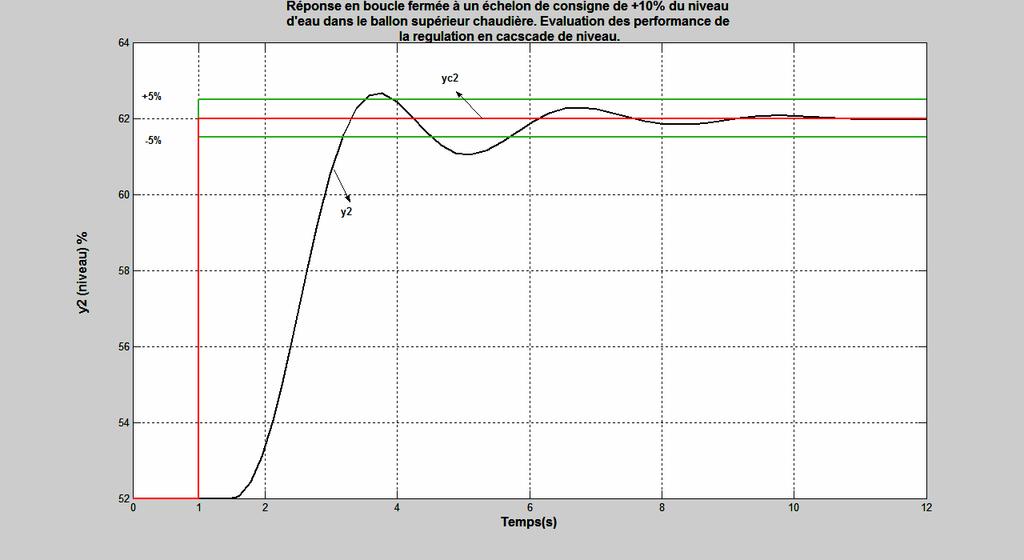 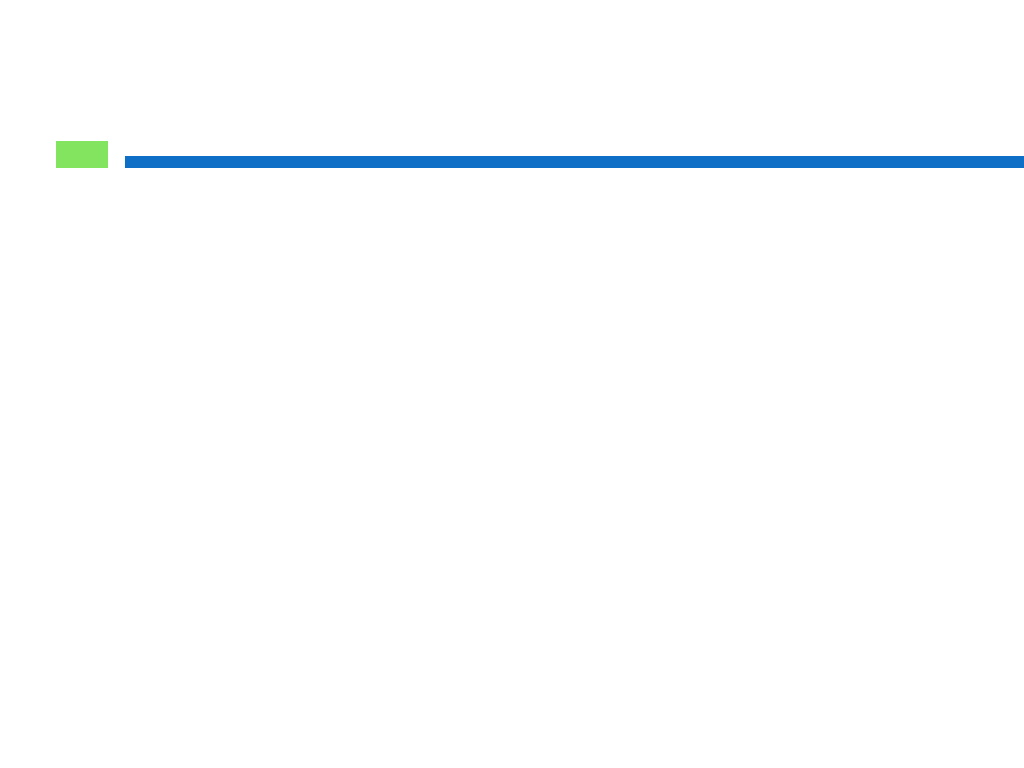 Transformation de Laplace
30
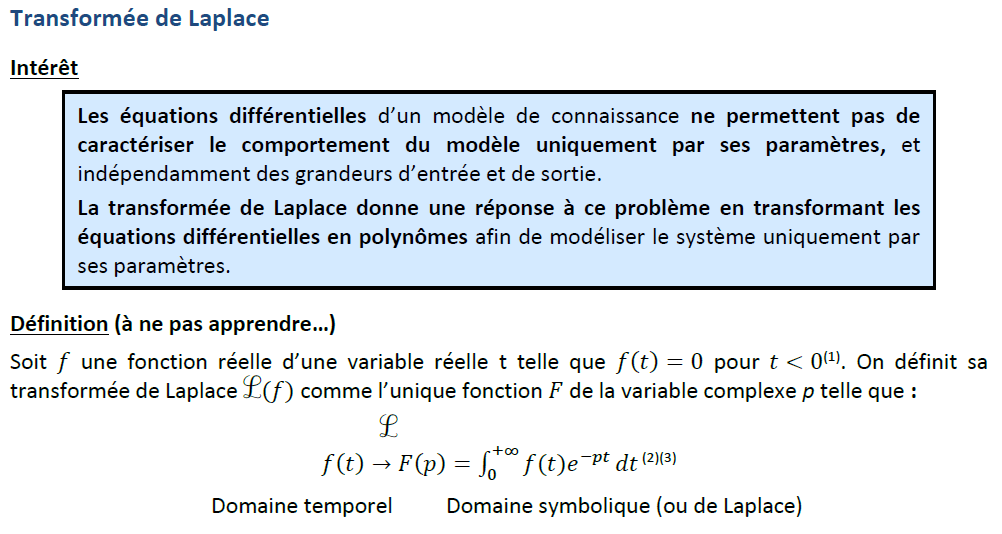 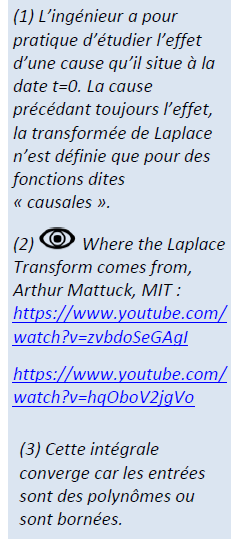 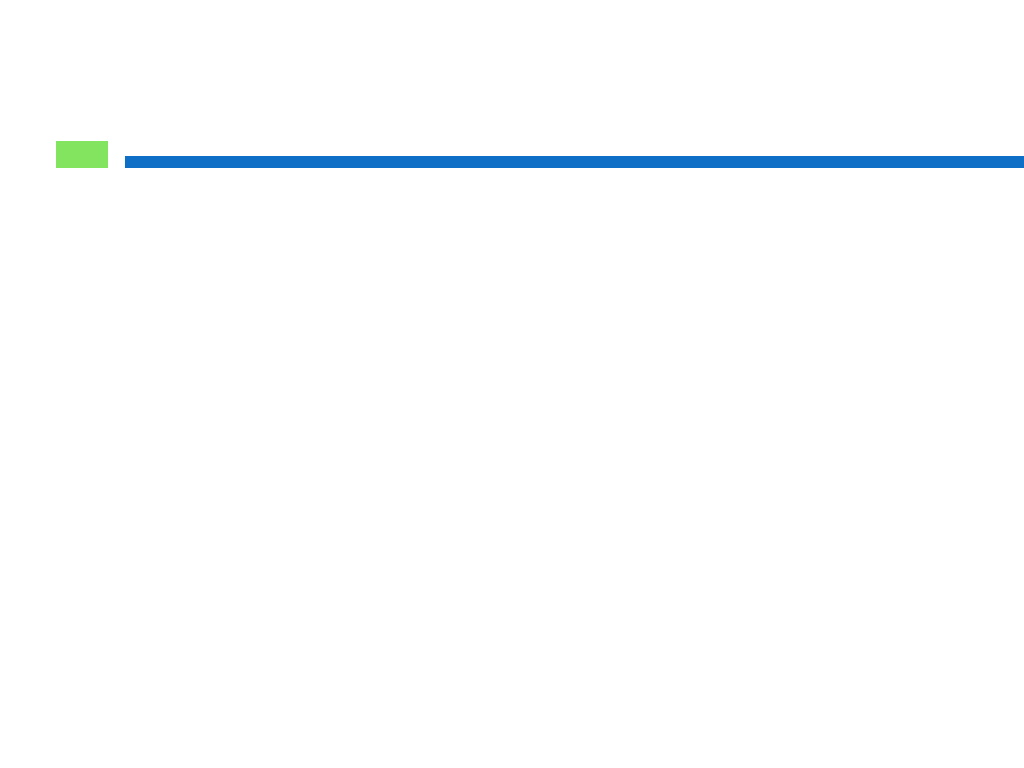 Transformation de Laplace
31
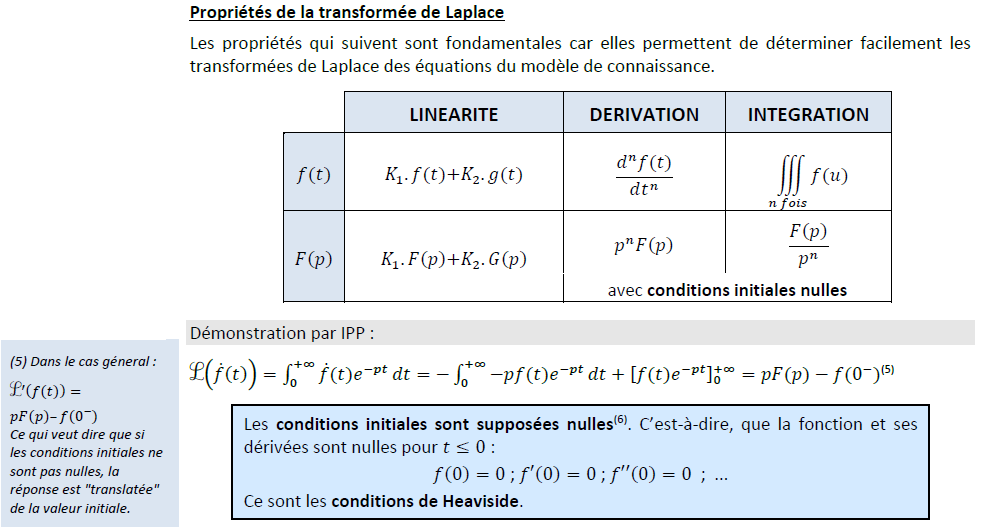 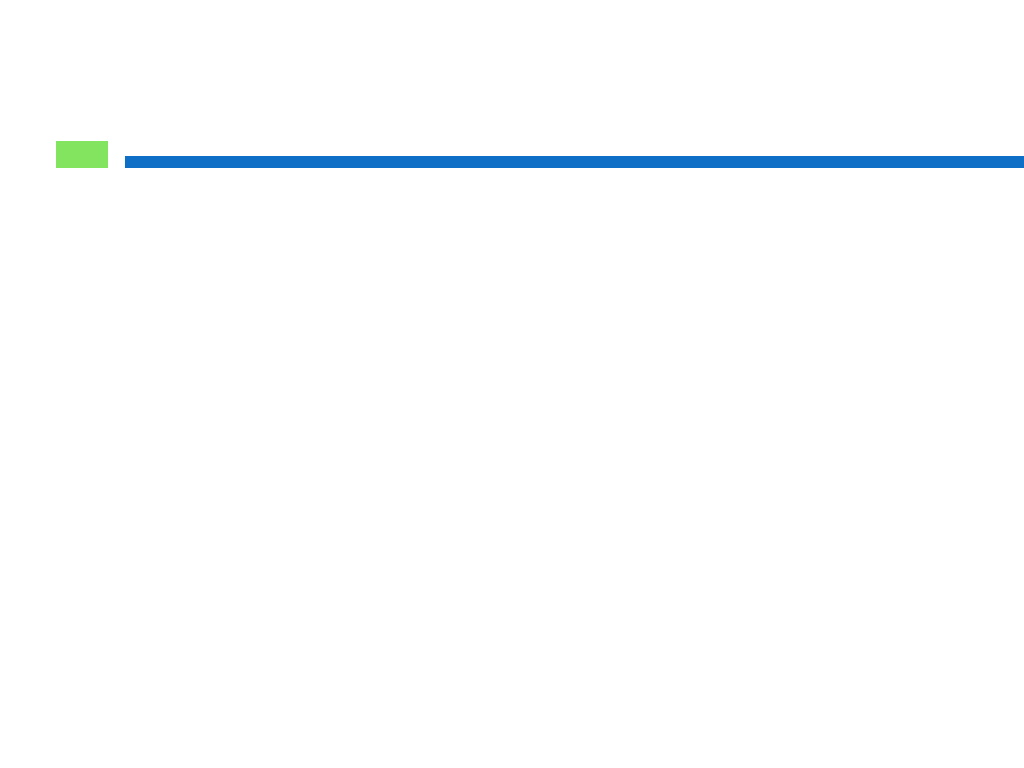 Transformation de Laplace
32
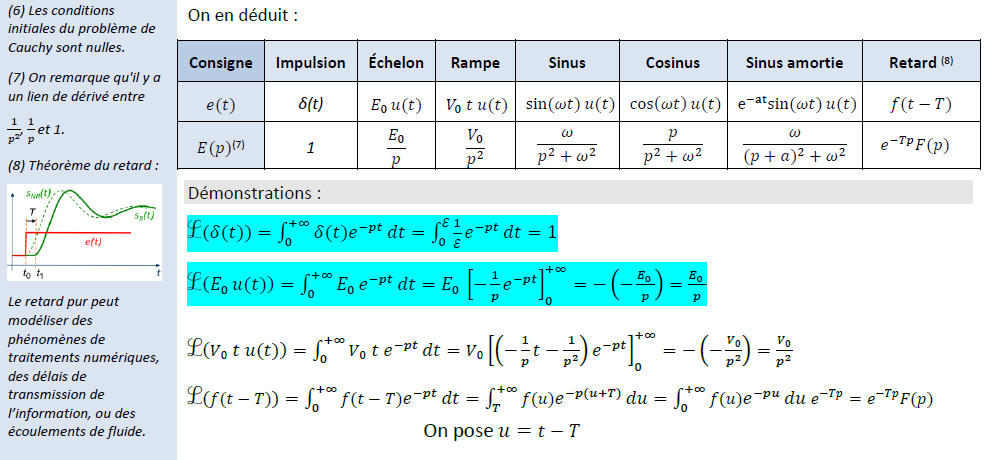 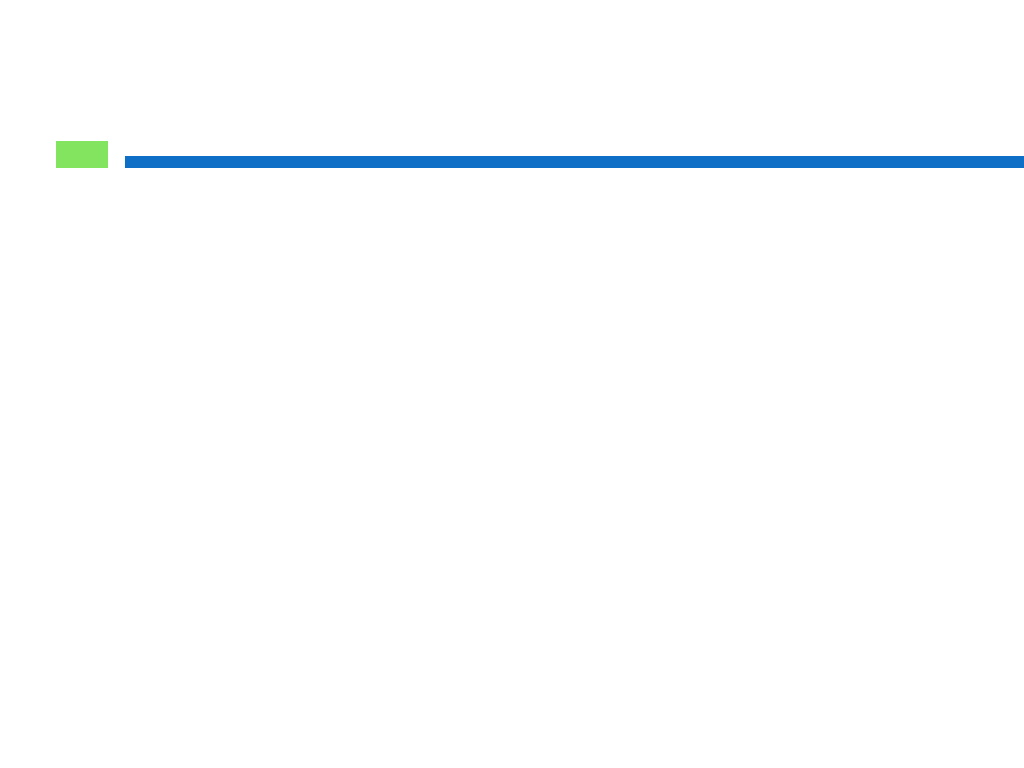 L-1
33
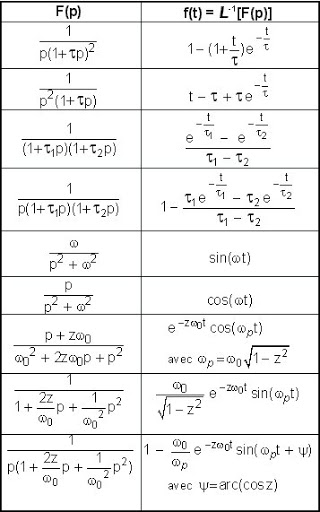 MCC
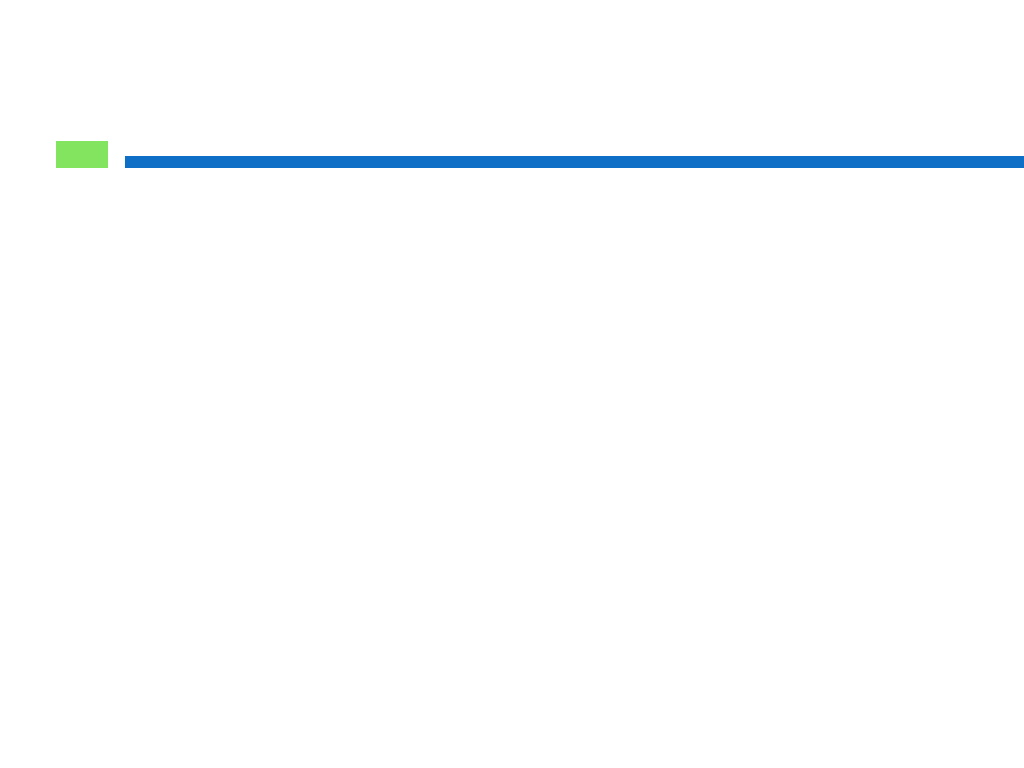 34
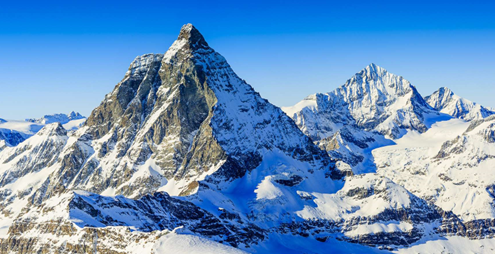 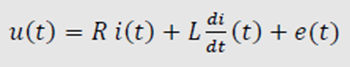 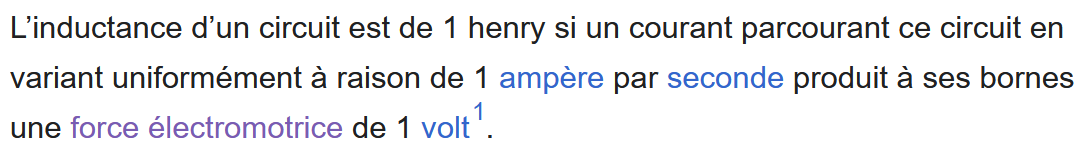 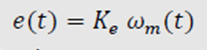 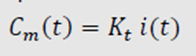 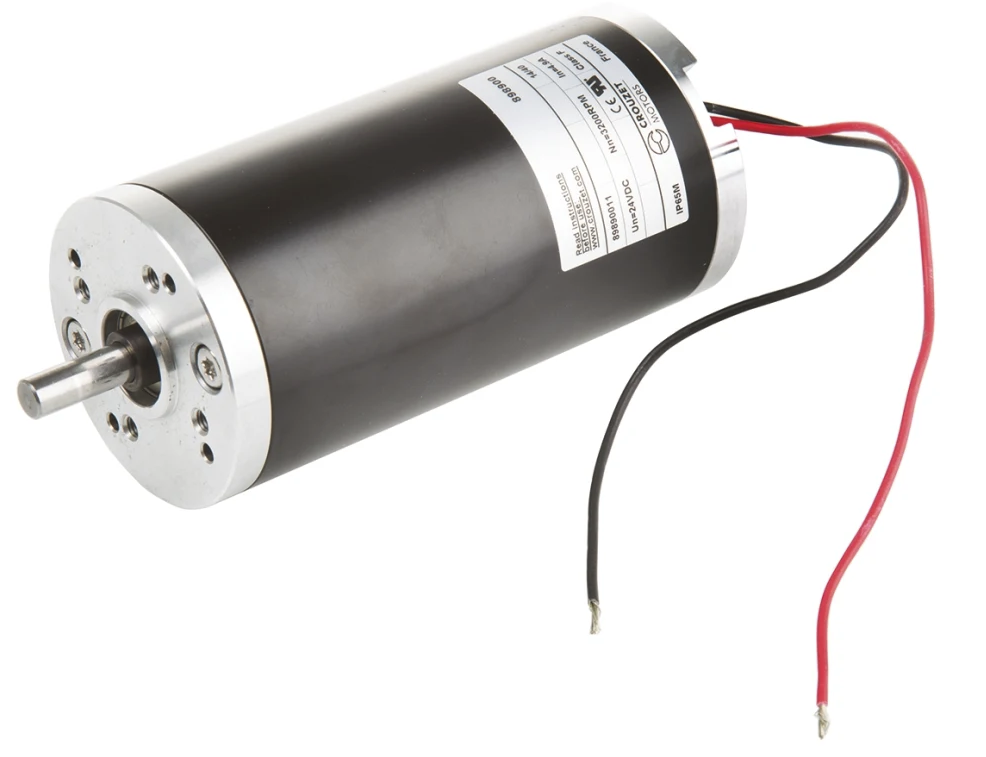 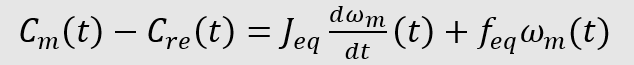 Cm
Cf
Cres
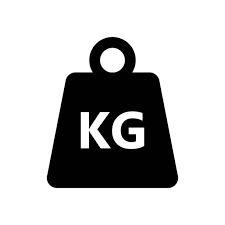 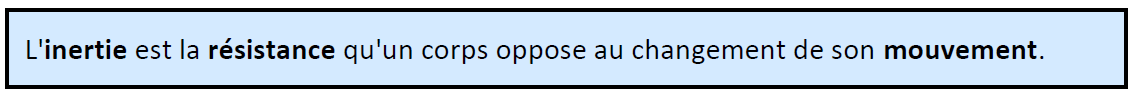 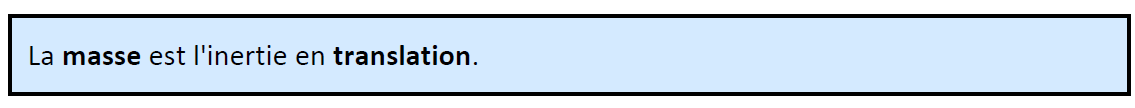 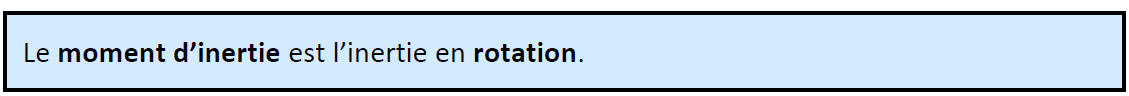 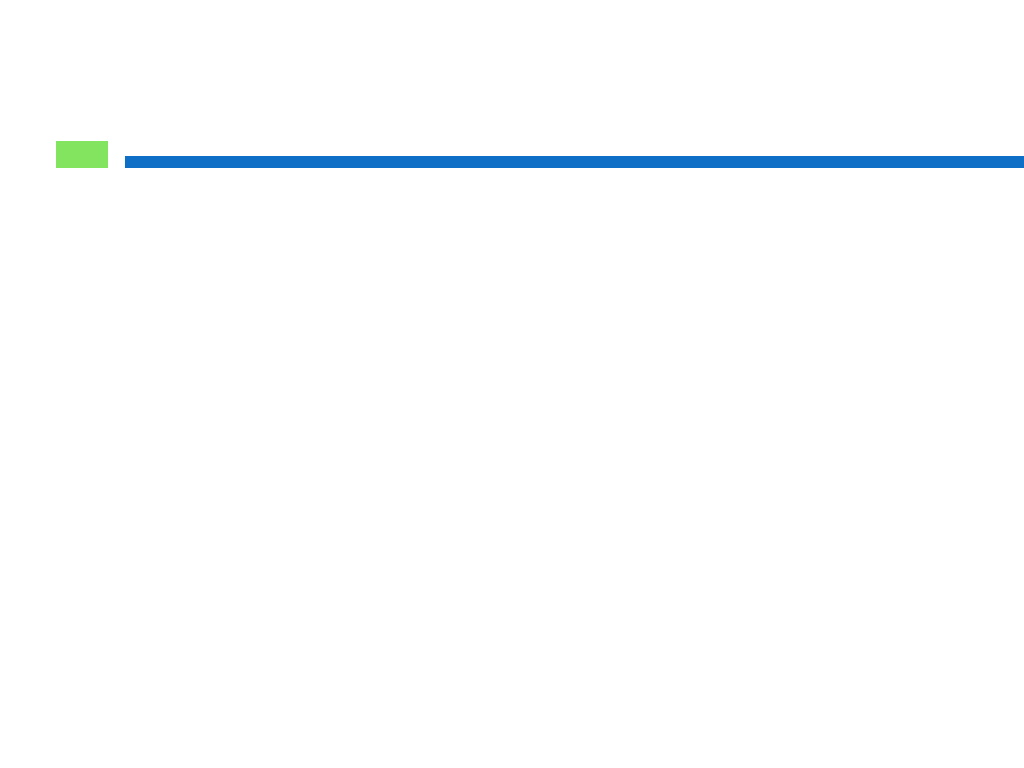 MCC
35
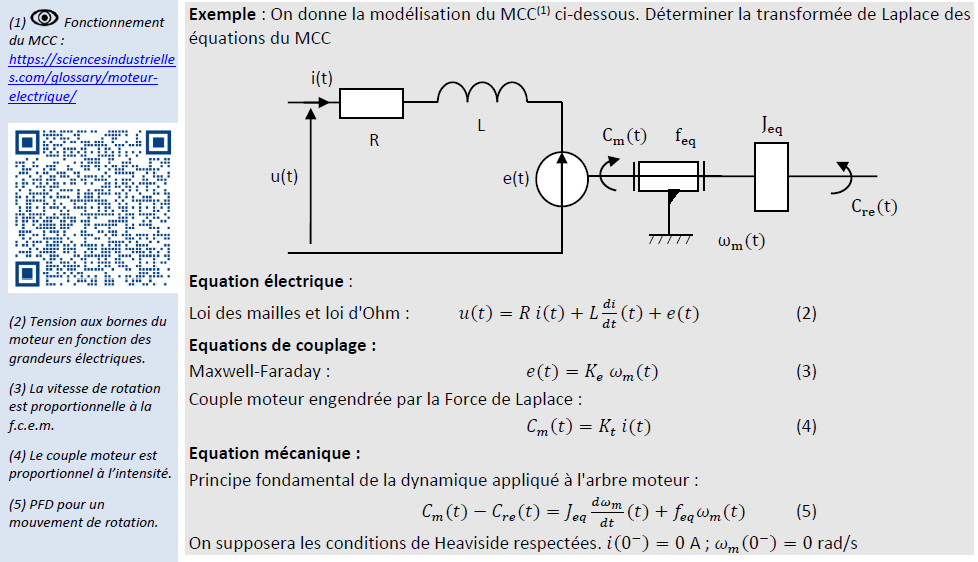 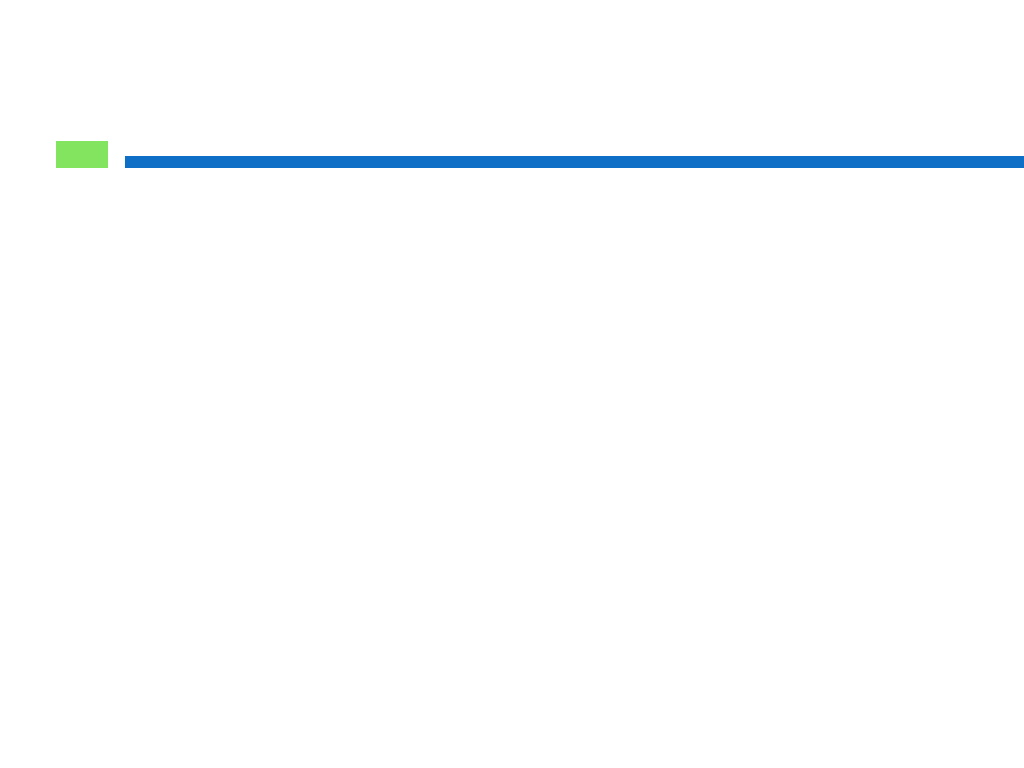 MCC
36
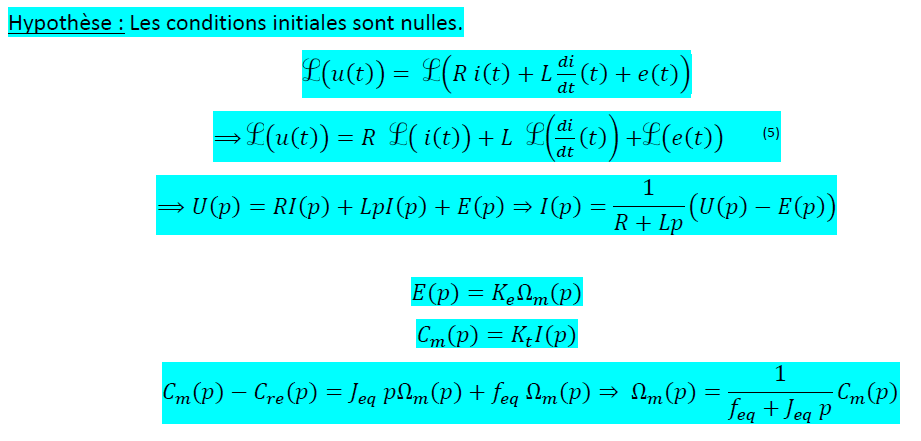 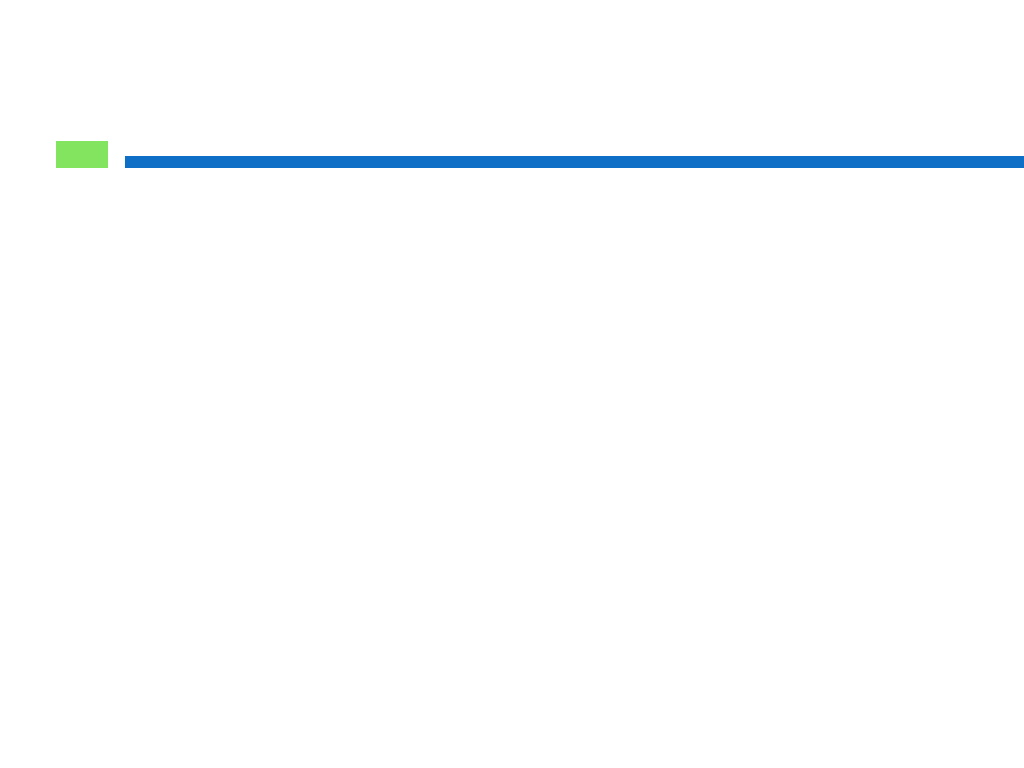 Fonction de transfert
37
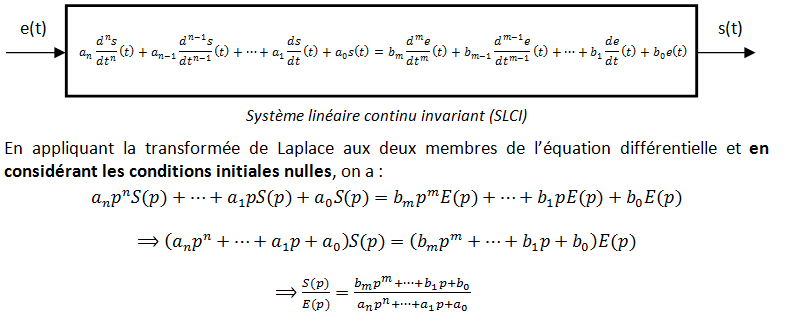 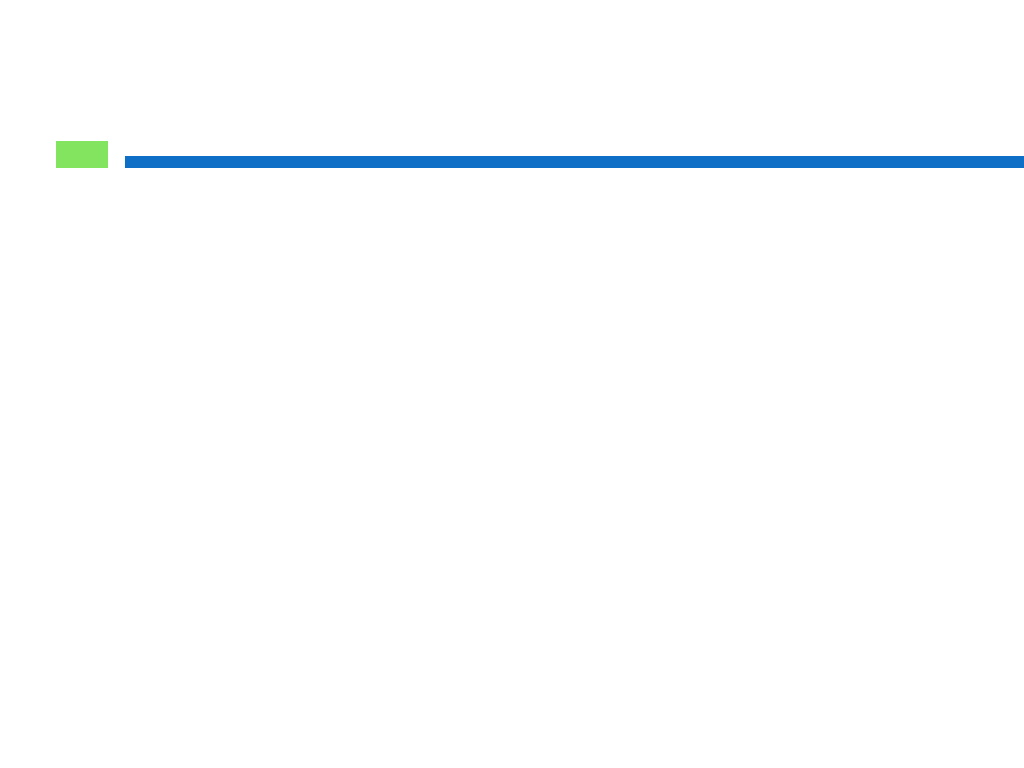 Fonction de transfert
38
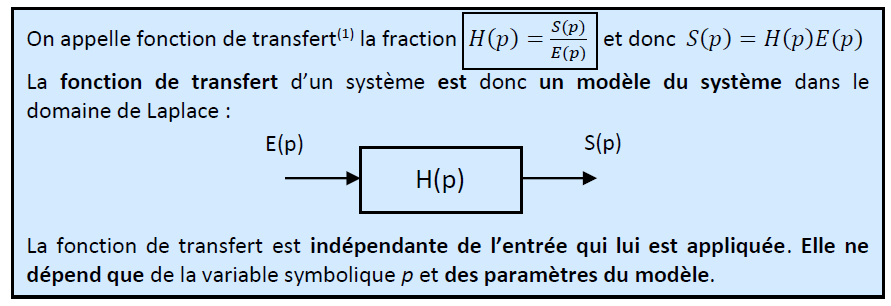 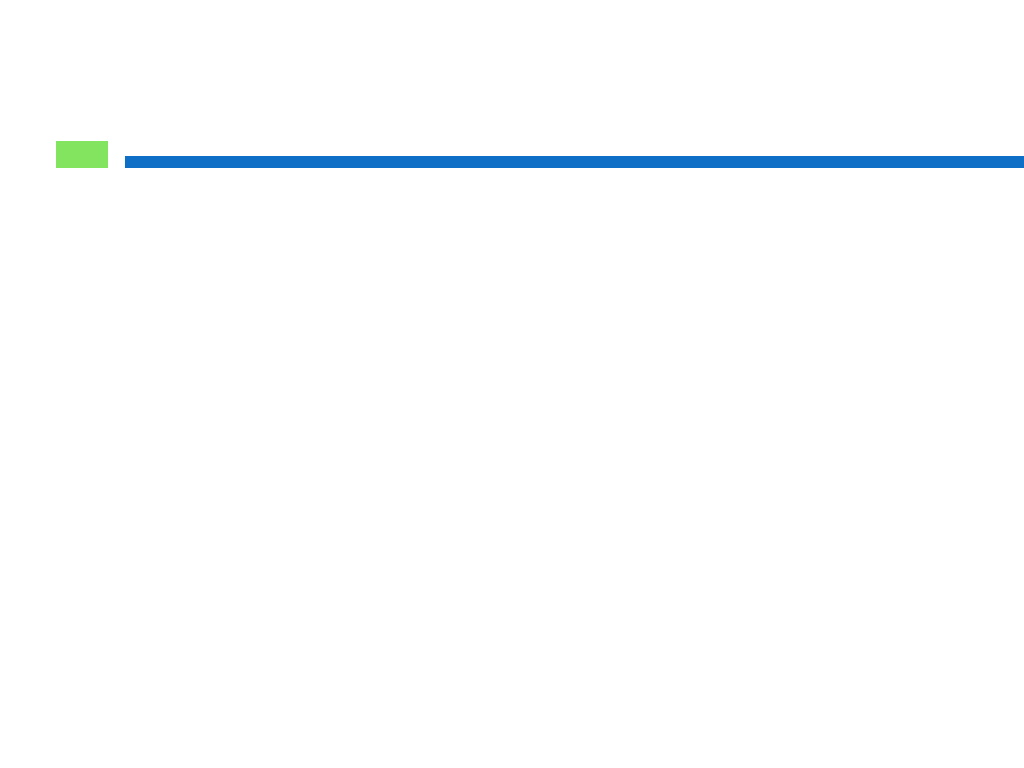 Forme canonique
39
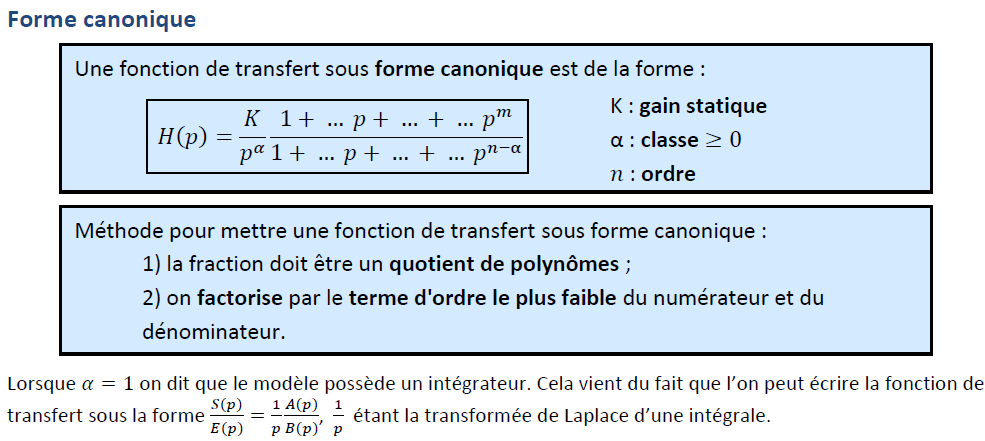 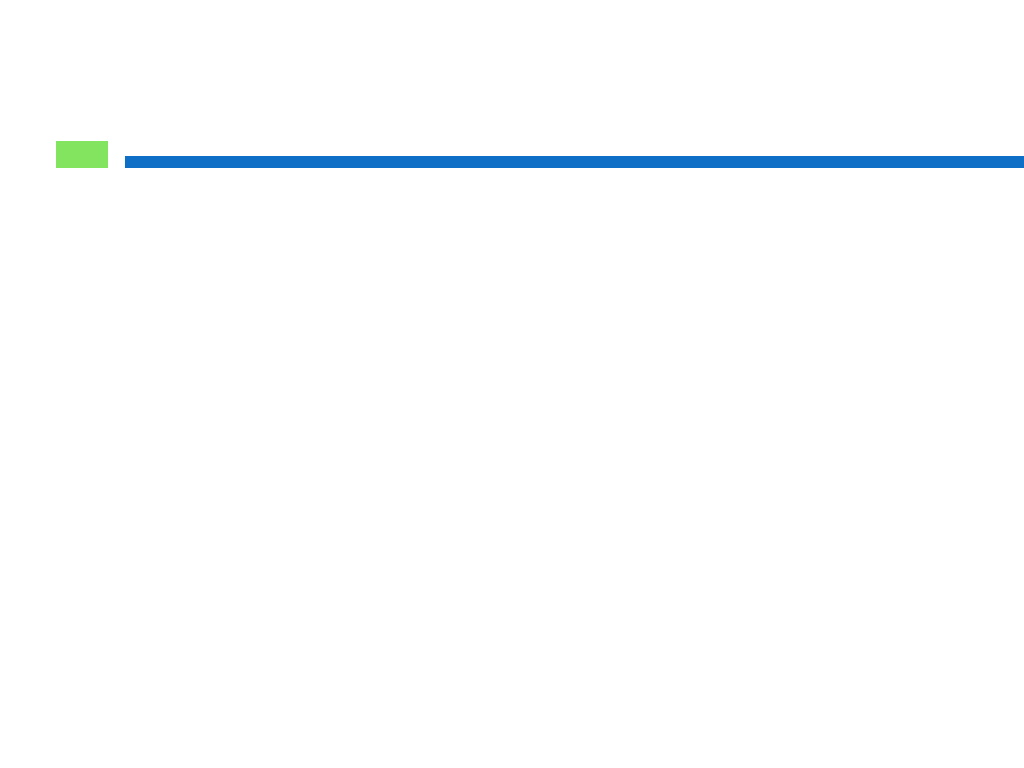 Forme canonique
40
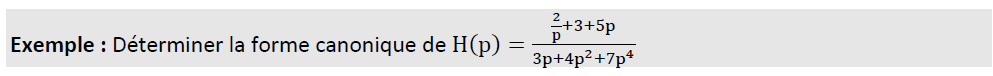 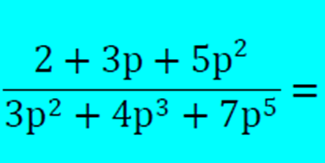 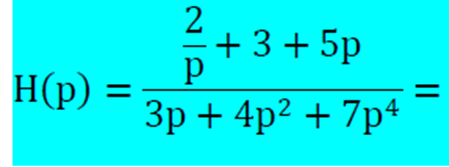 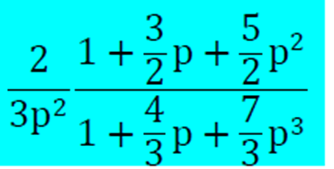 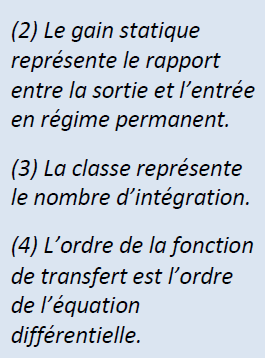 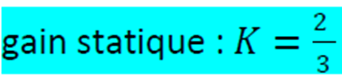 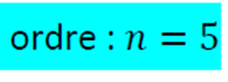 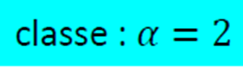 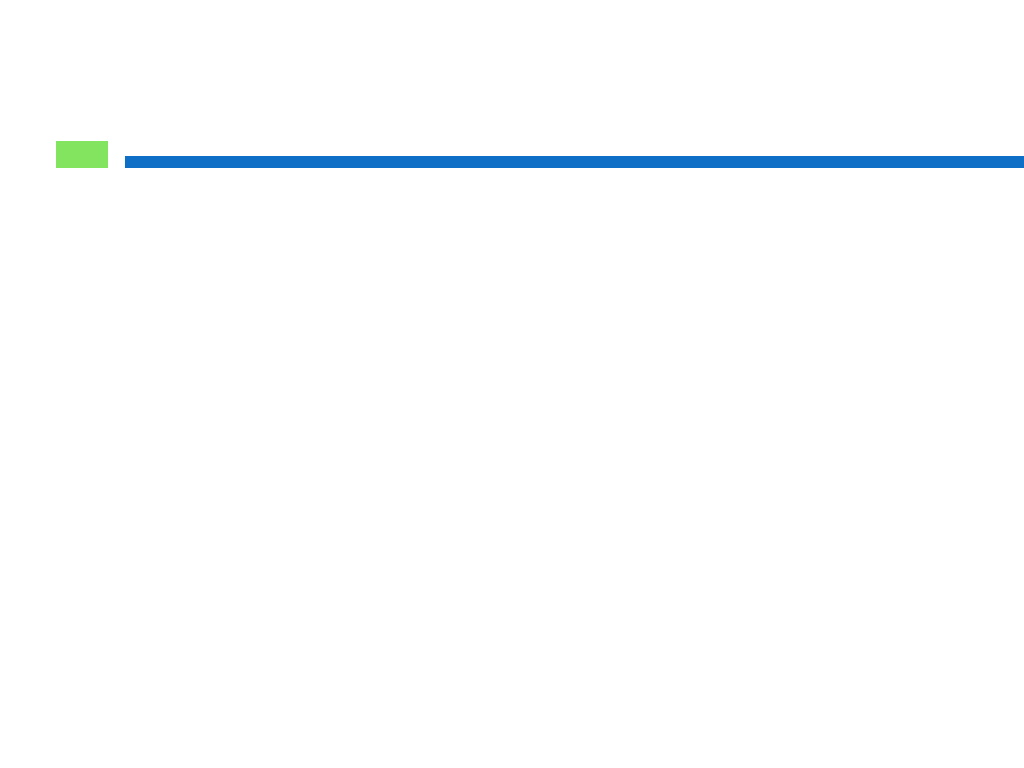 Forme canonique
41
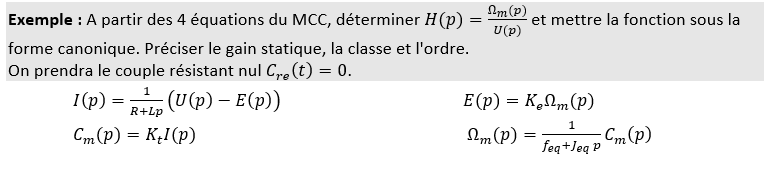 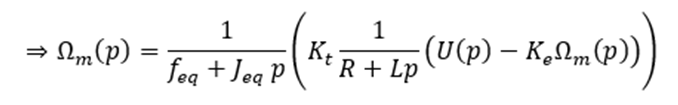 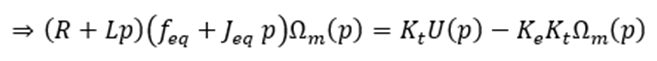 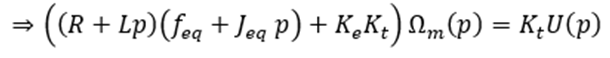 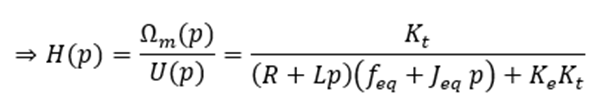 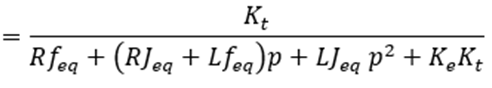 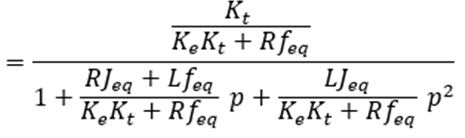 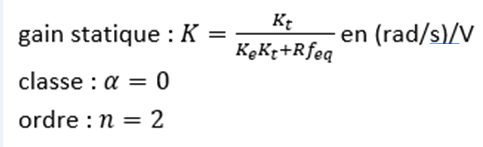 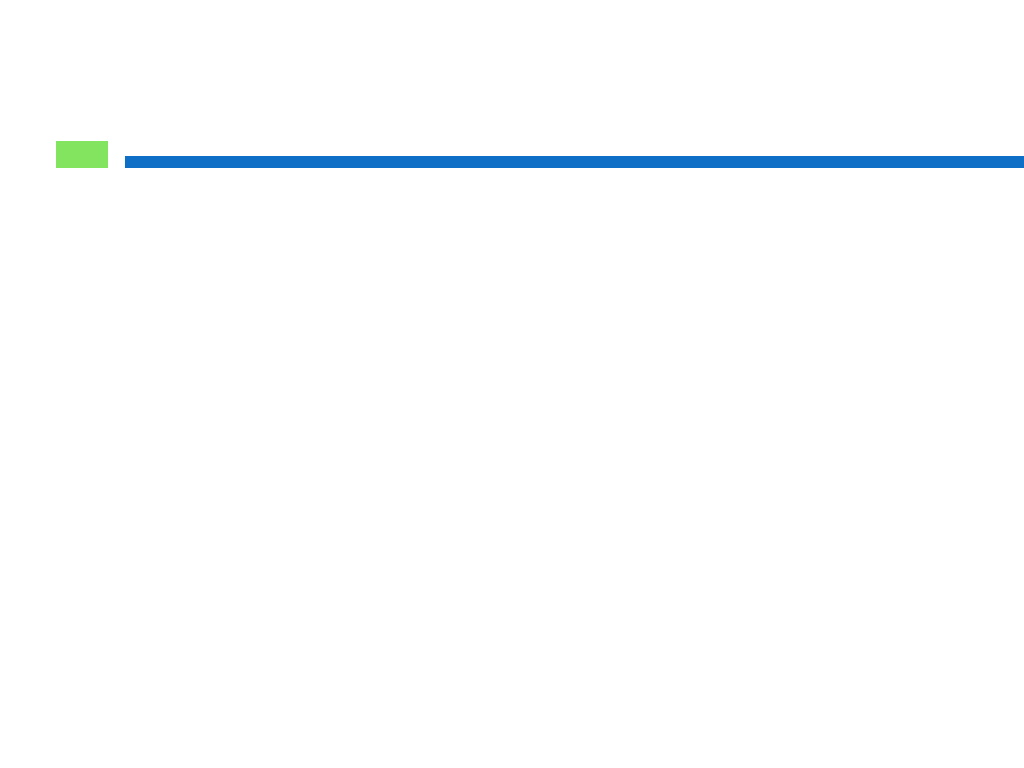 Prédire la stabilité
42
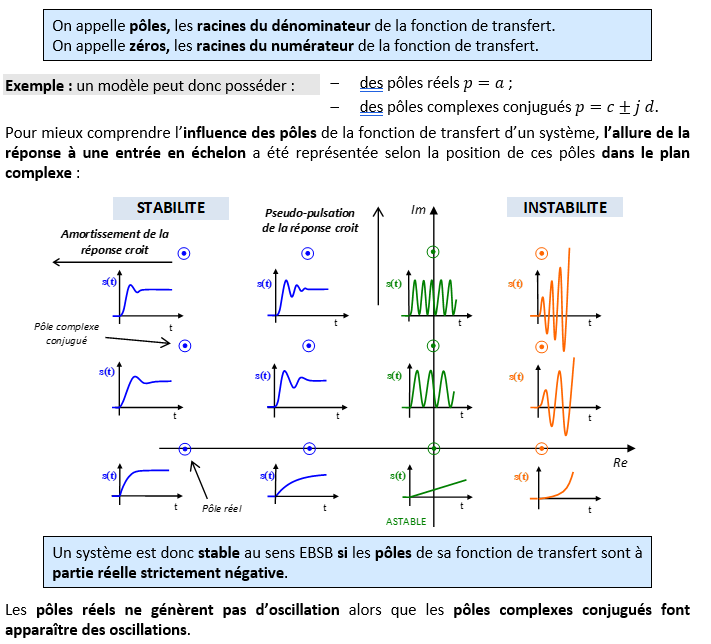 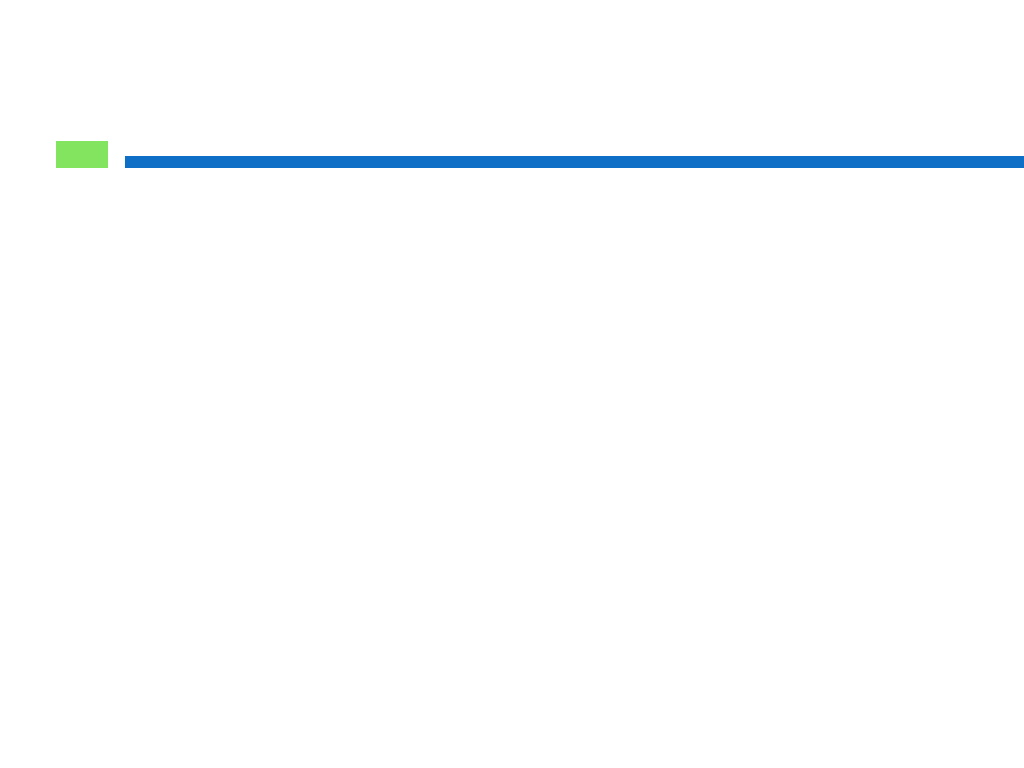 Prédire la précision
43
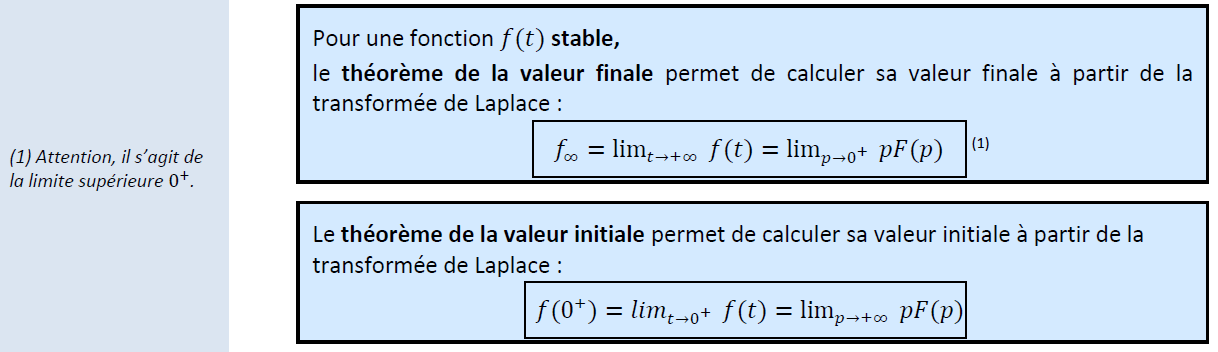 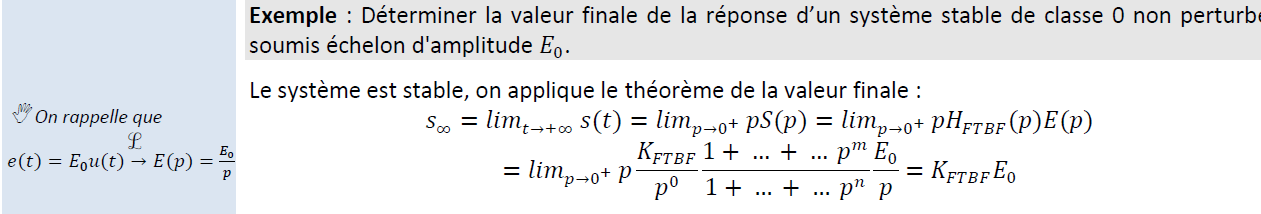 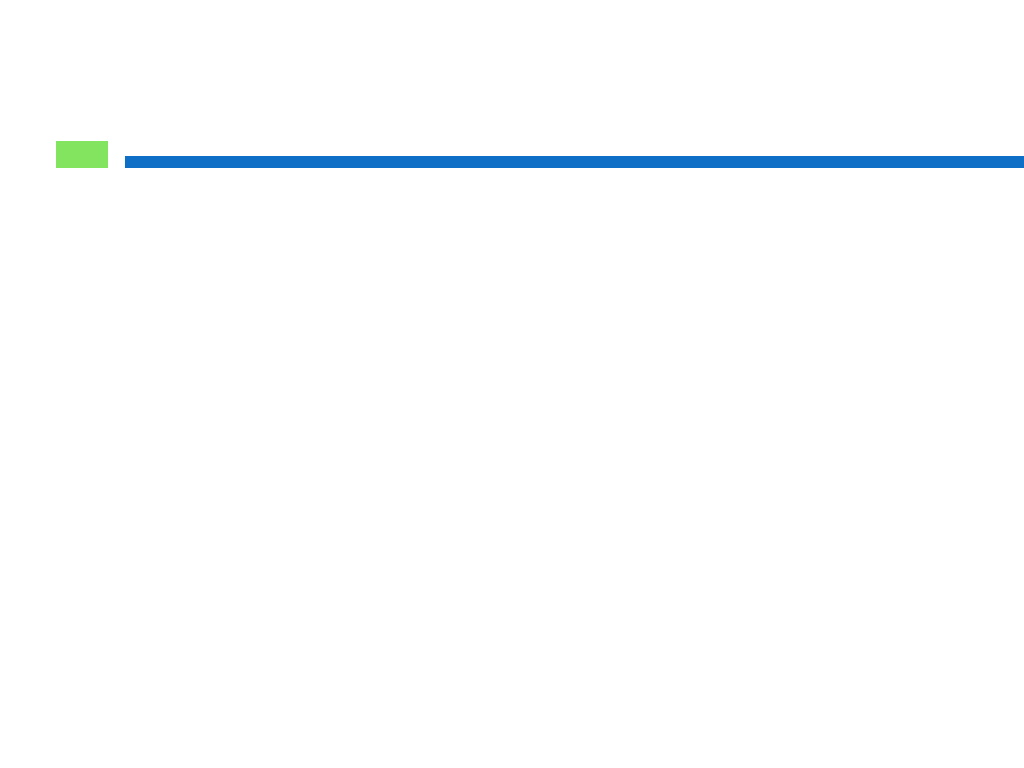 Prédire la précision
44
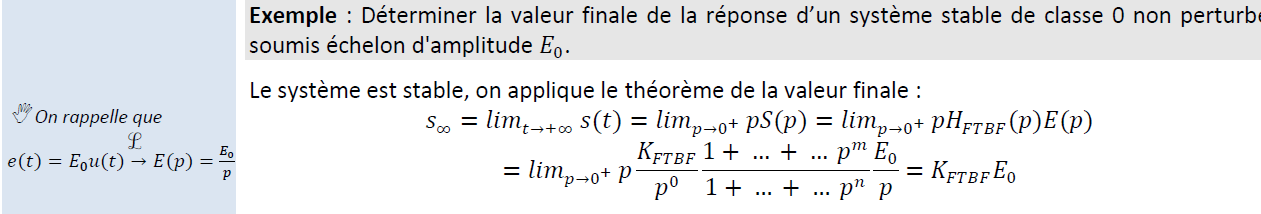 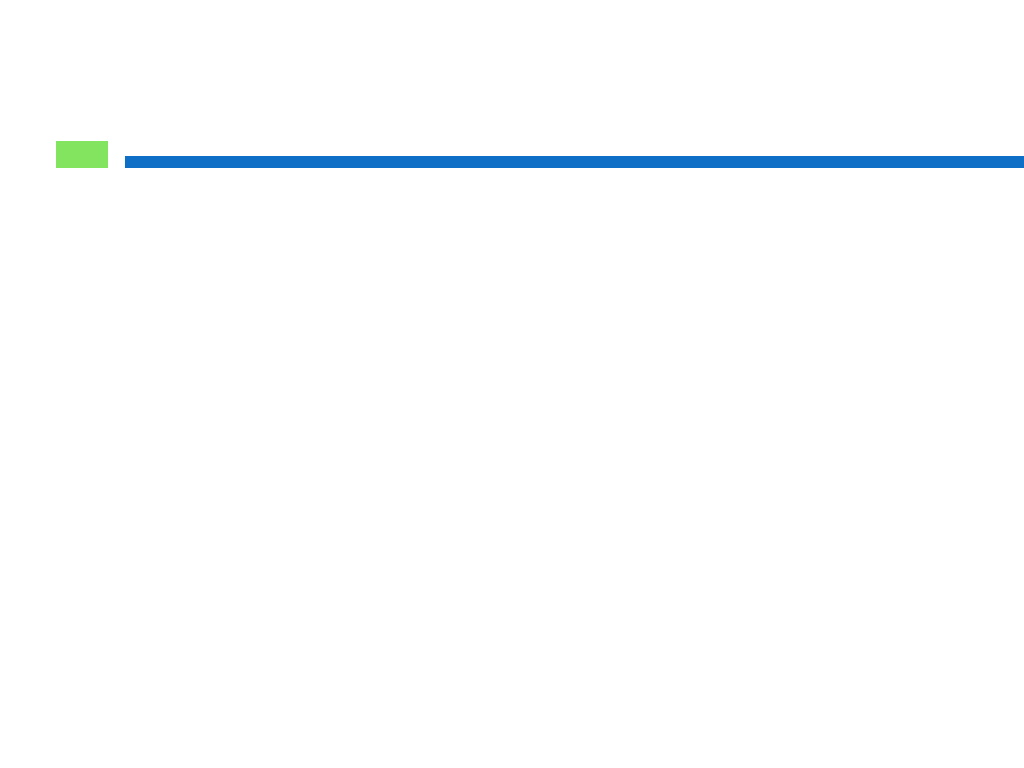 Prédire la précision
45
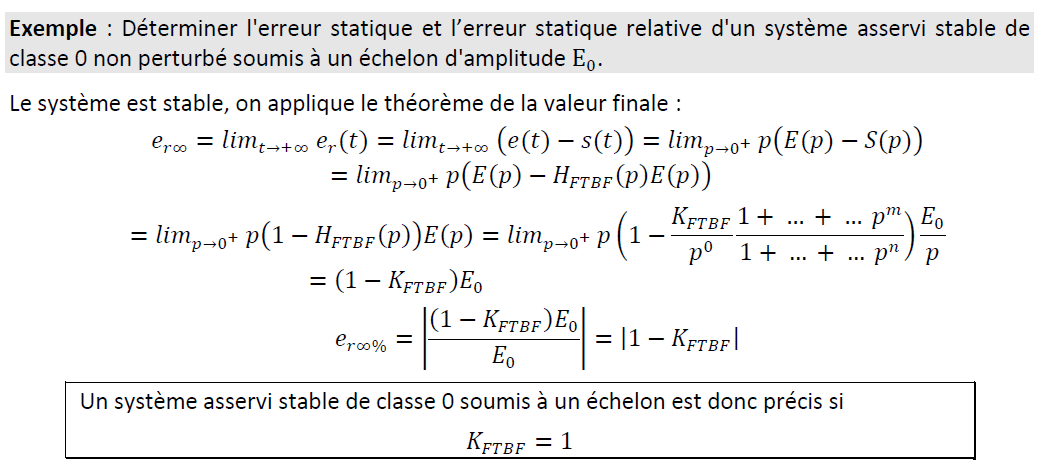 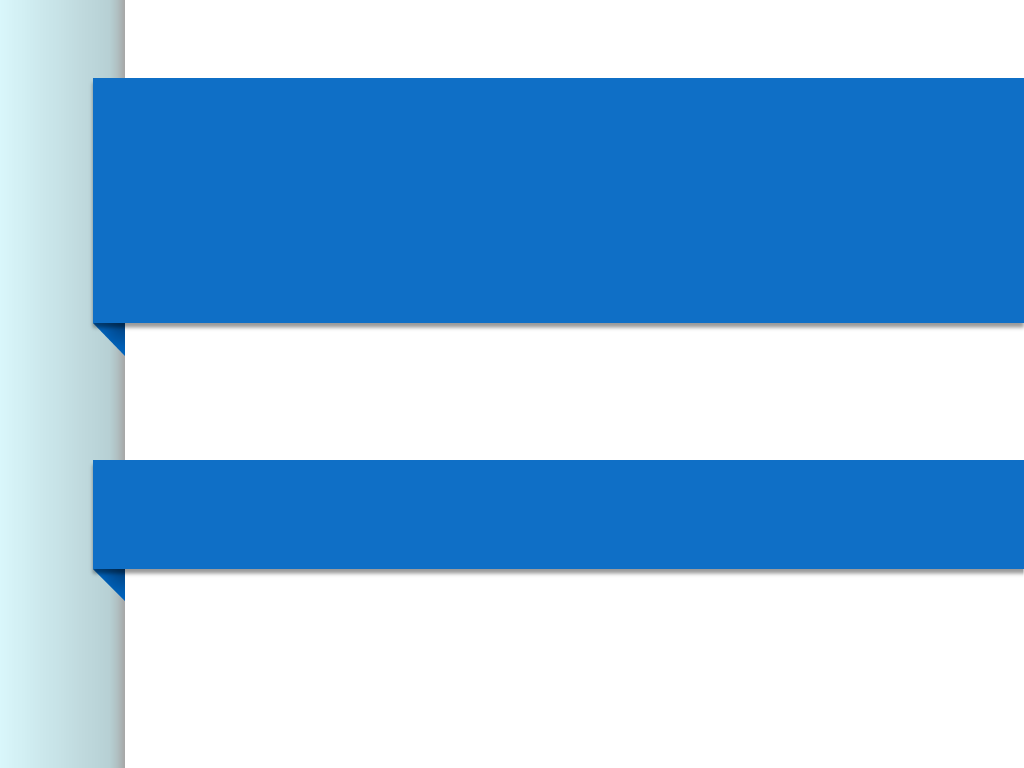 Schéma-bloc
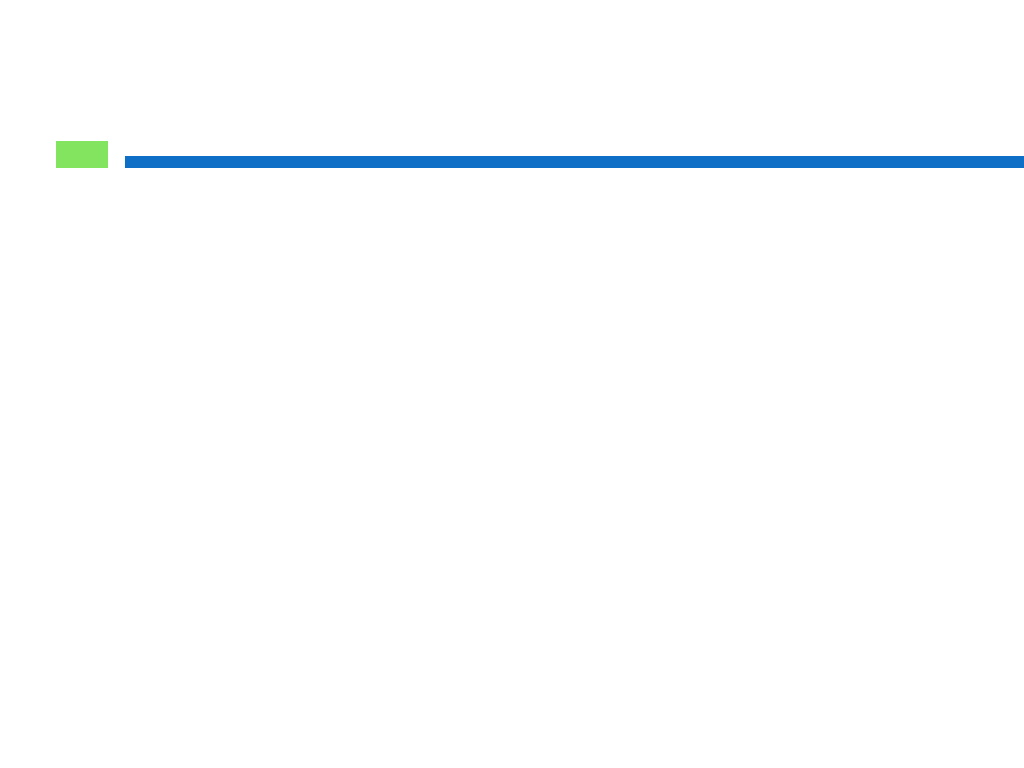 Schéma-bloc
47
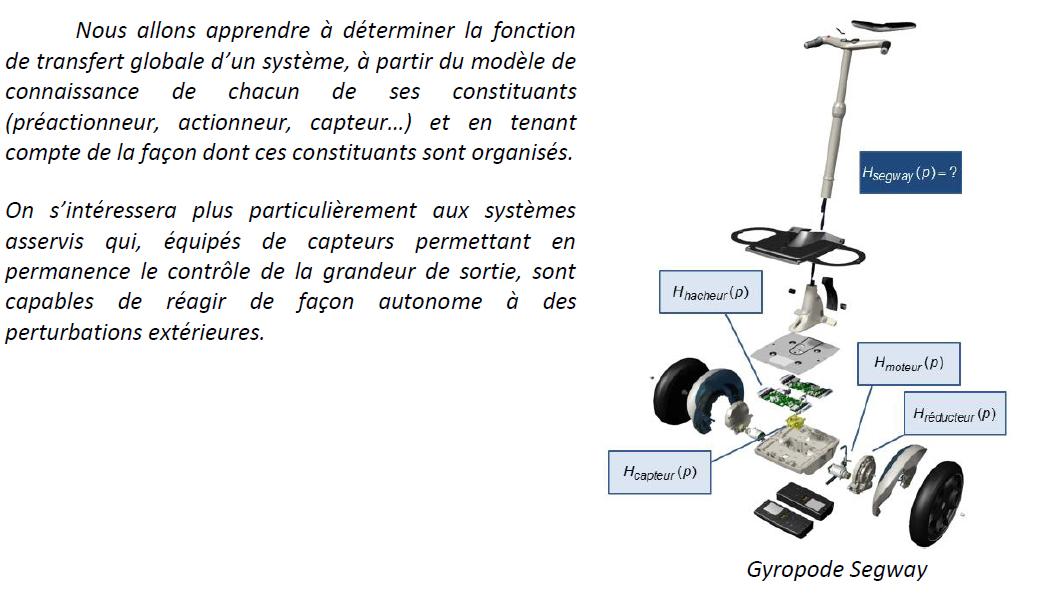 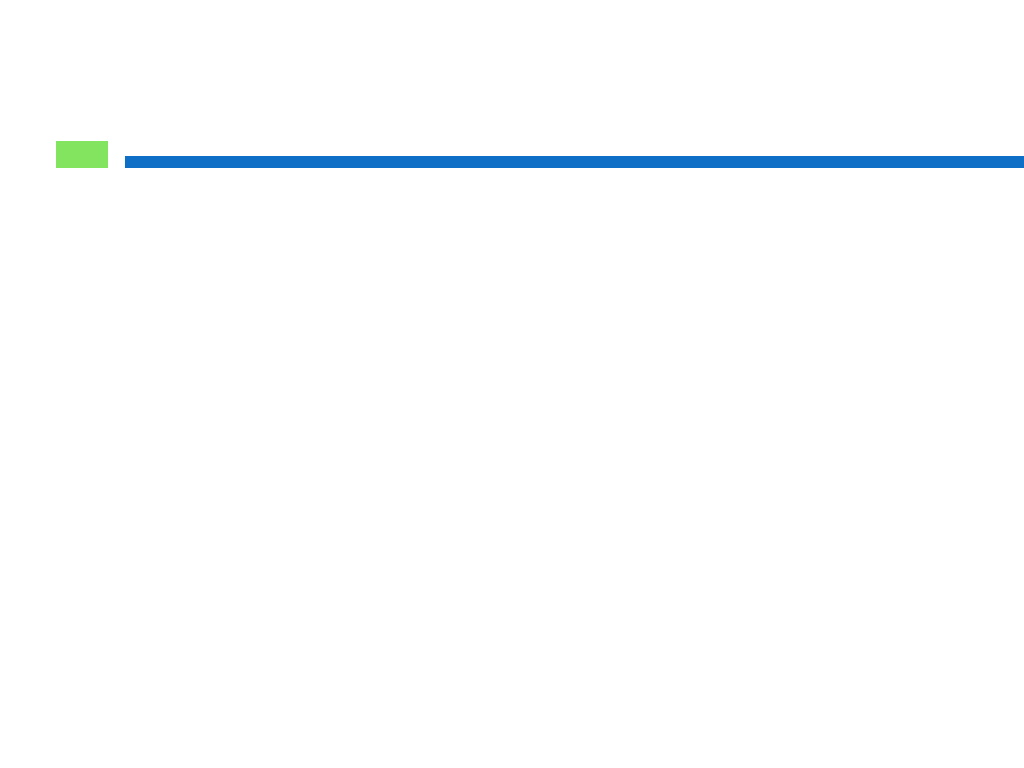 Système asservi
48
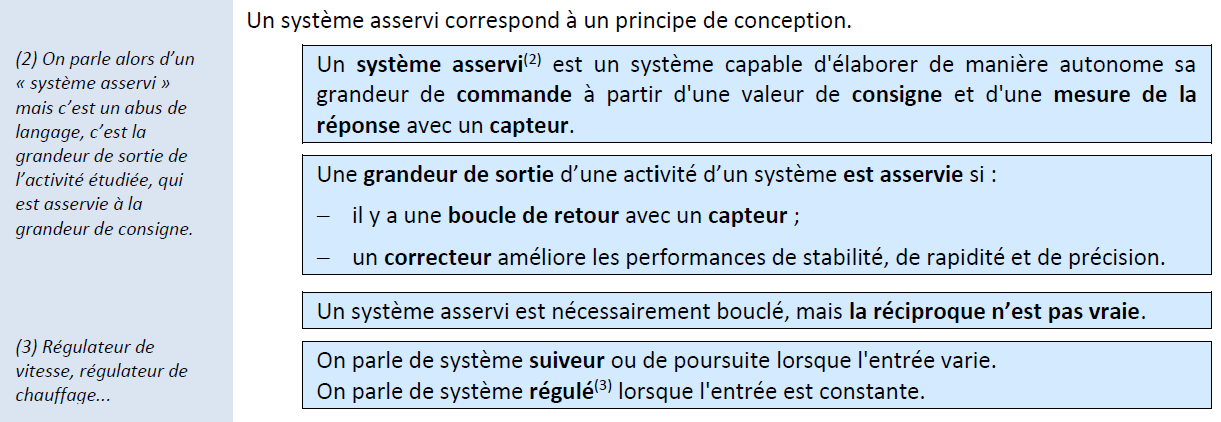 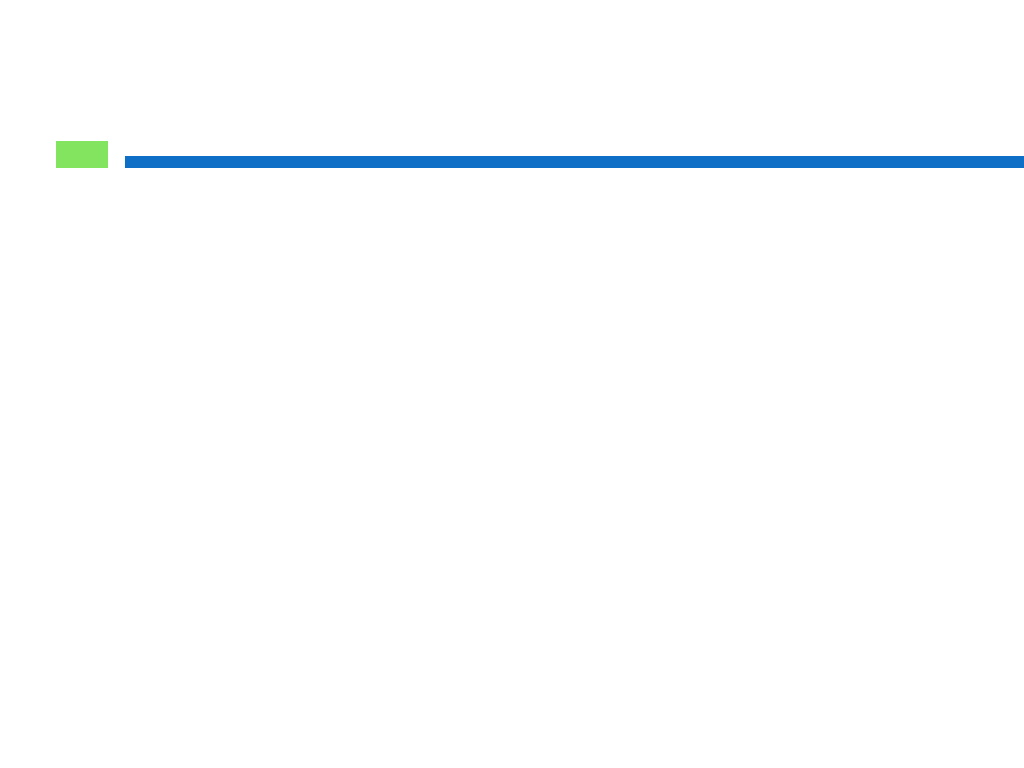 Consigne et réponse
49
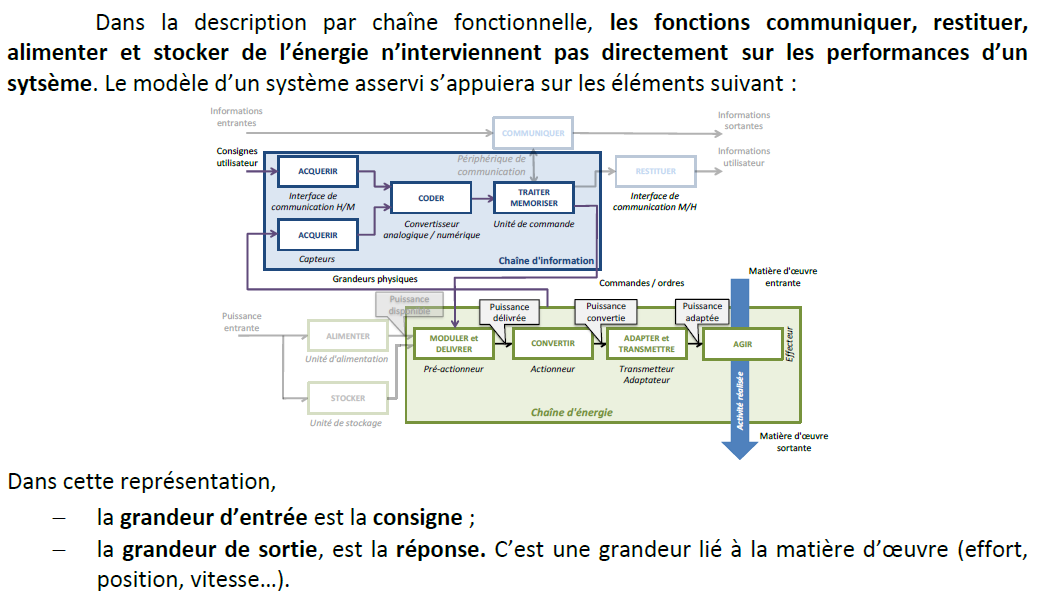 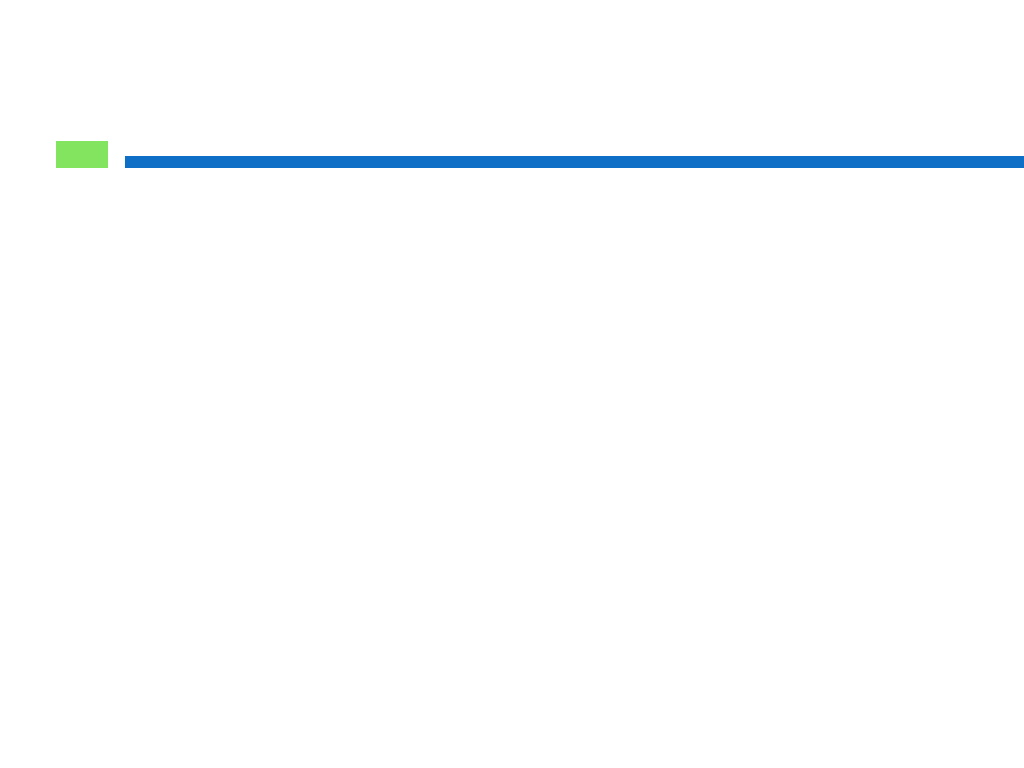 Schéma-bloc
50
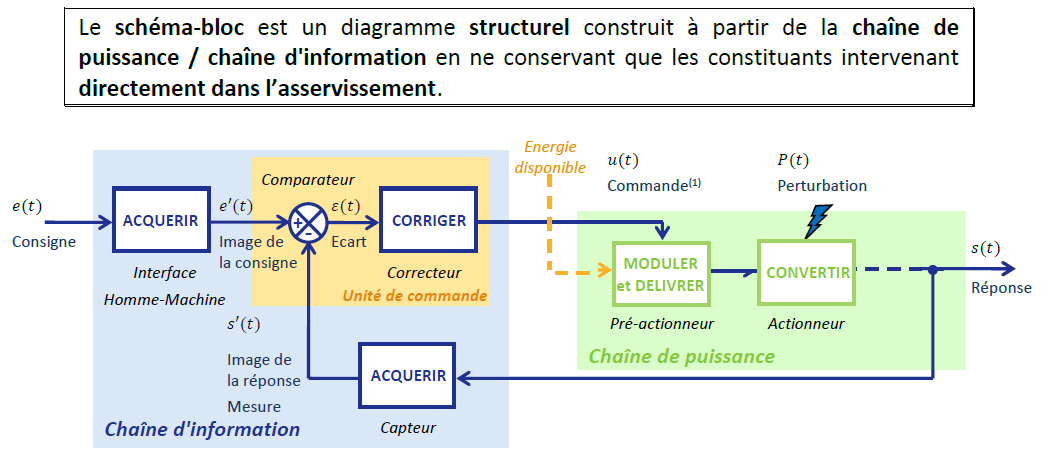 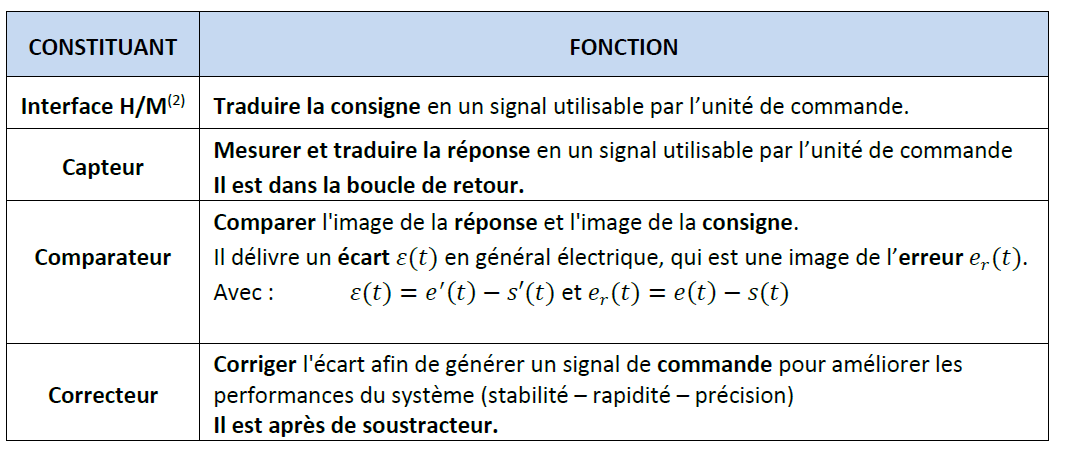 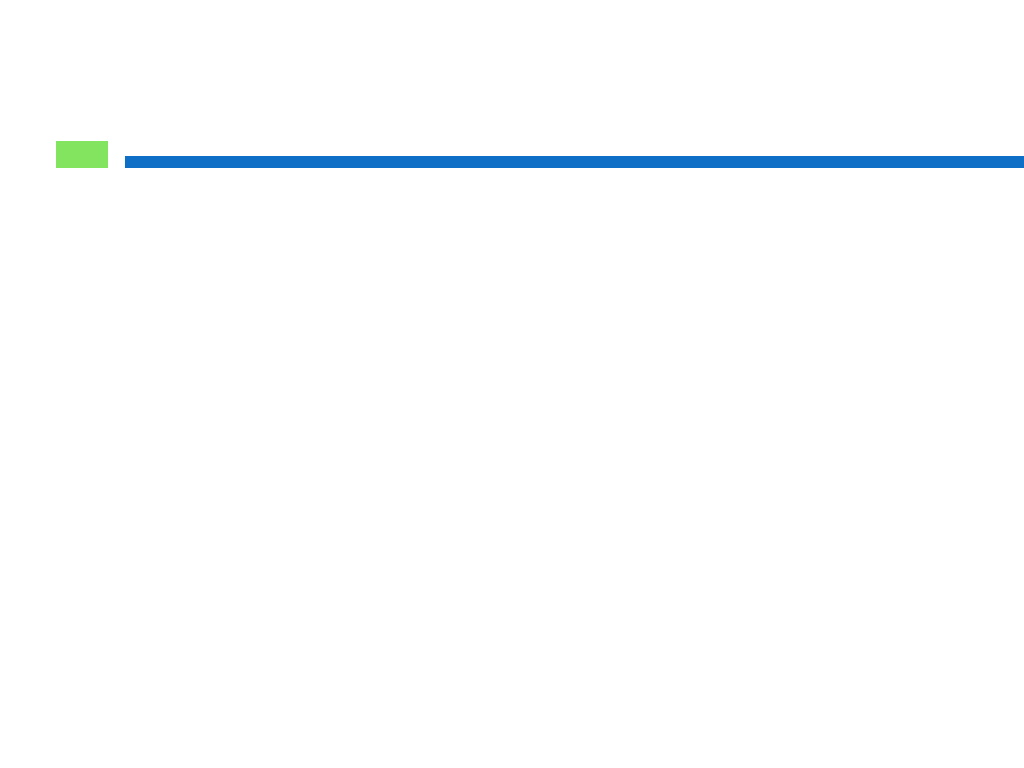 Schéma-bloc
51
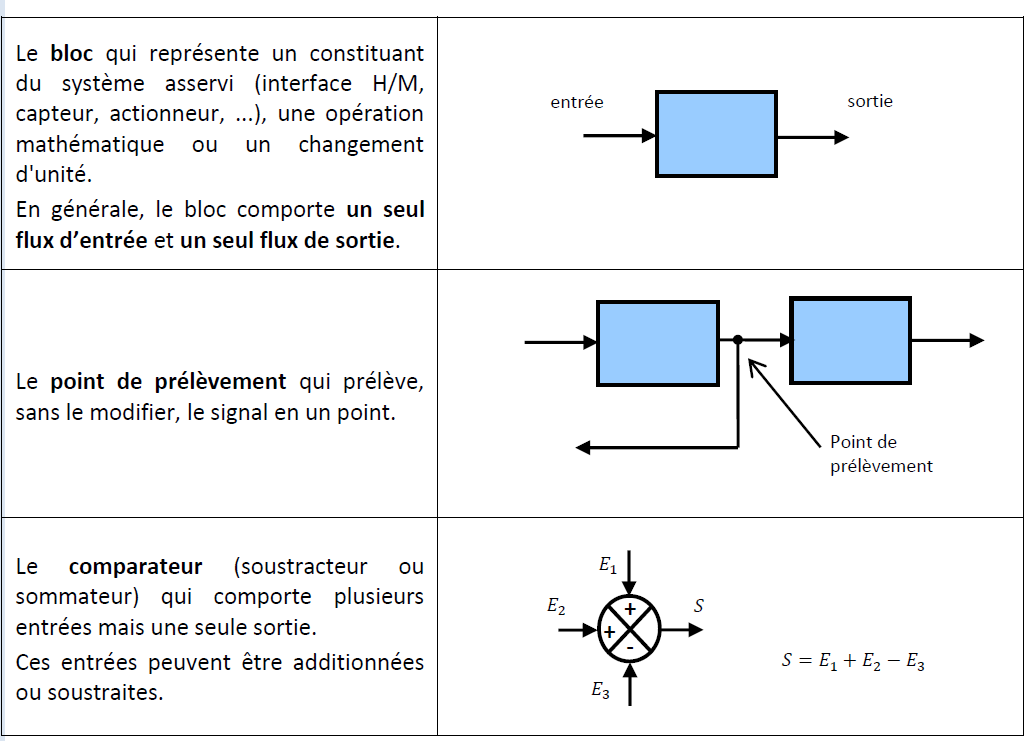 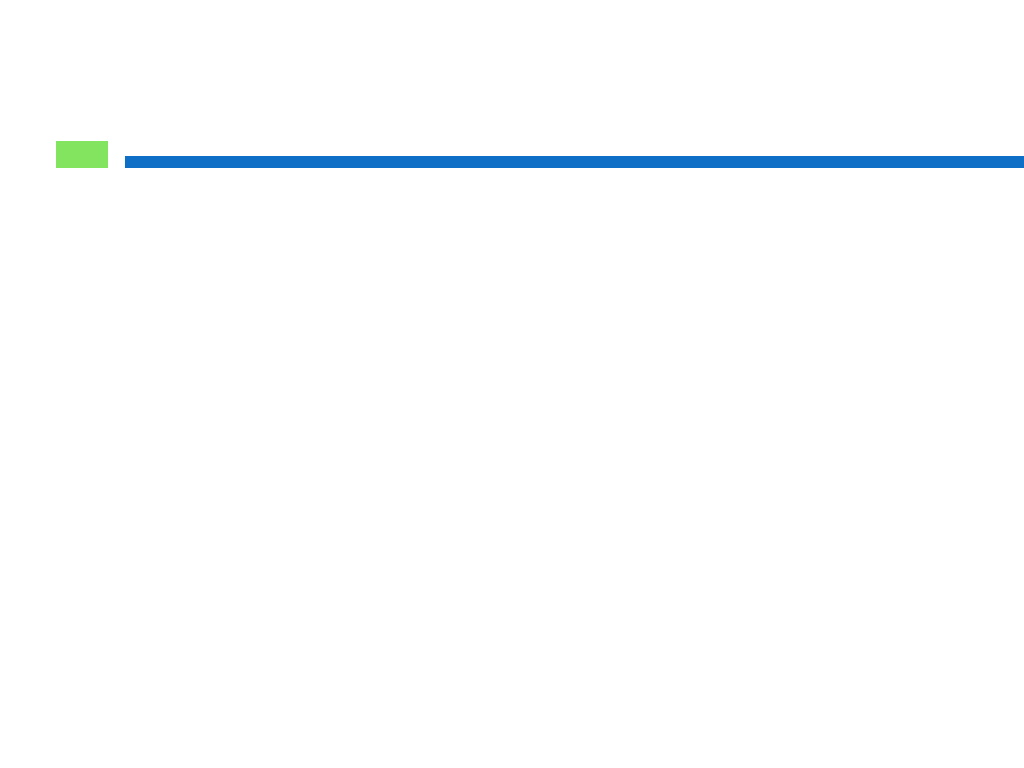 Chaîne directe et chaîne de retour
52
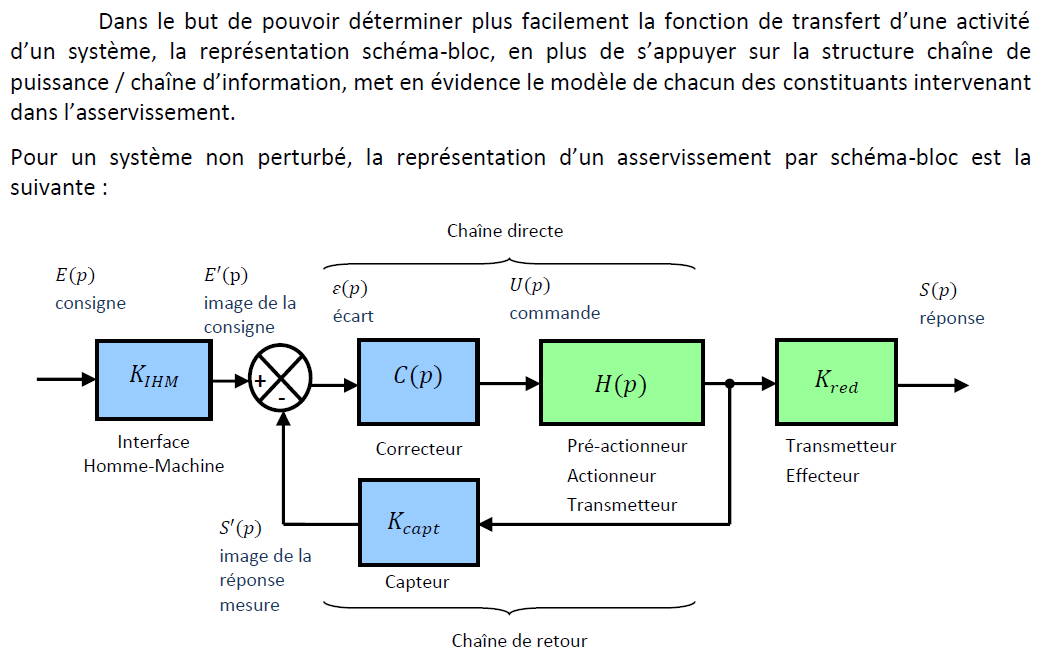 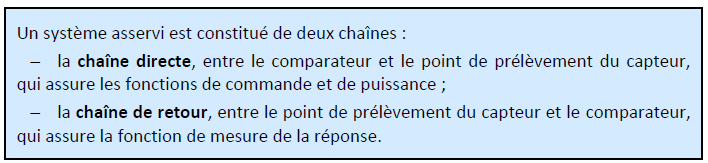 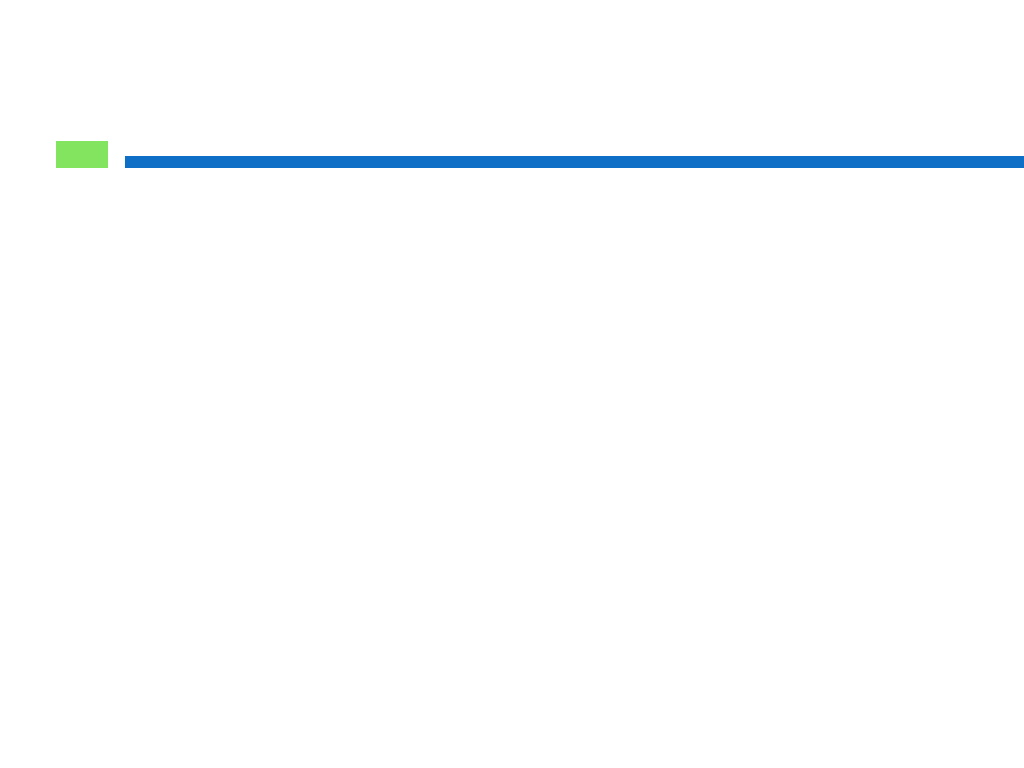 IHM
53
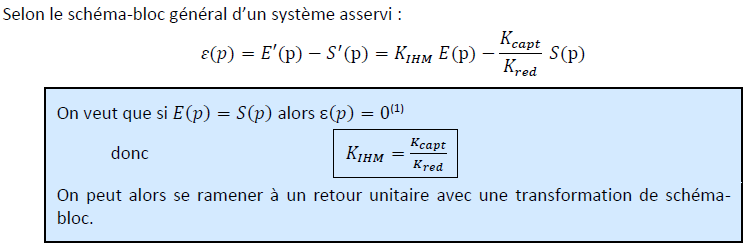 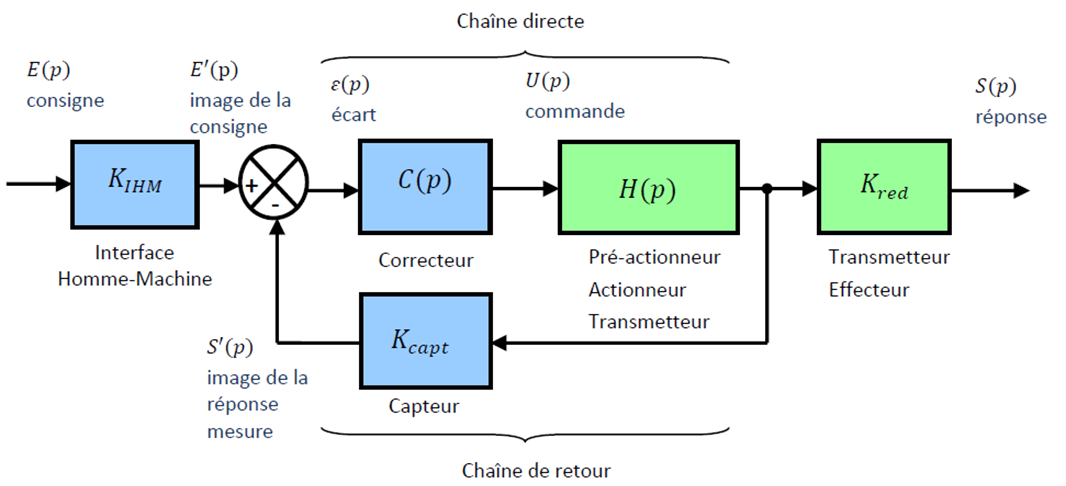 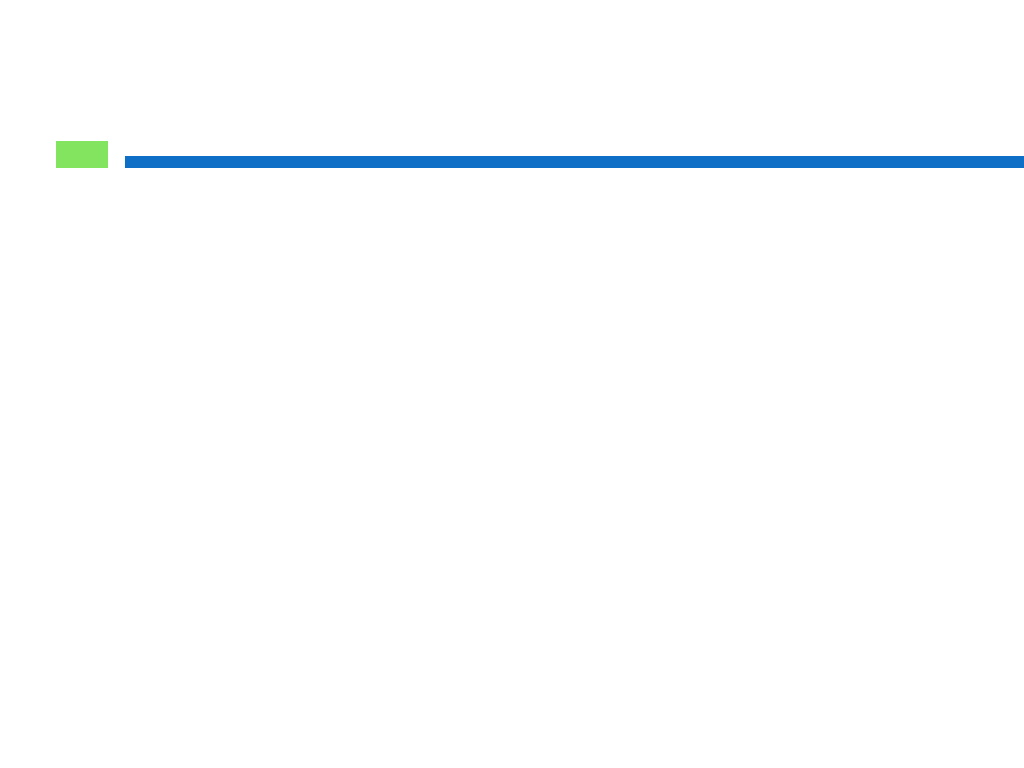 Schéma-bloc
54
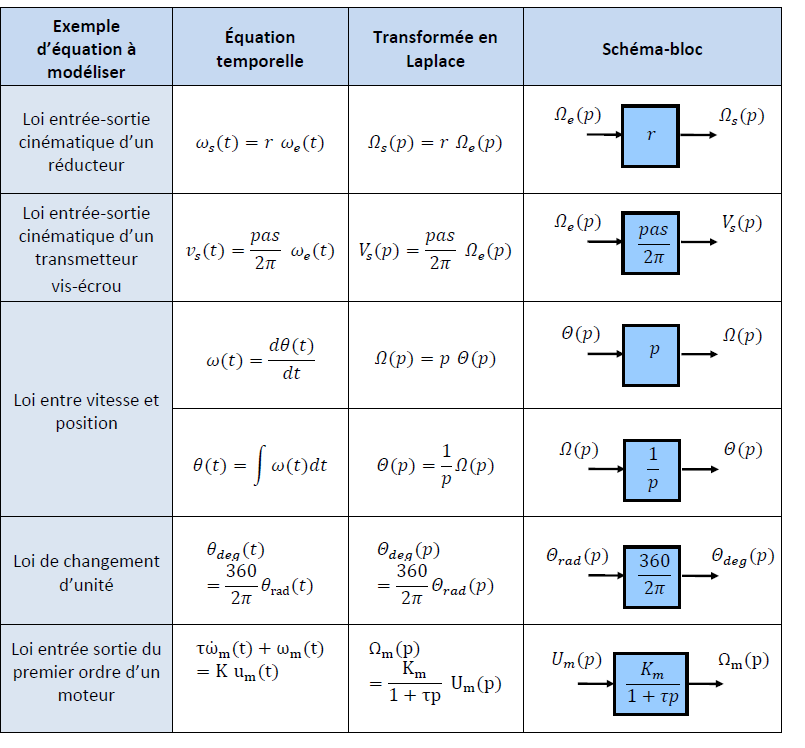 filets
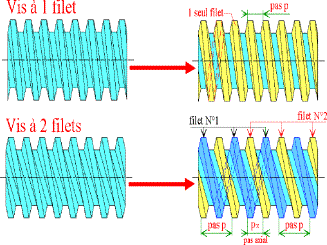 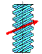 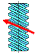 pas à gauche     pas à droite
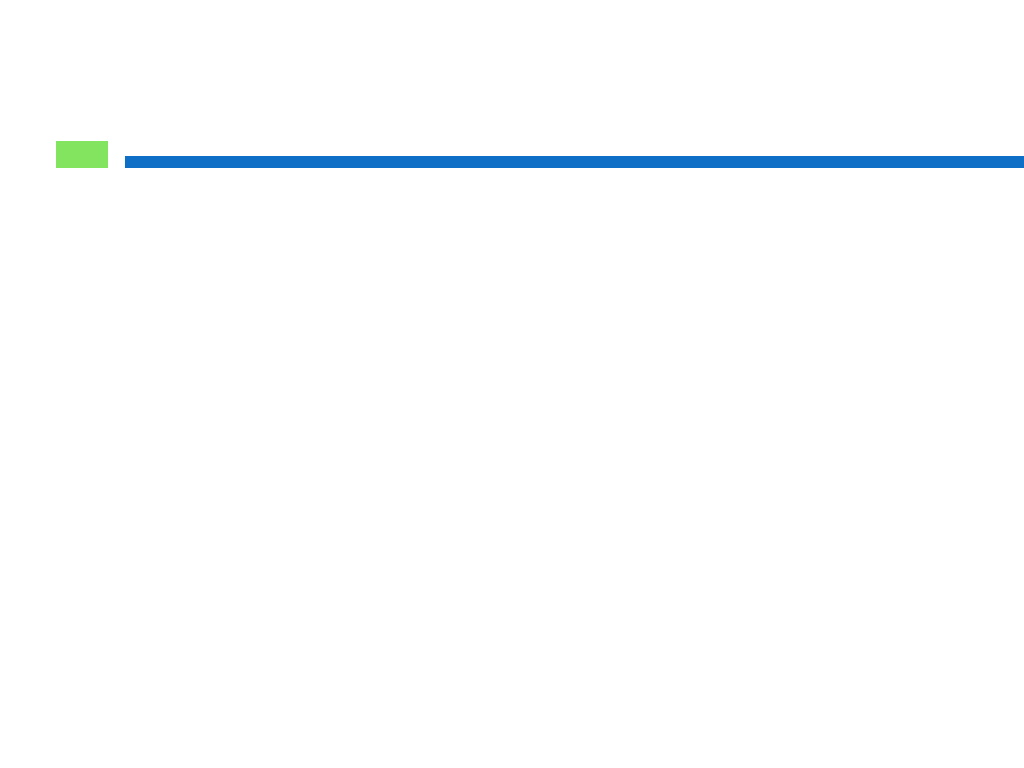 Schéma-bloc
55
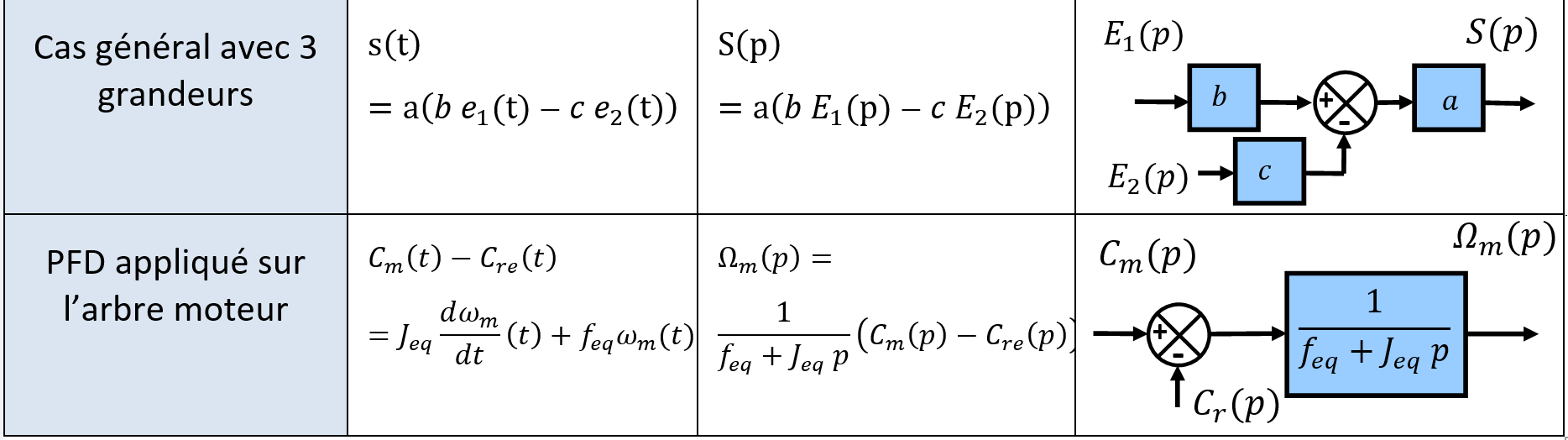 2 flux dans une équation → 1 bloc
3 flux dans une équation → 1 bloc + 1 comparateur
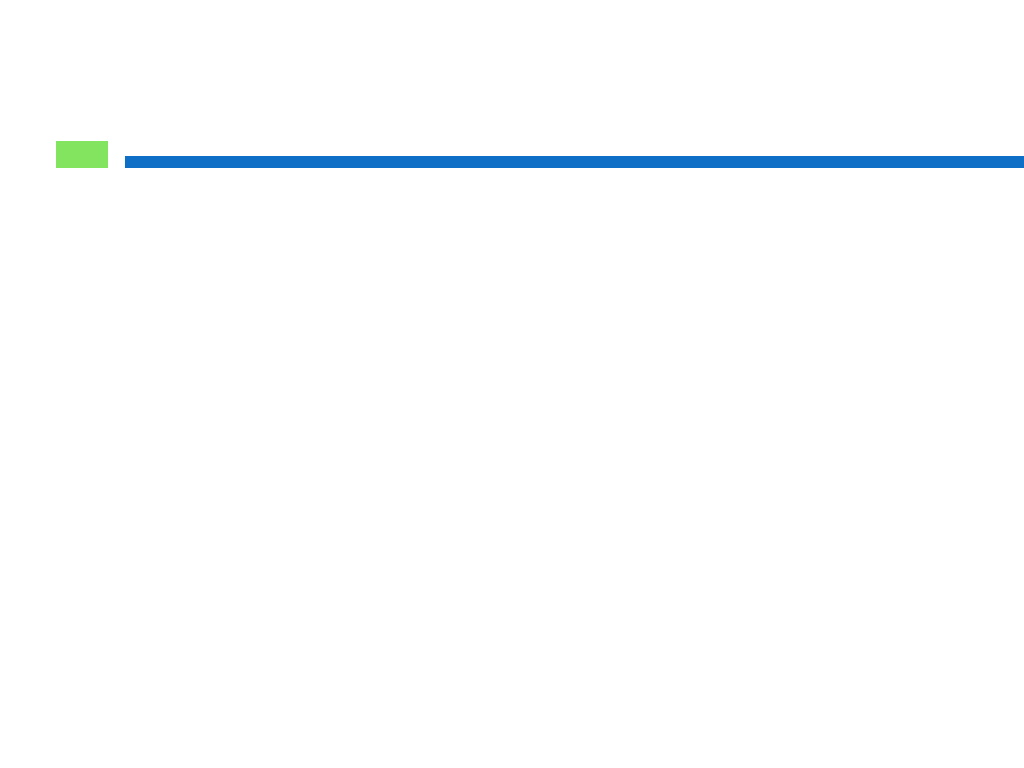 Schéma-bloc
56
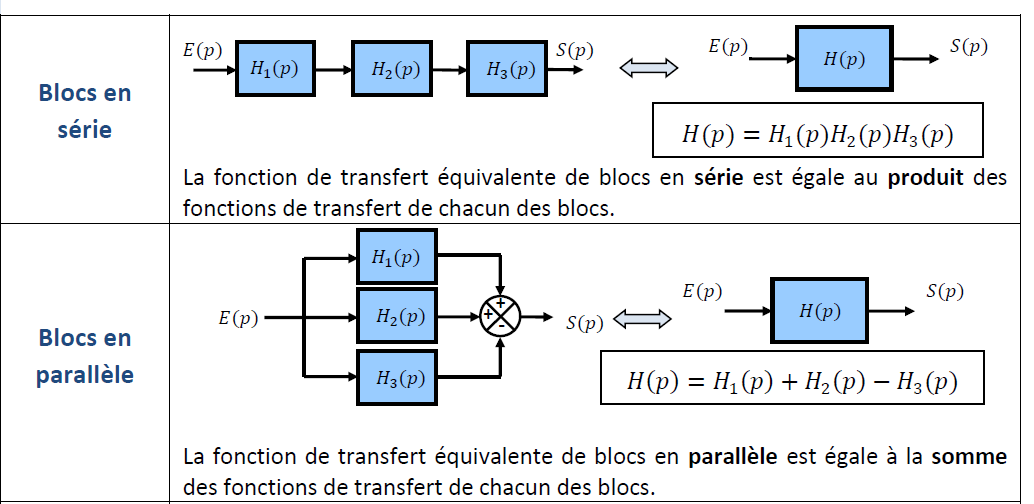 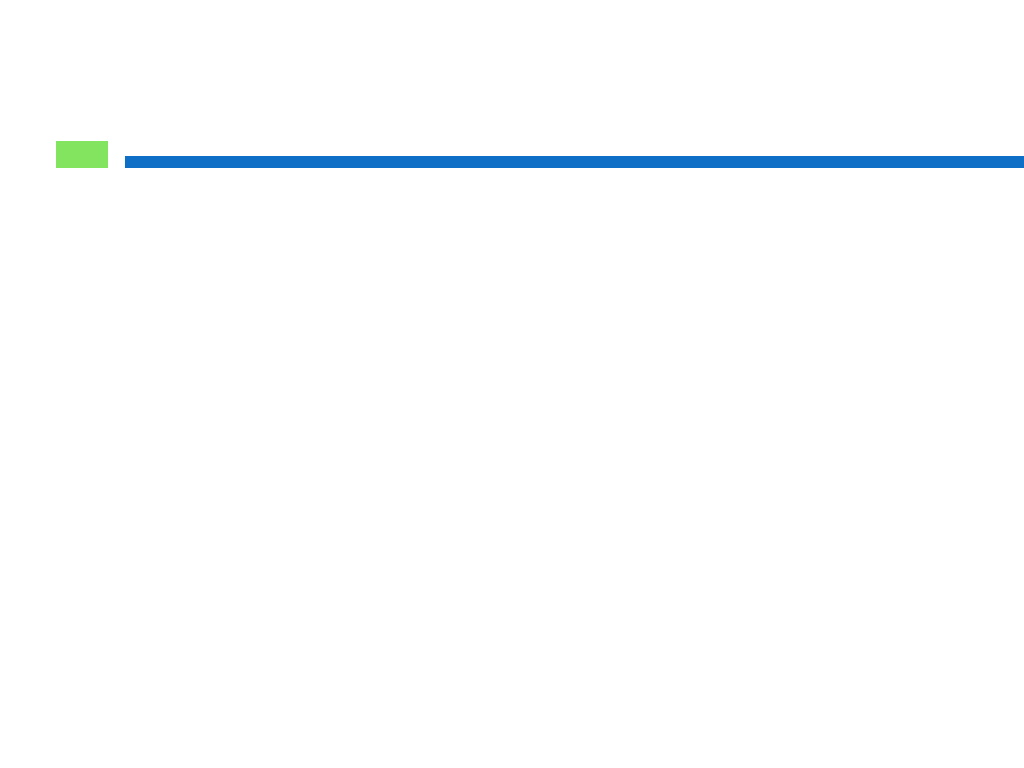 Schéma-bloc
57
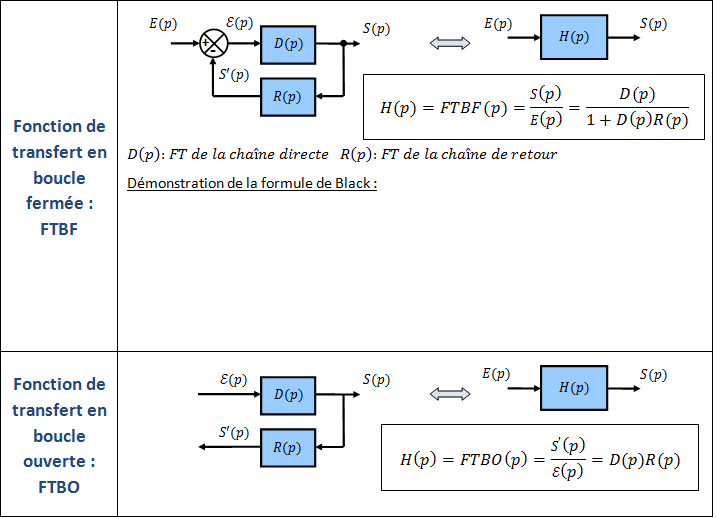 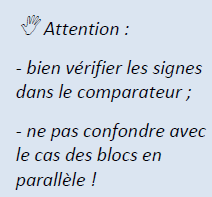 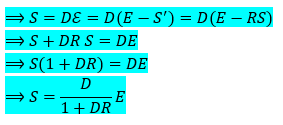 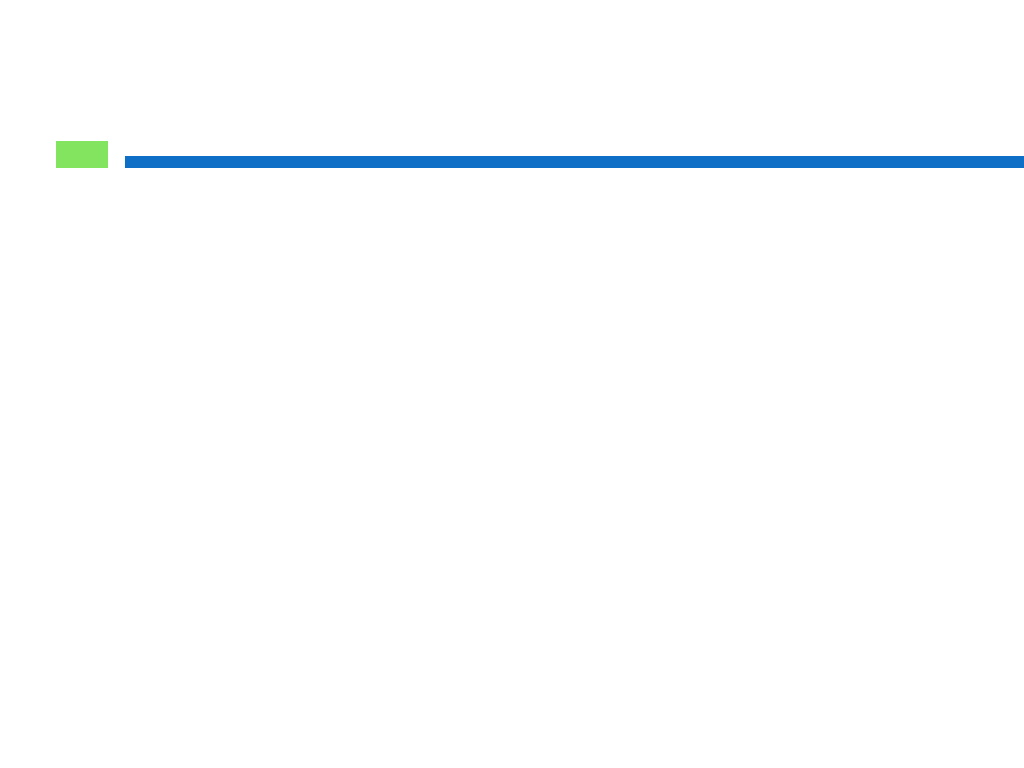 MCC
58
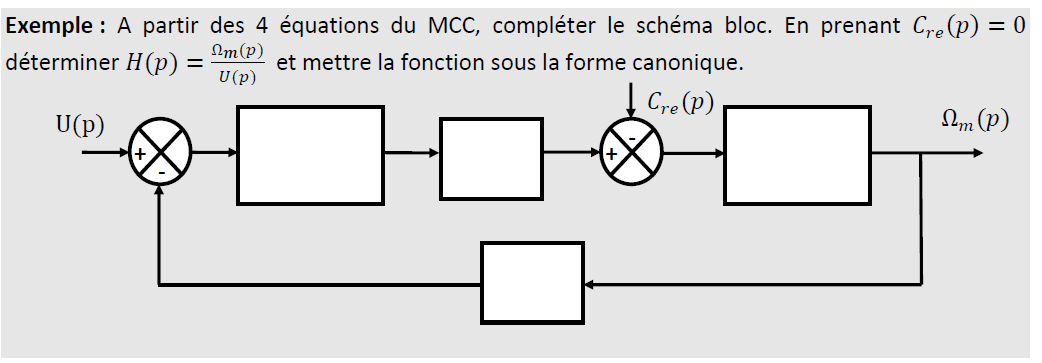 Eq de couplage
Loi des mailles
PFD
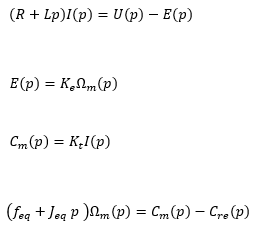 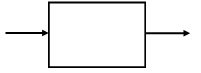 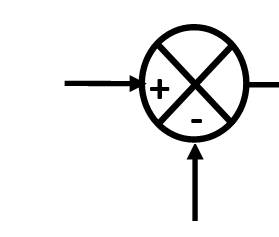 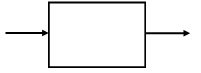 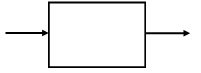 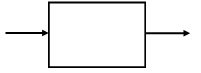 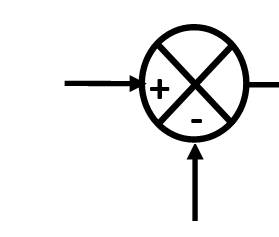 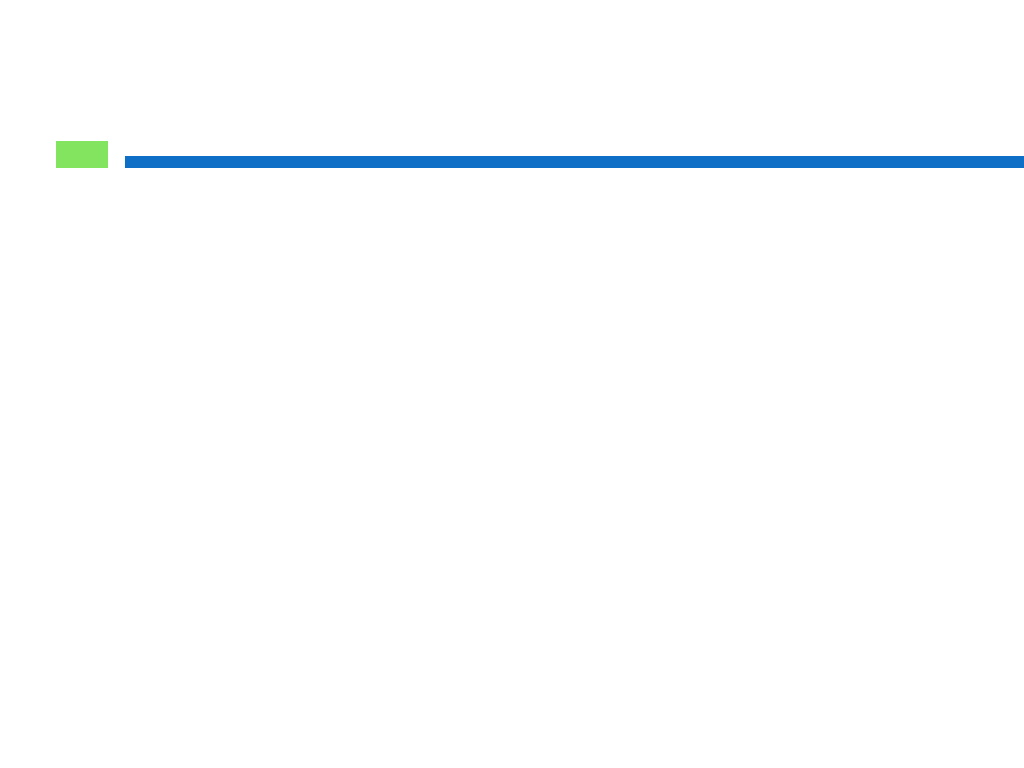 MCC
59
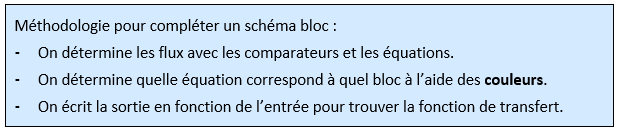 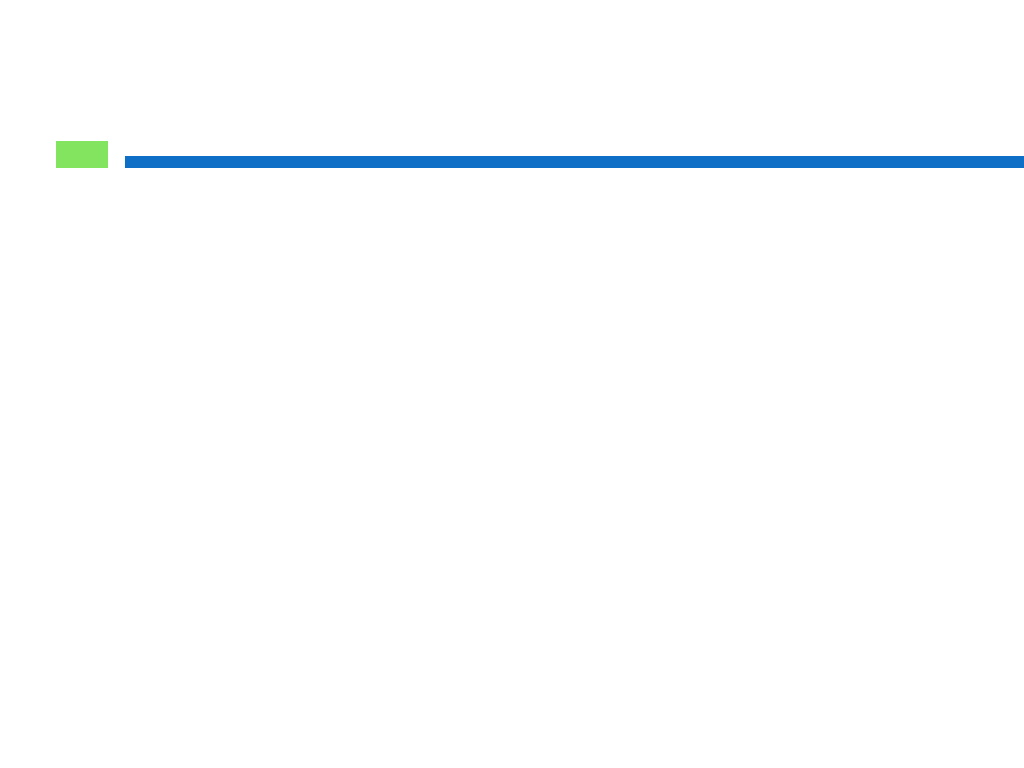 MCC
60
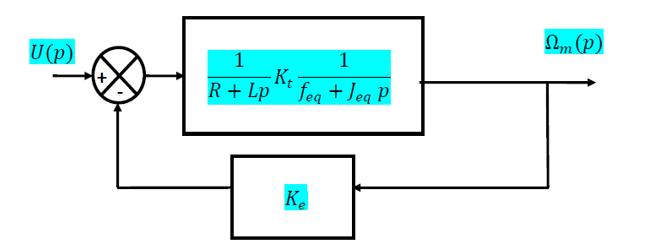 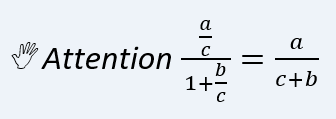 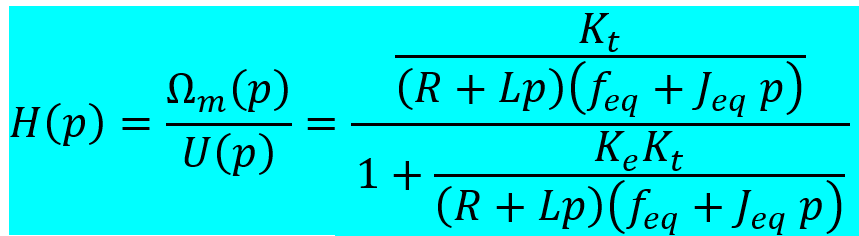 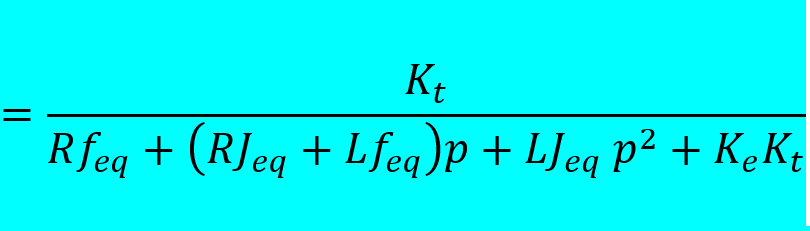 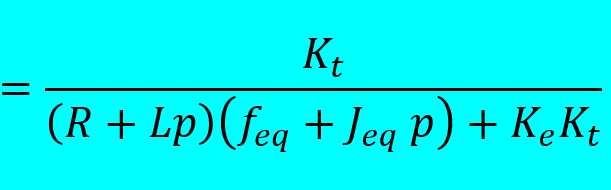 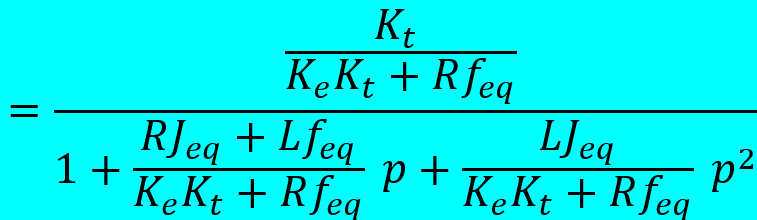 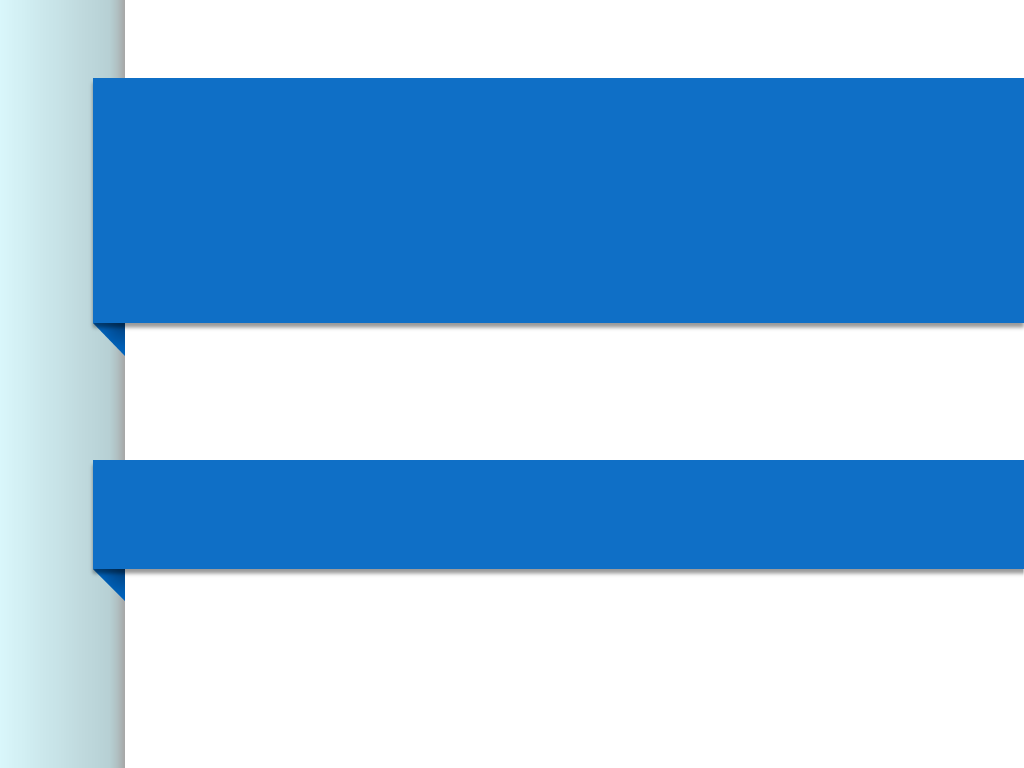 SLCI asservi perturbé
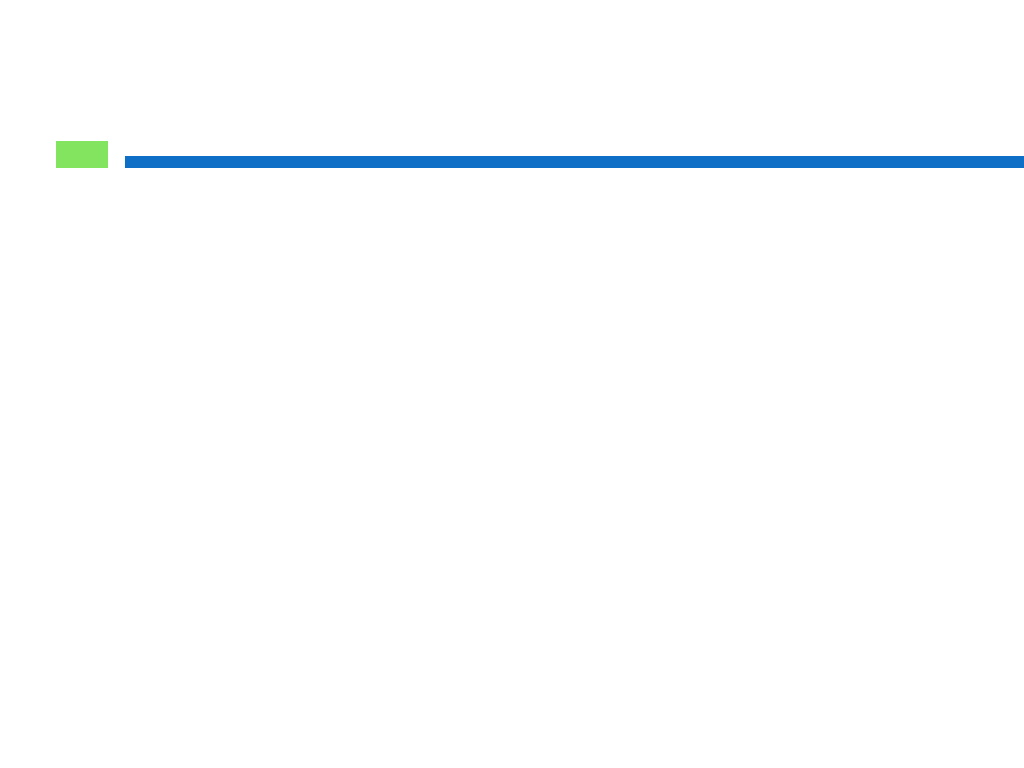 Perturbation
62
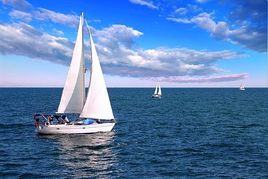 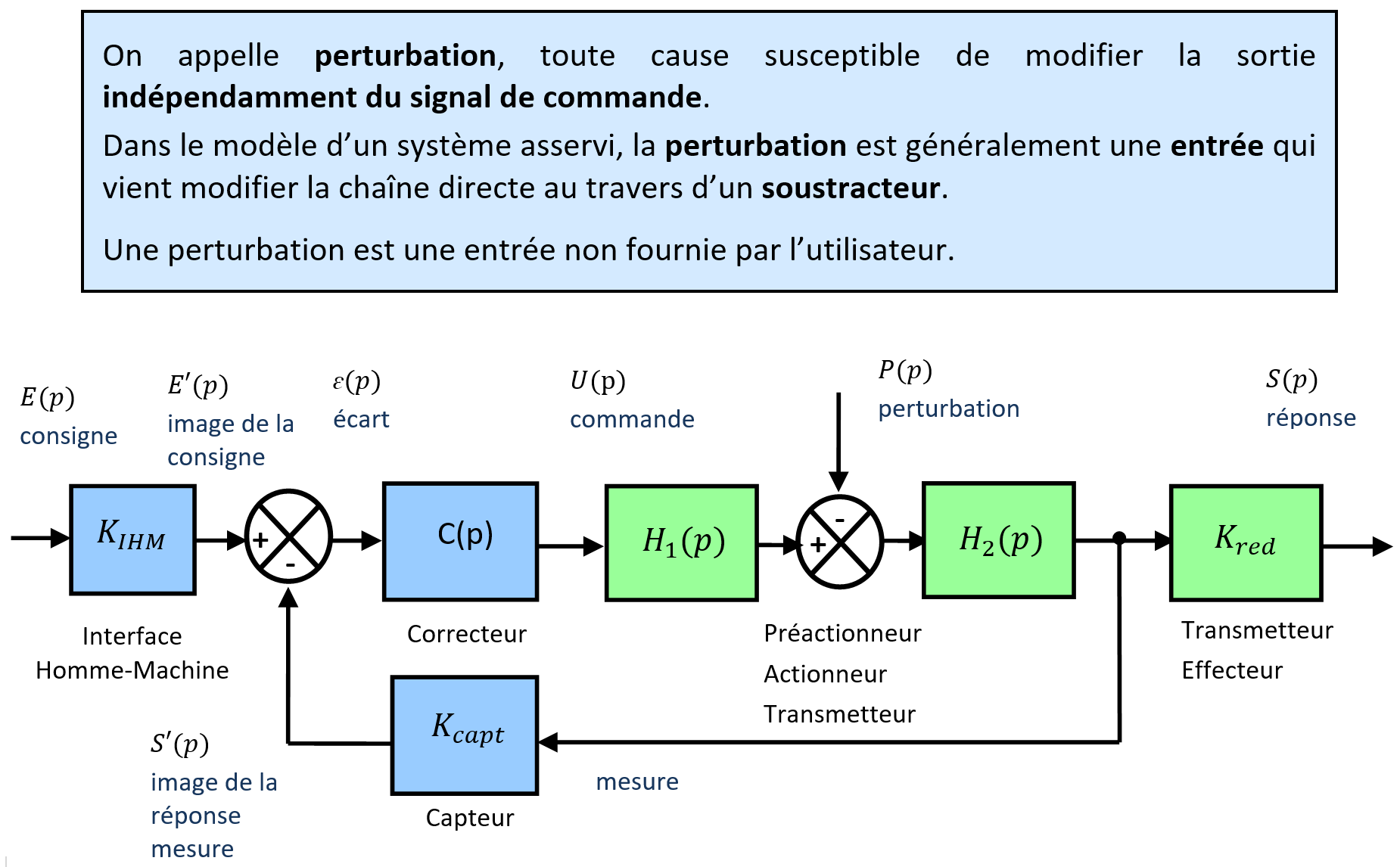 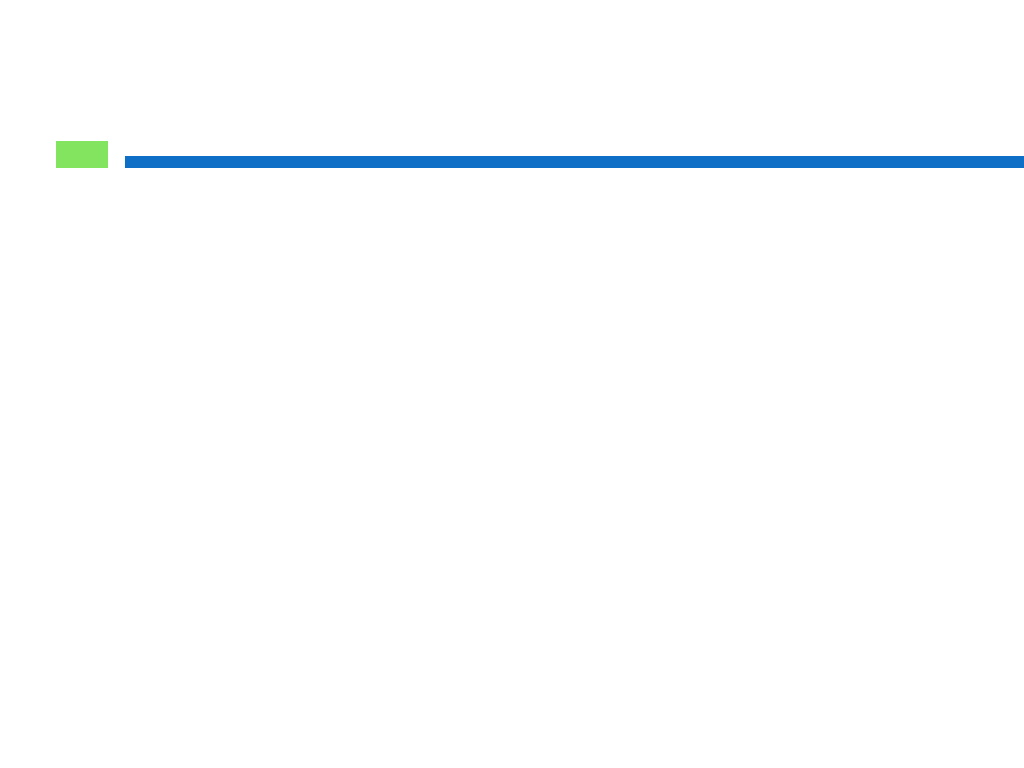 Théorème de superposition
63
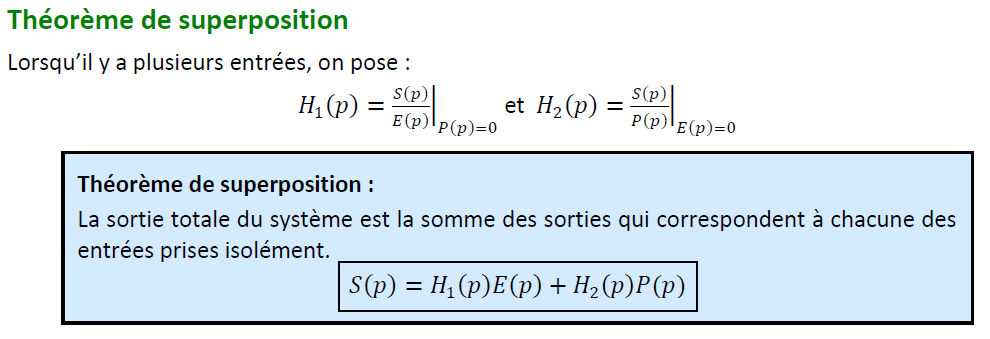 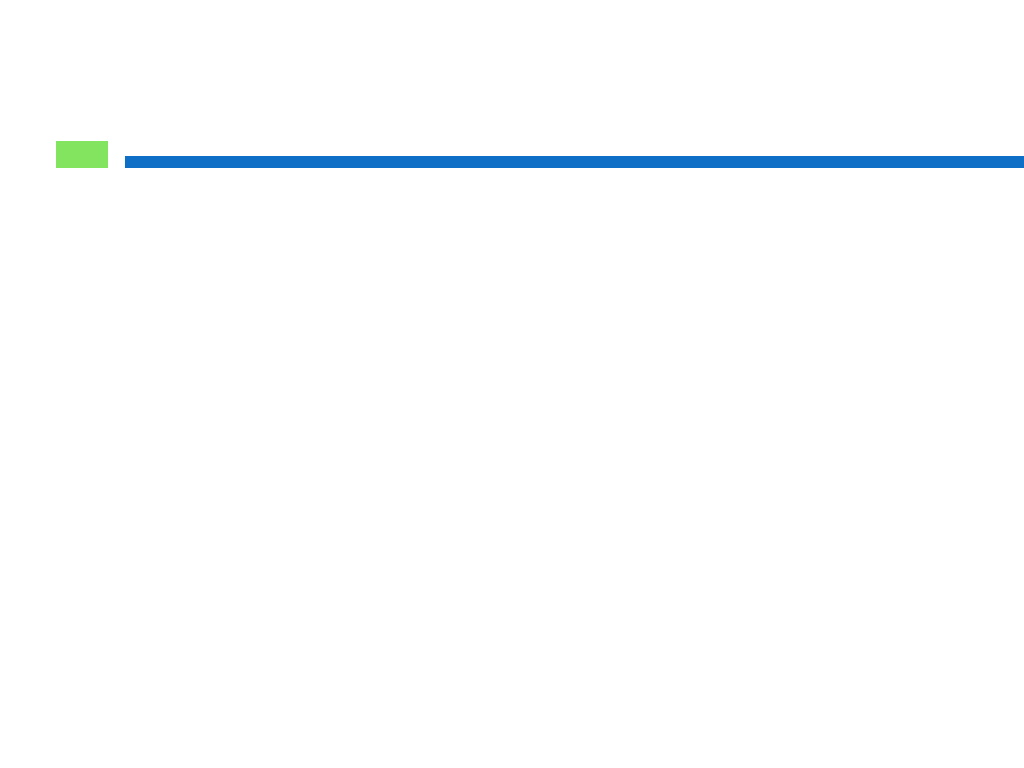 Théorème de superposition
64
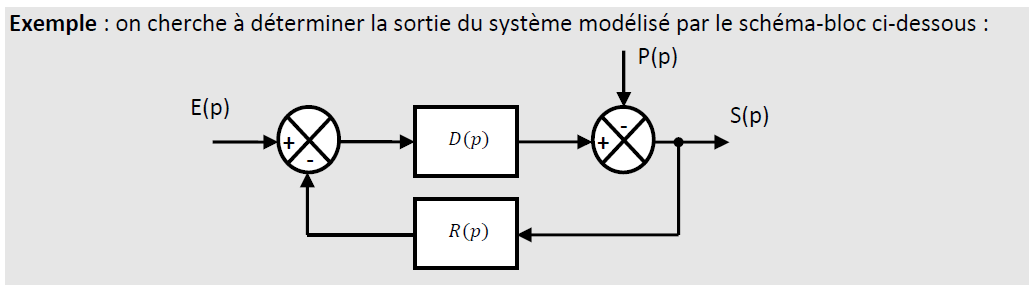 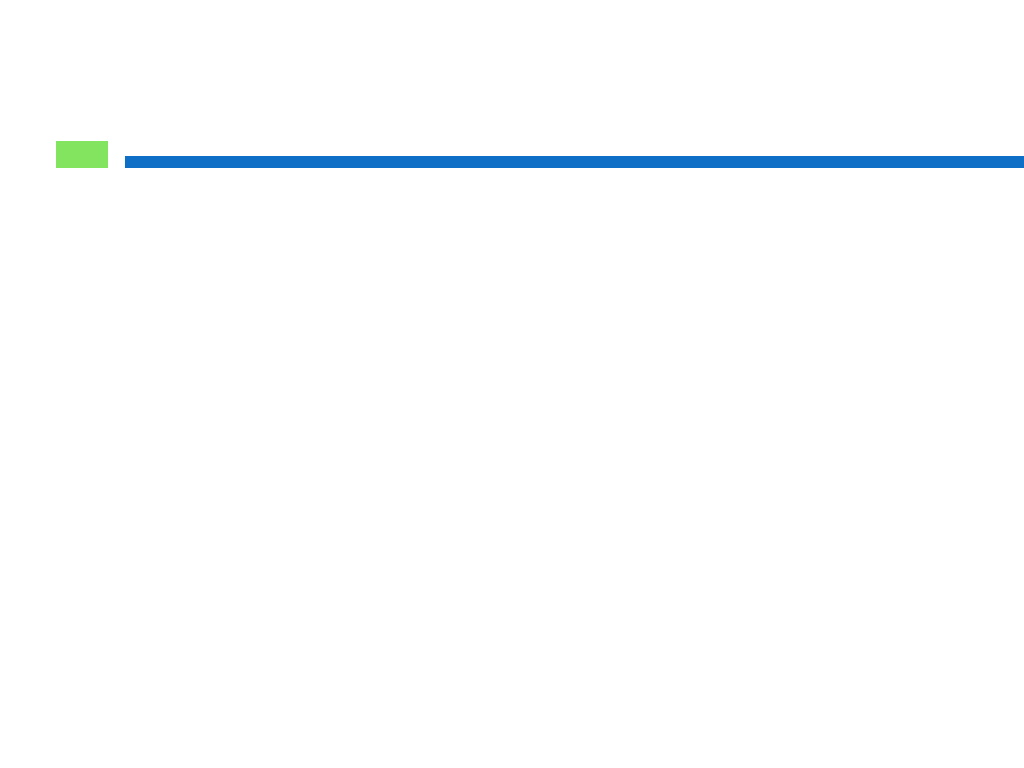 Théorème de superposition
65
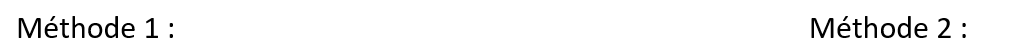 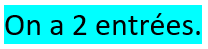 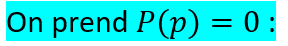 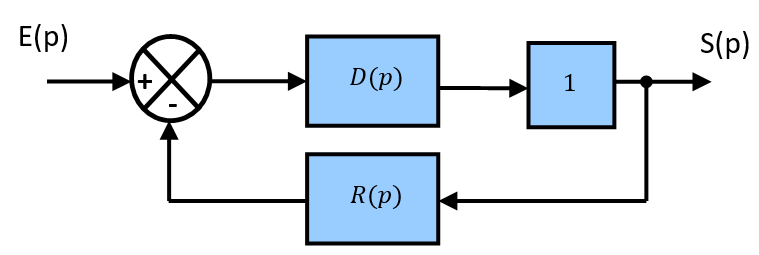 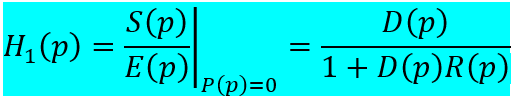 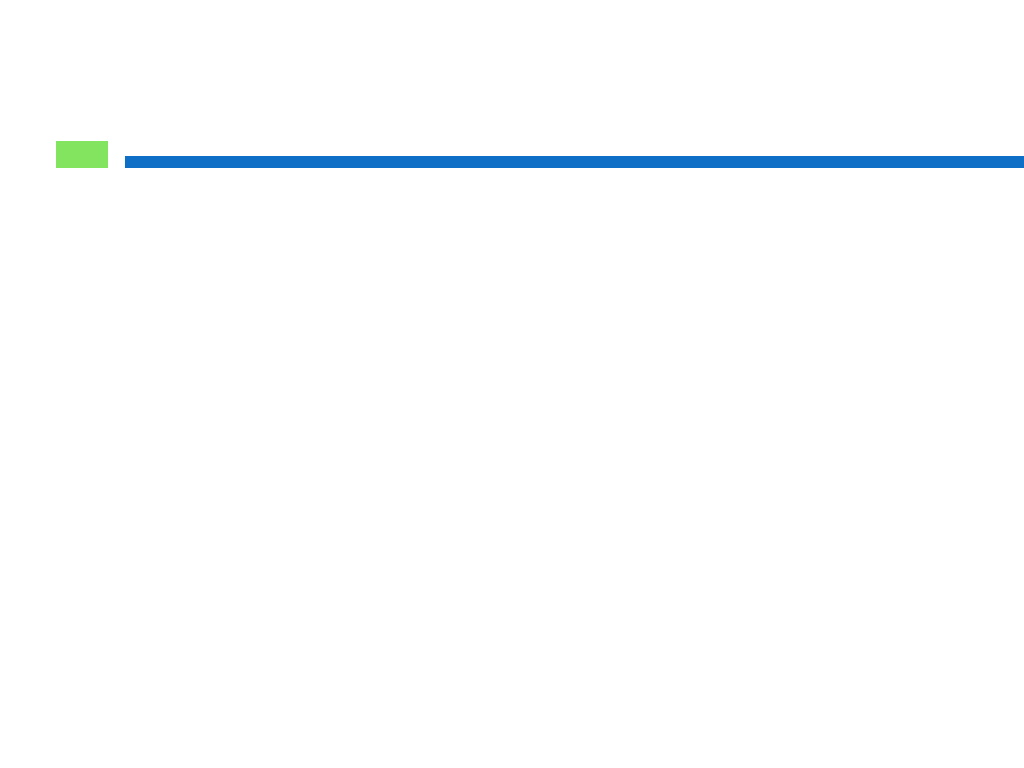 Théorème de superposition
66
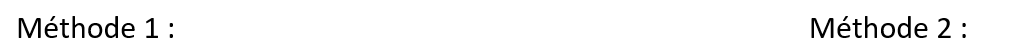 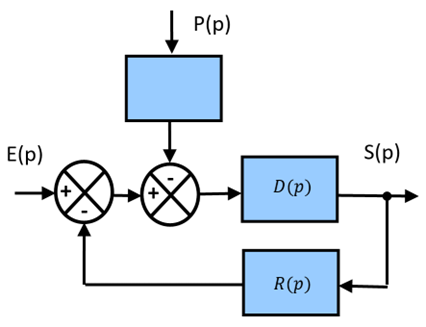 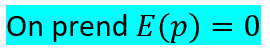 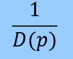 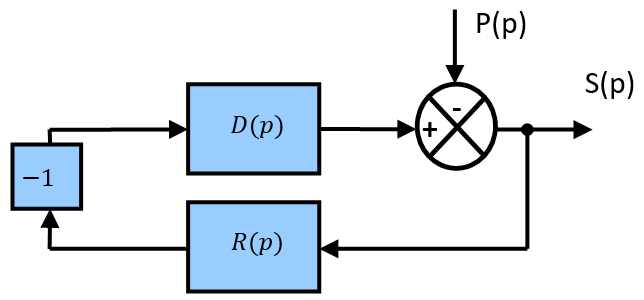 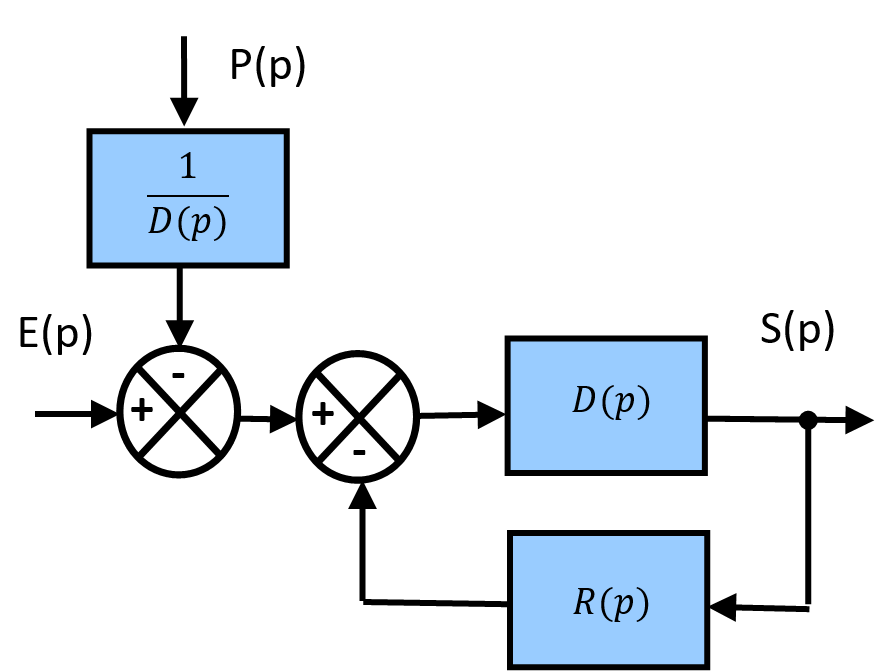 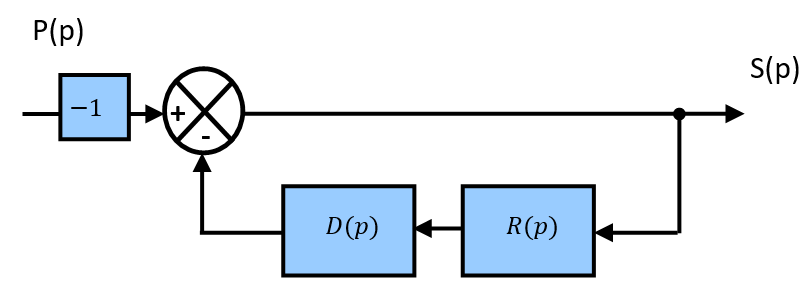 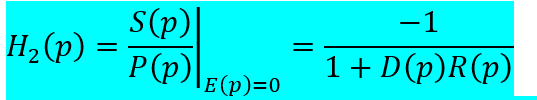 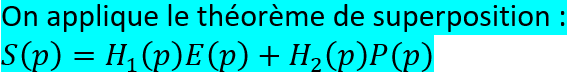 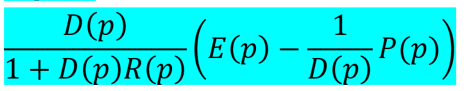 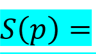 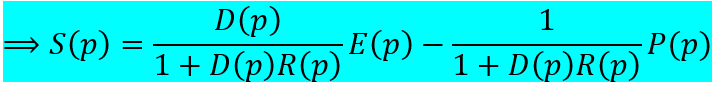 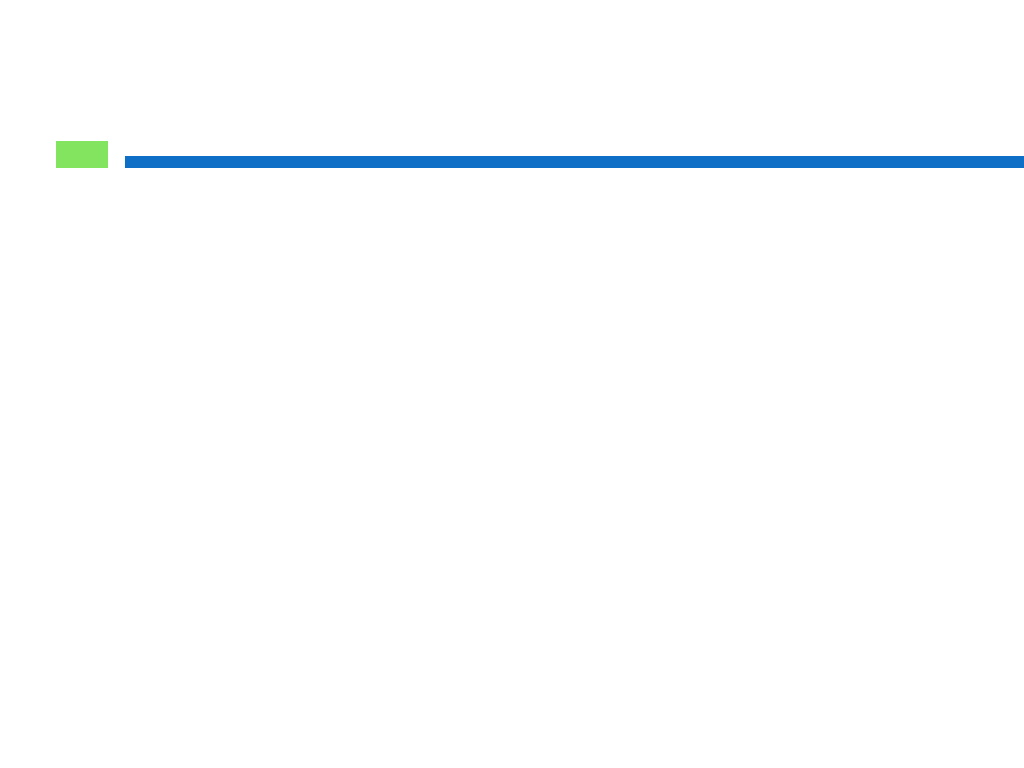 Théorème de superposition
67
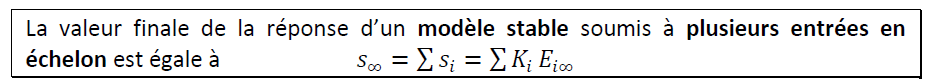 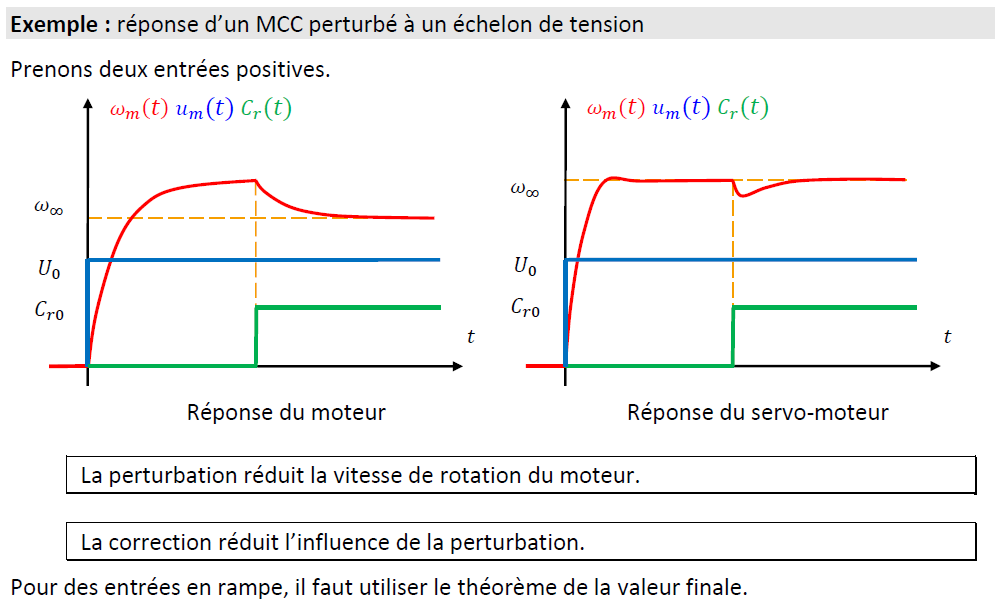 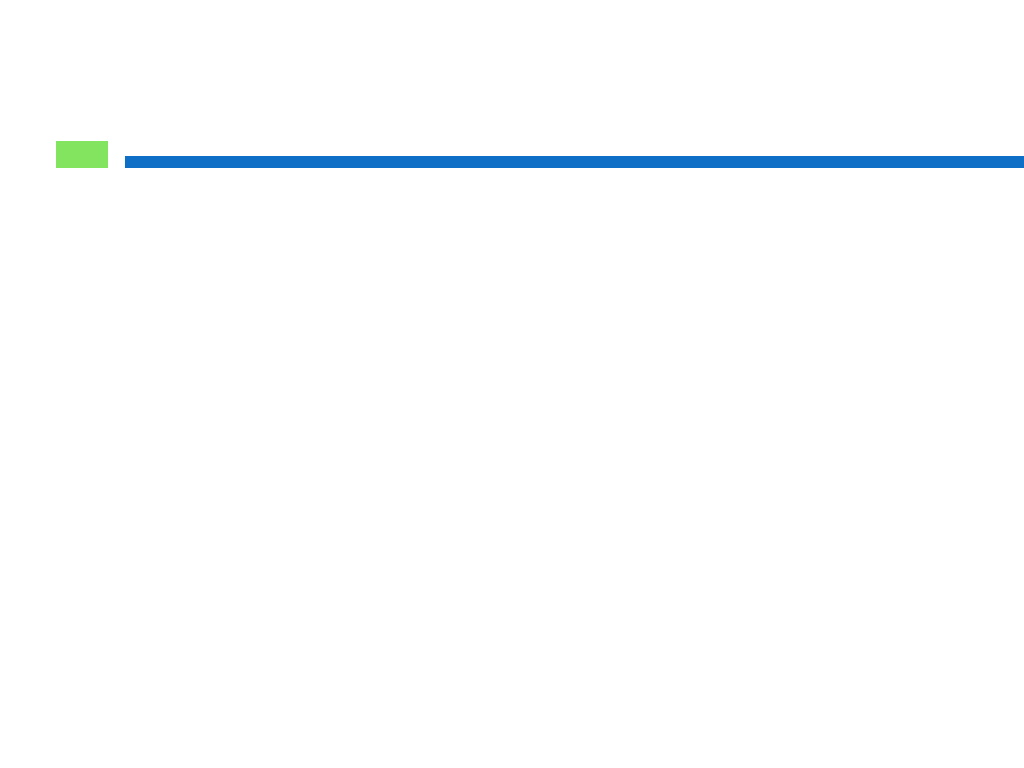 Schéma-bloc équivalent
68
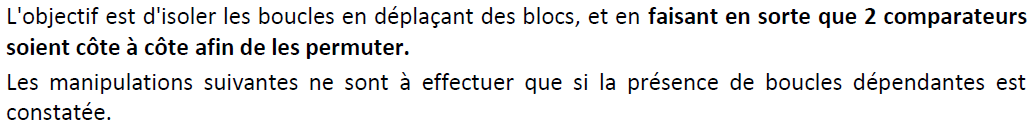 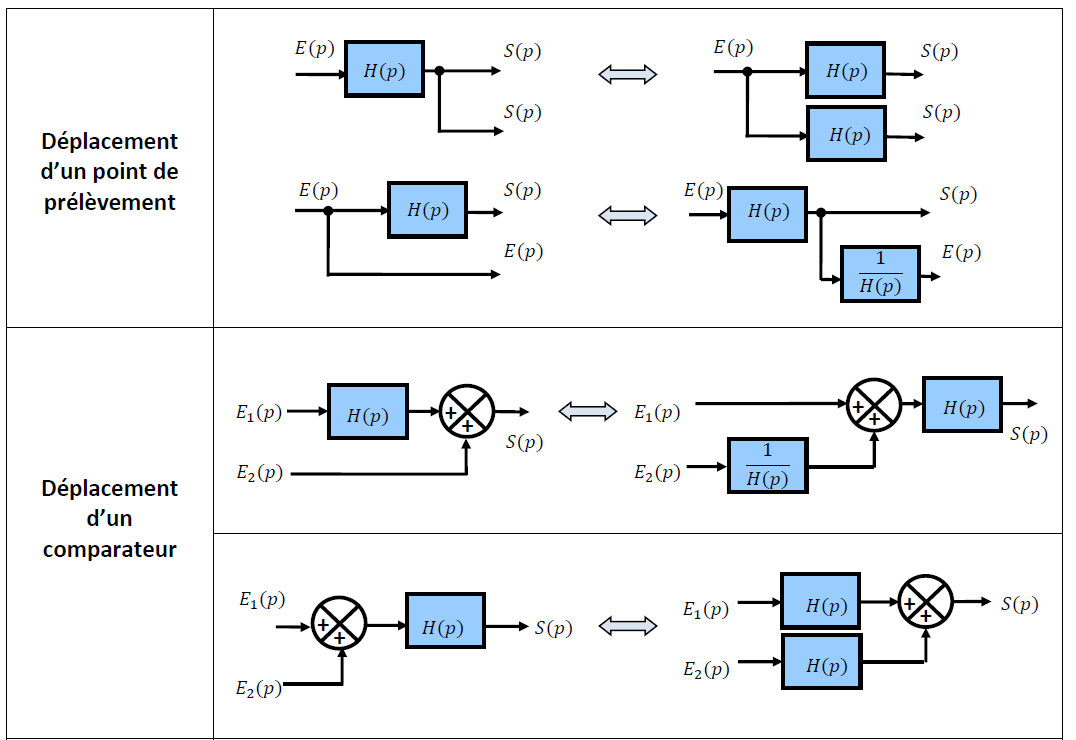 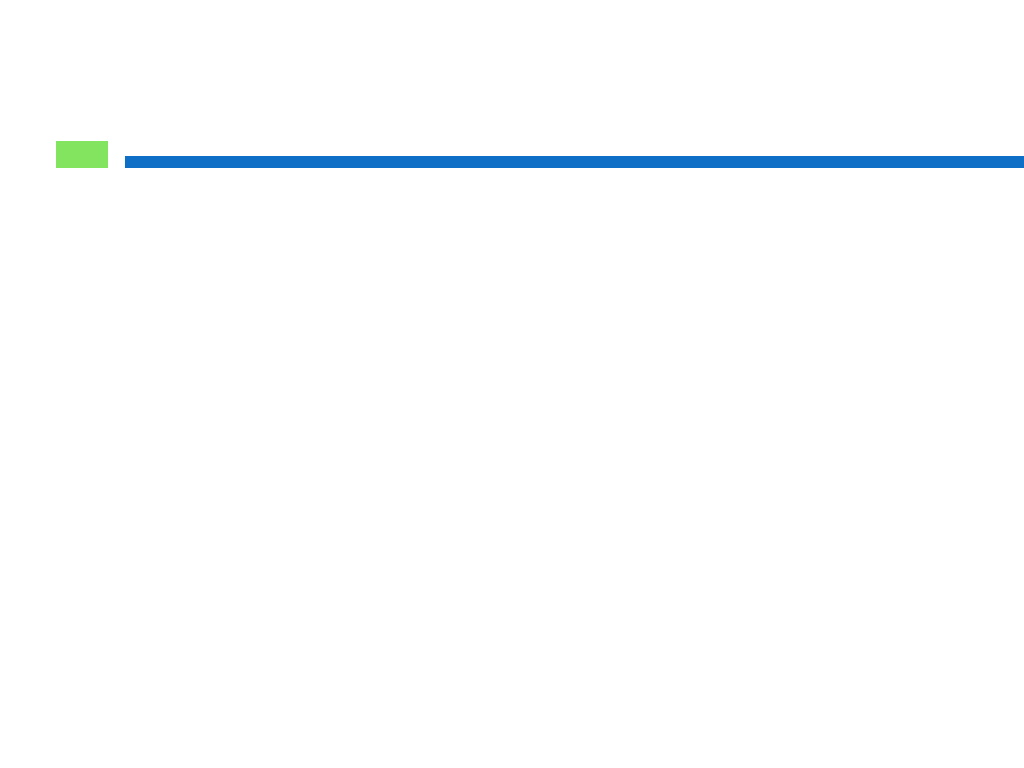 Schéma-bloc équivalent
69
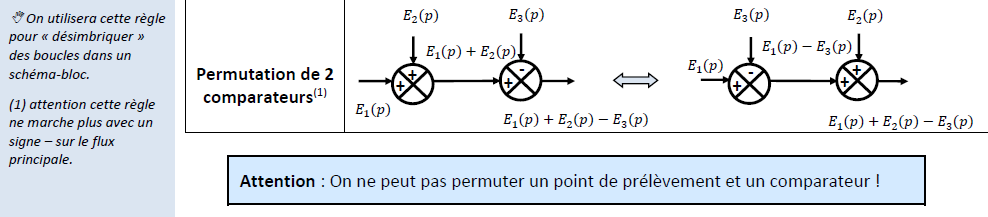 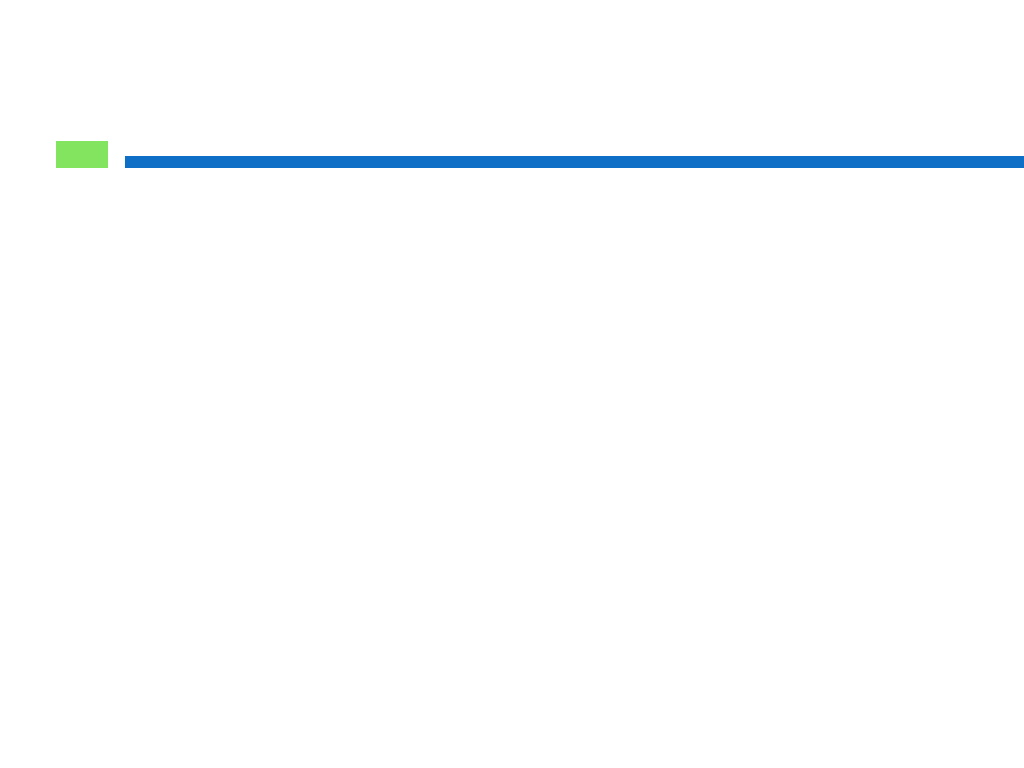 Précision des systèmes asservis
70
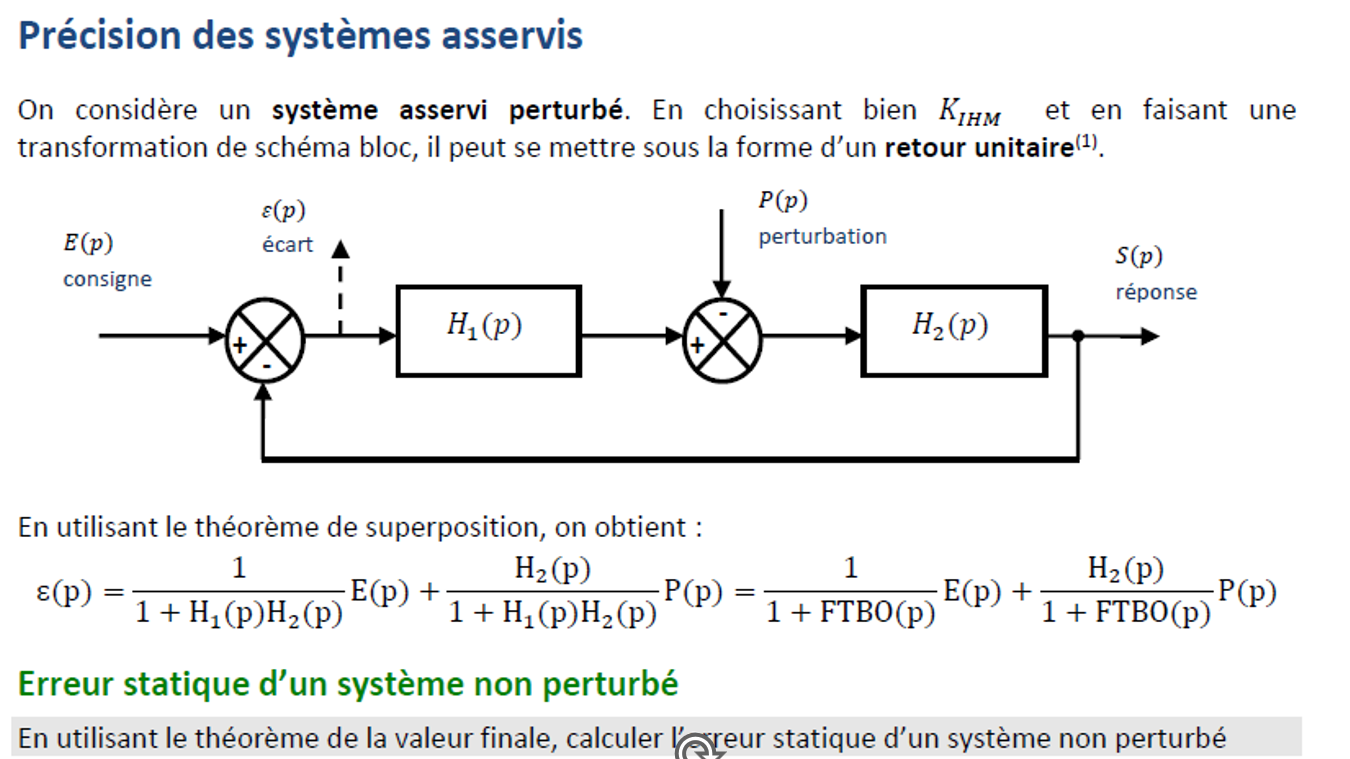 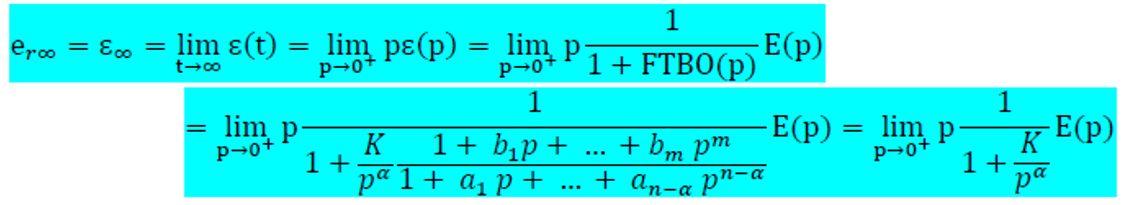 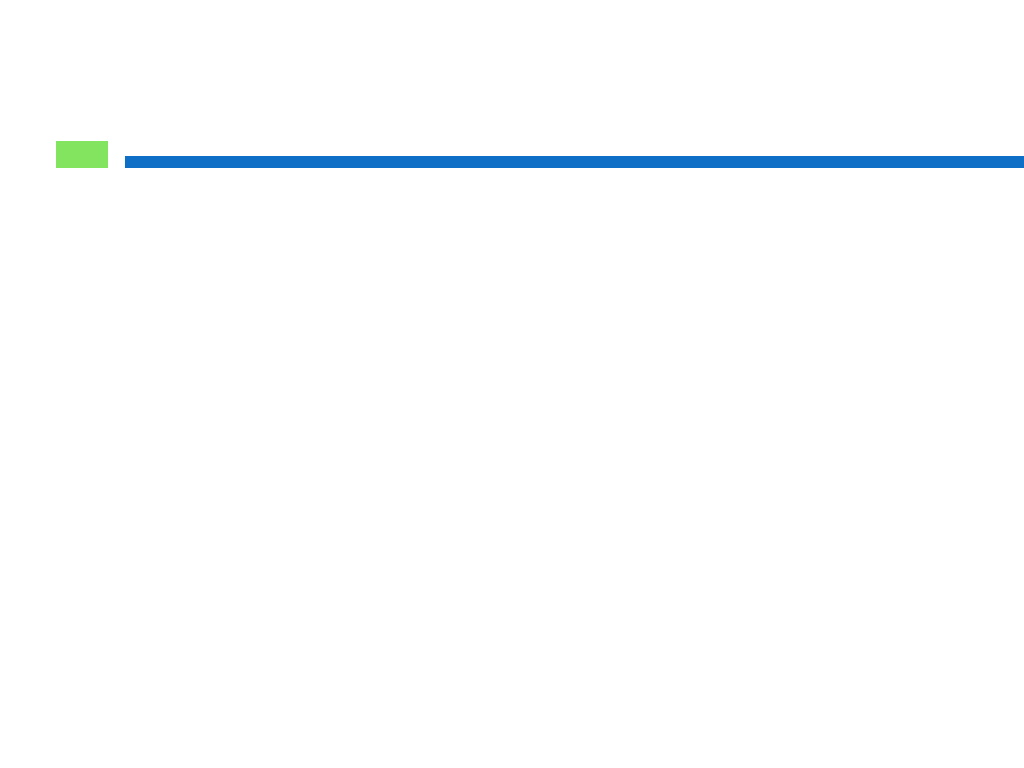 Précision des systèmes asservis
71
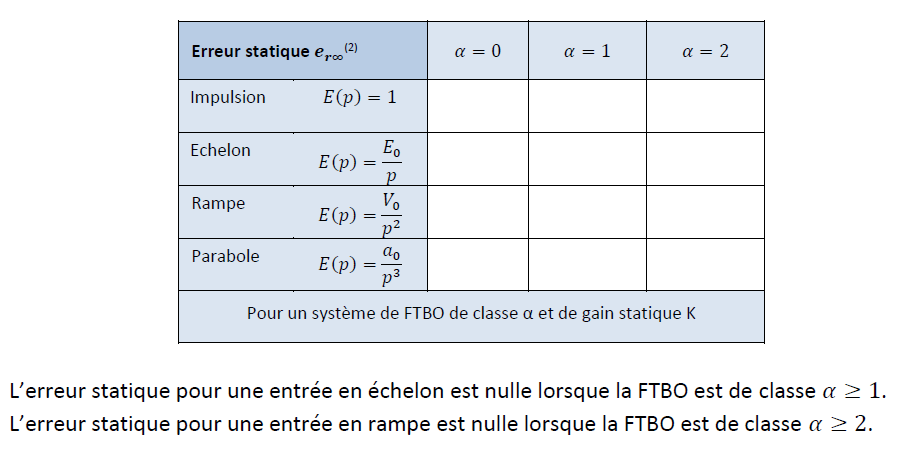 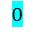 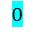 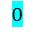 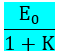 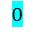 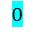 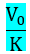 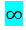 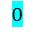 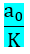 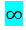 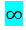 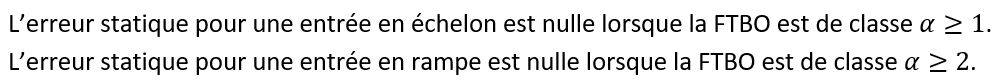 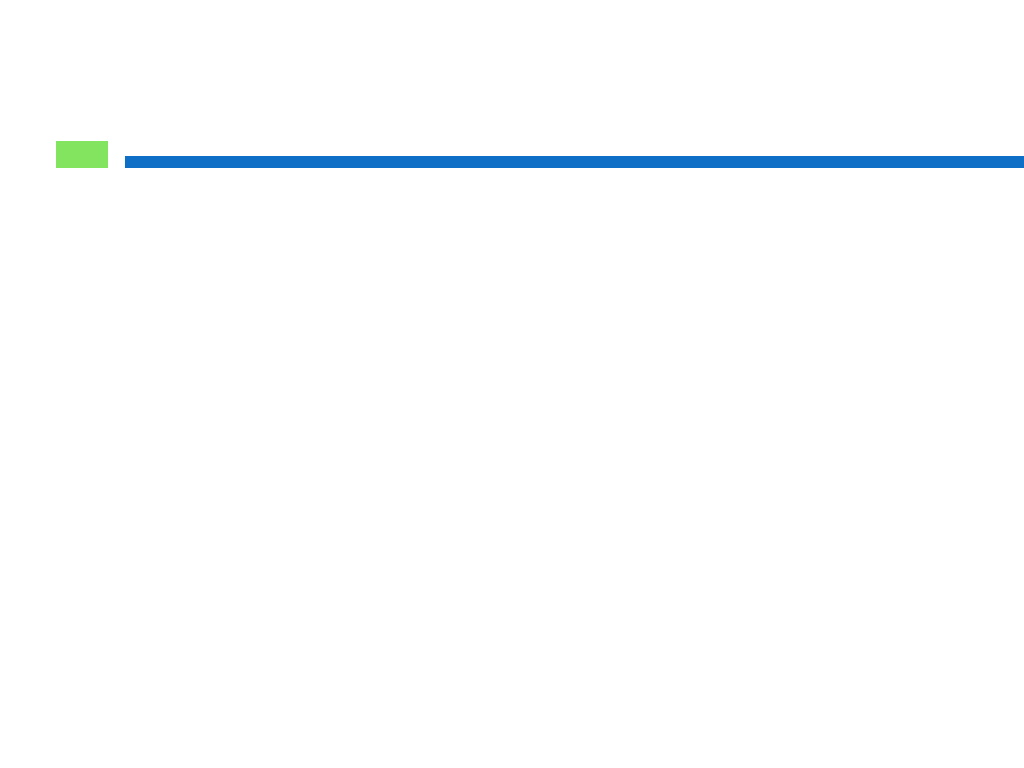 Précision des systèmes asservis
72
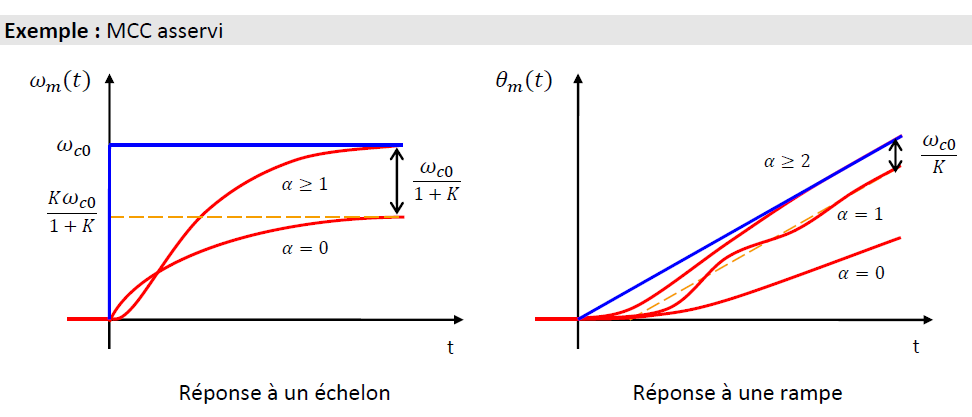 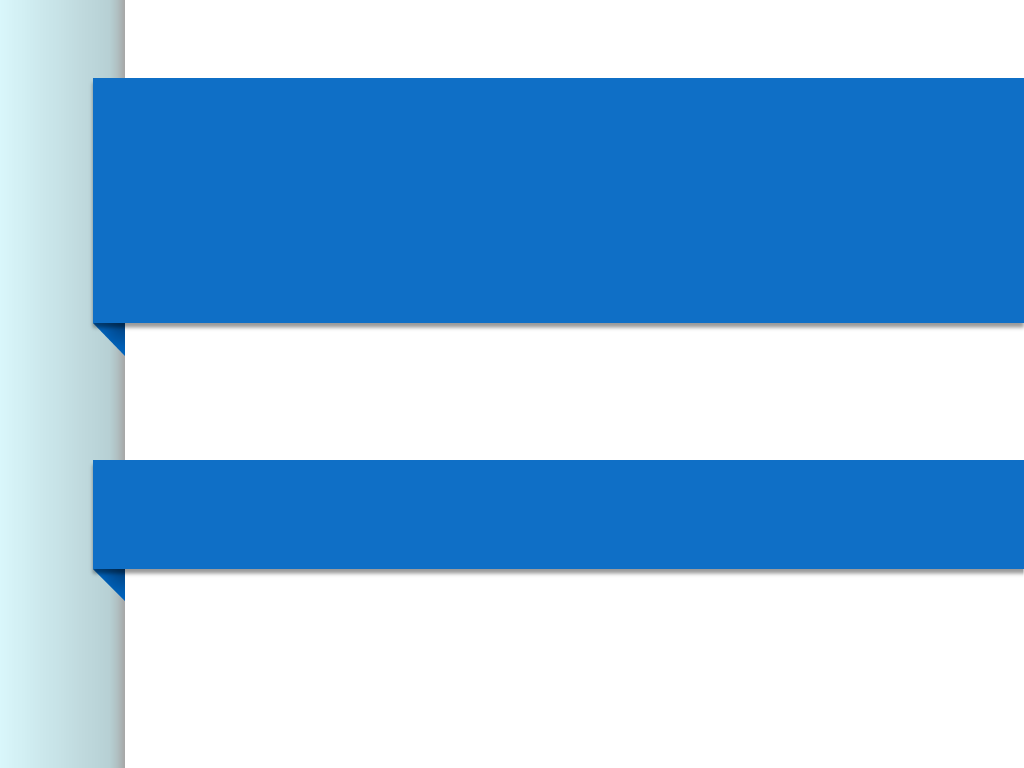 Prévoir la réponse à un échelon
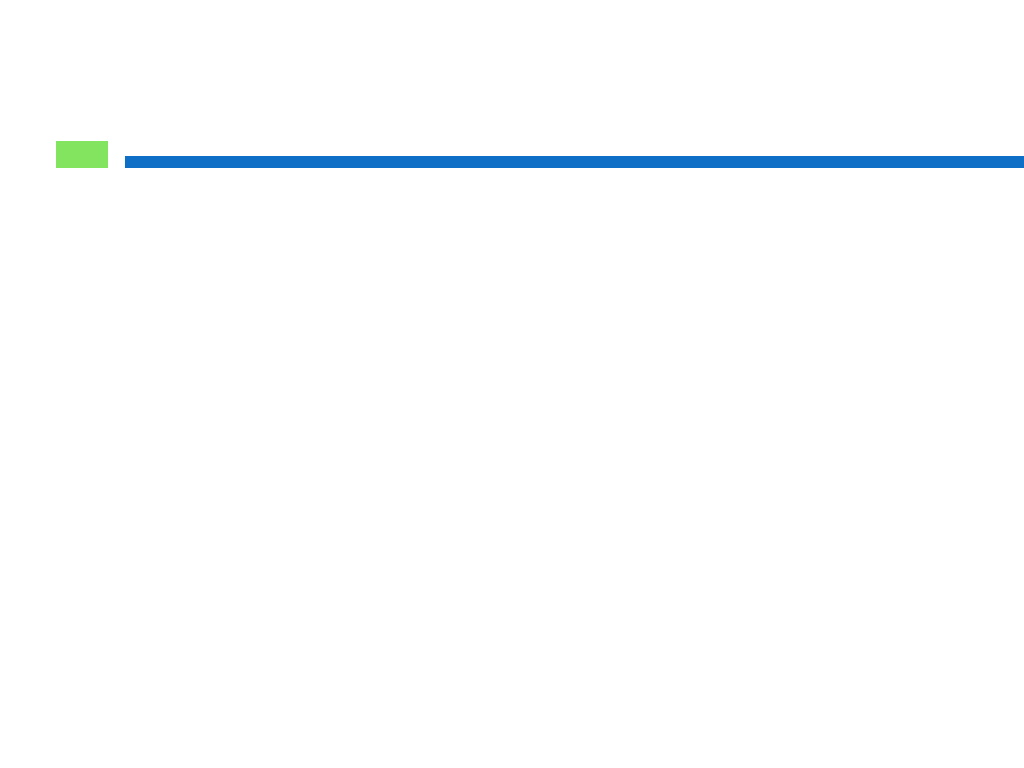 PID
74
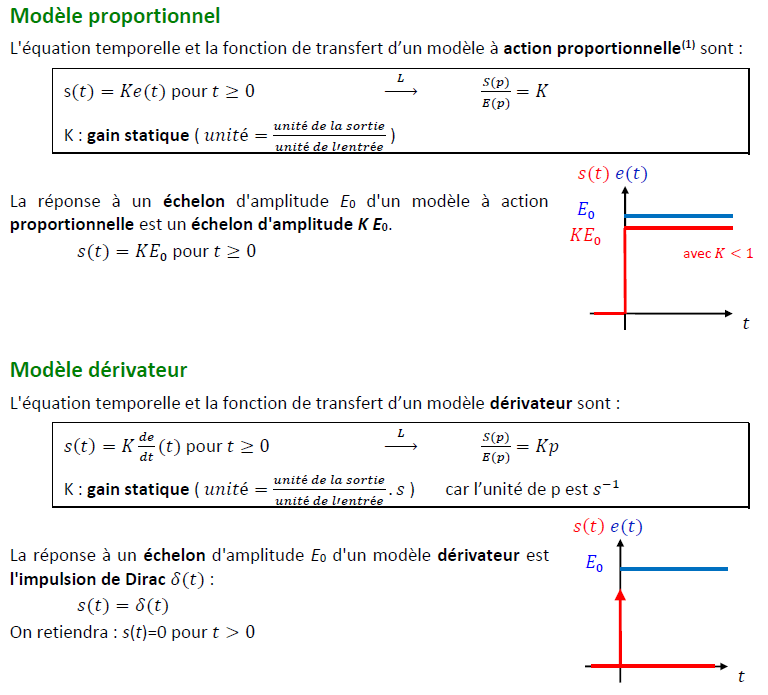 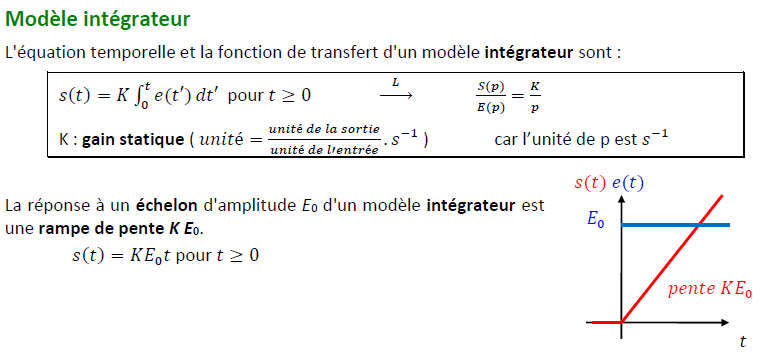 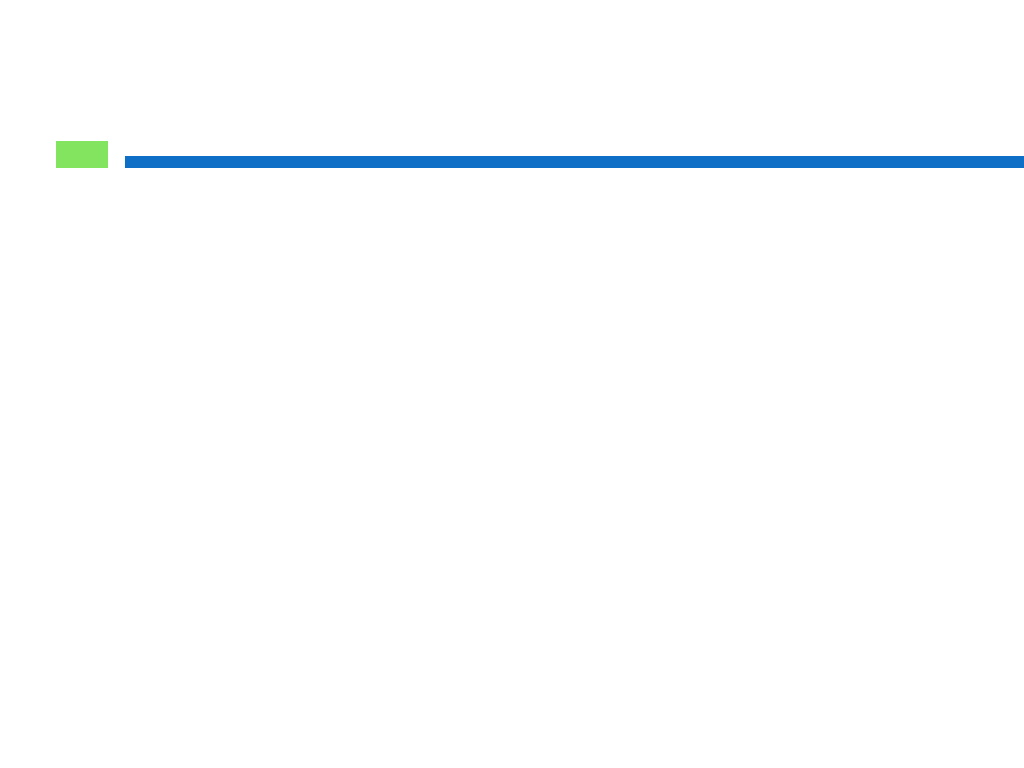 1er ordre
75
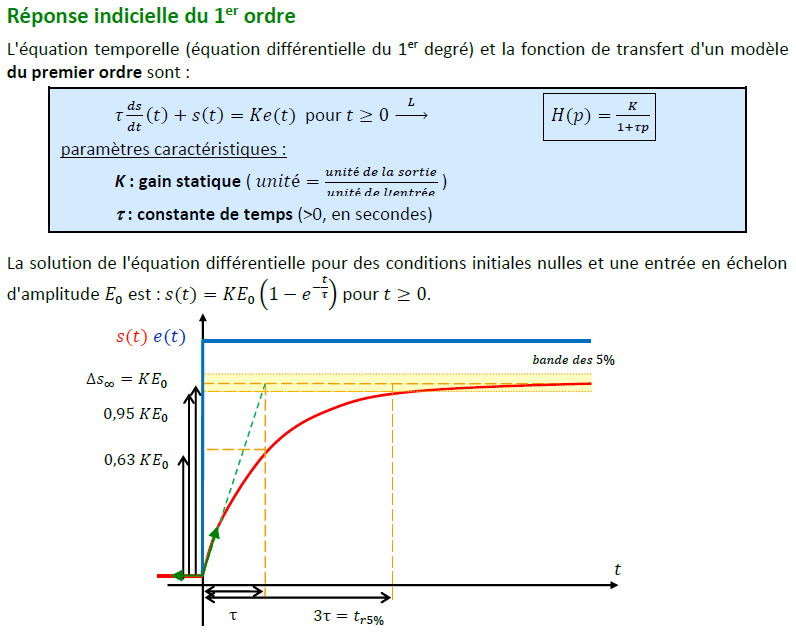 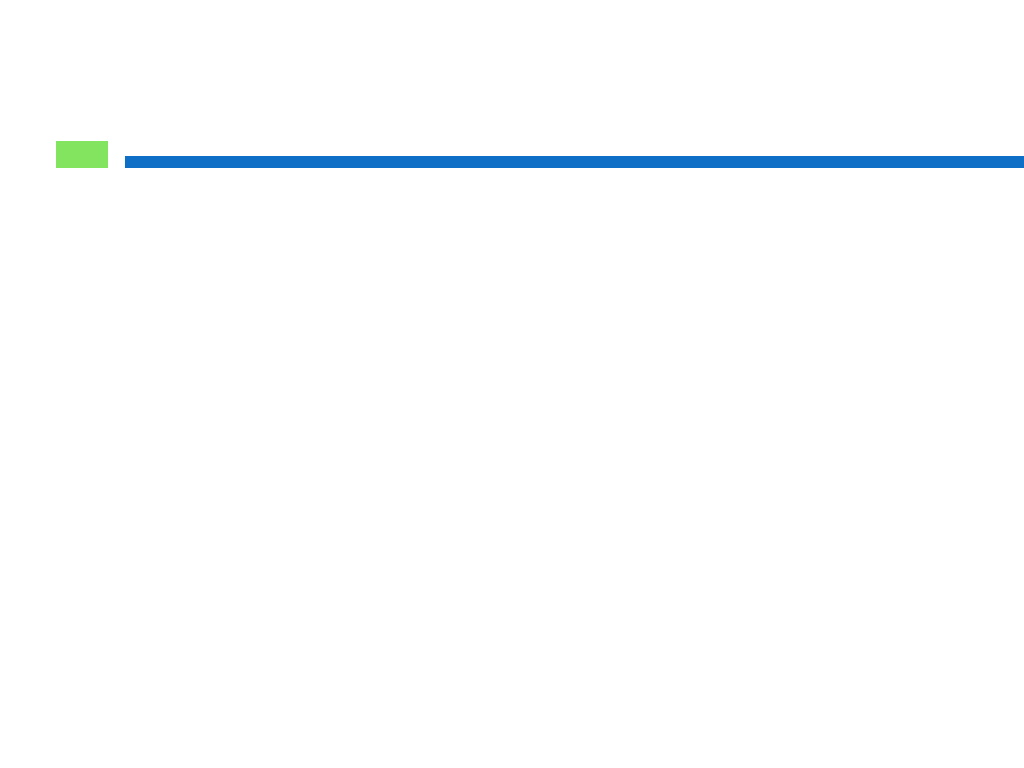 1er ordre
76
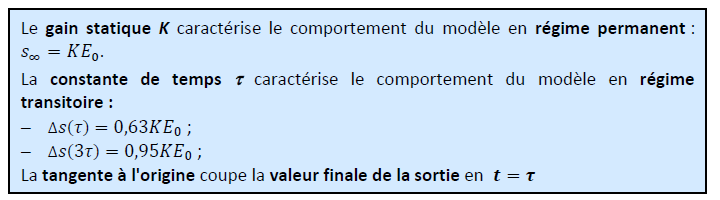 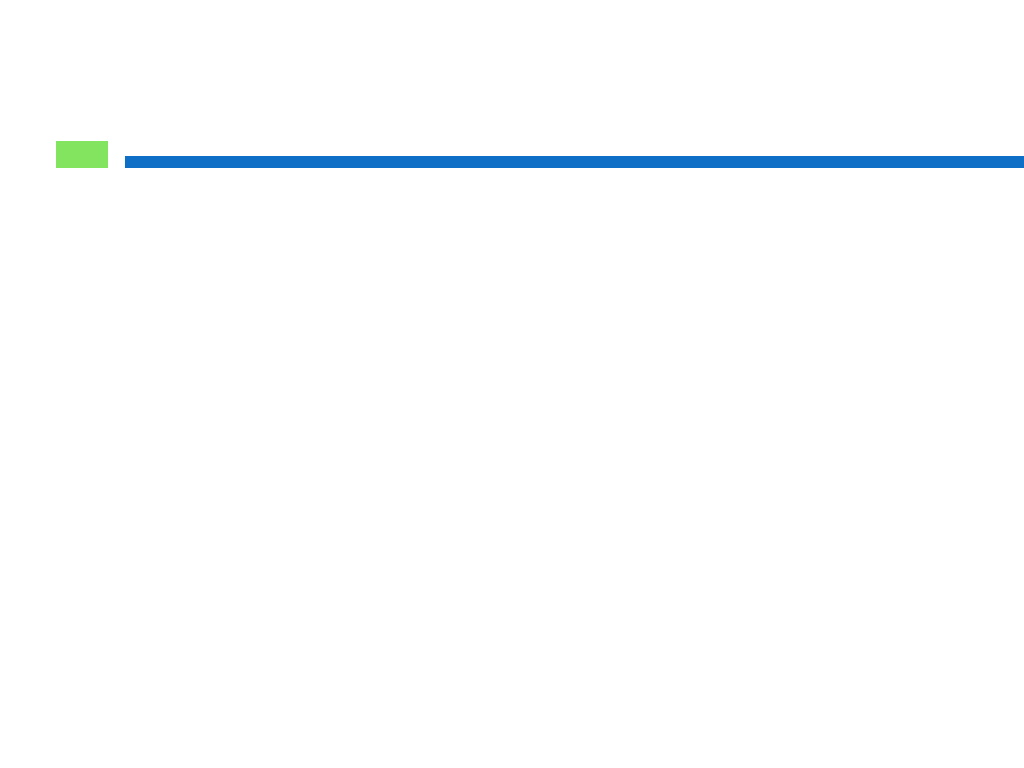 1er ordre
77
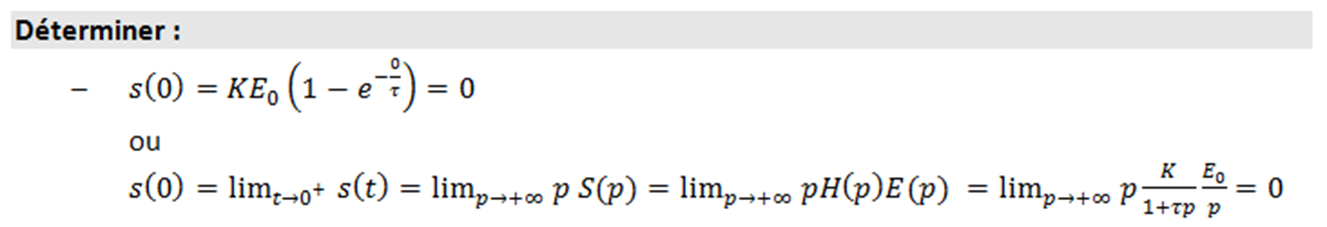 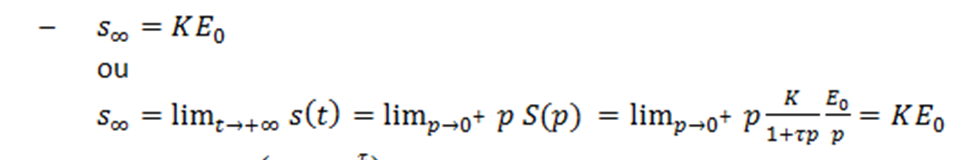 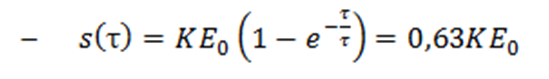 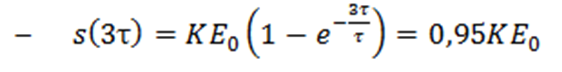 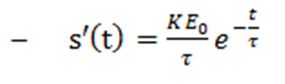 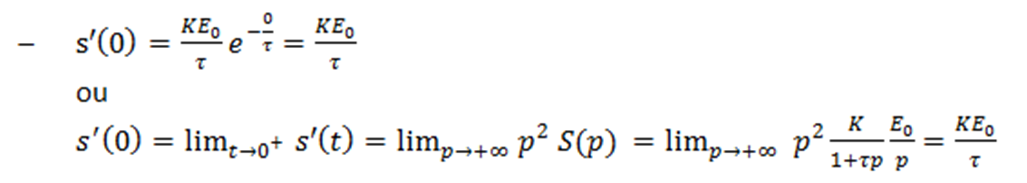 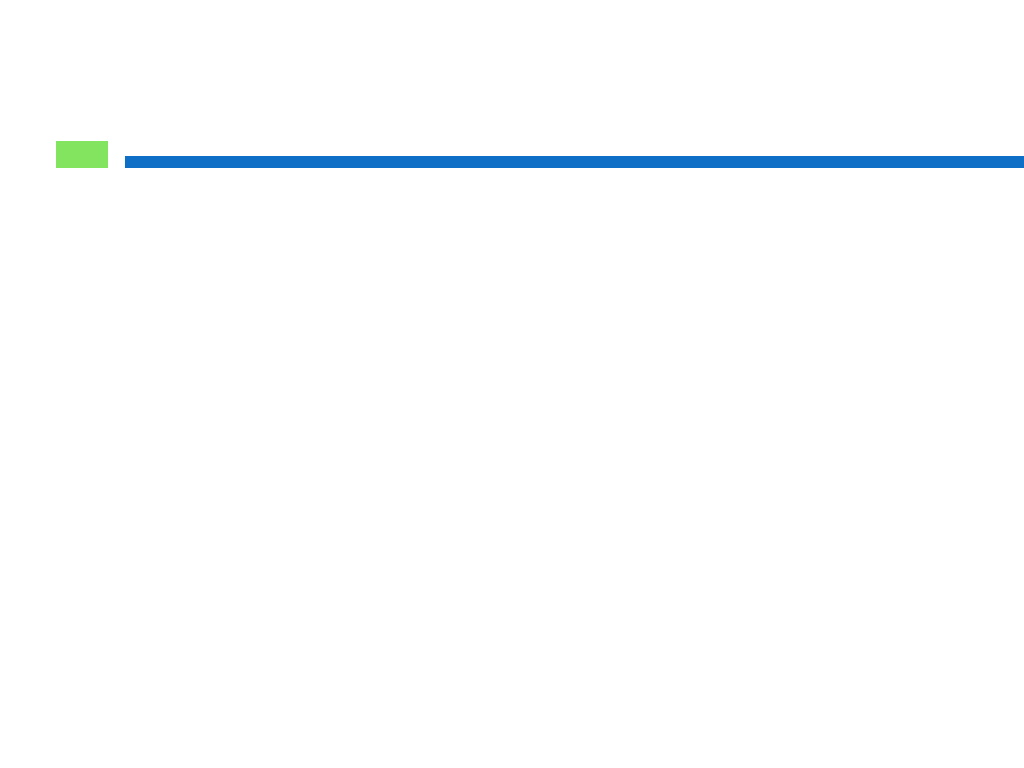 1er ordre
78
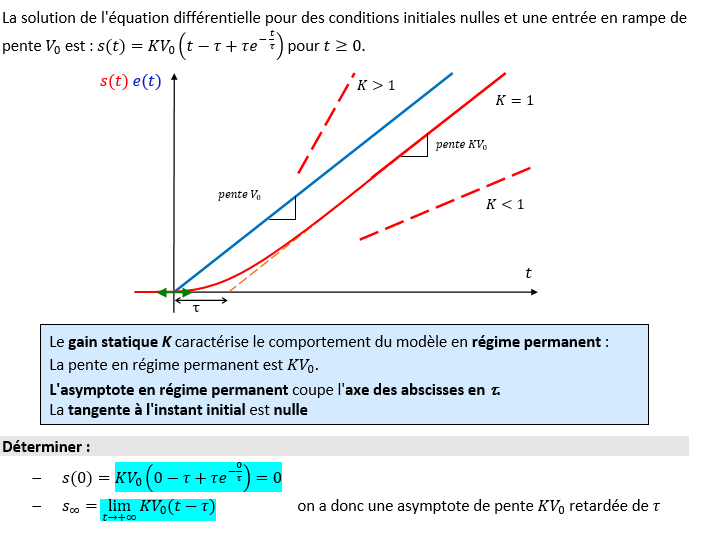 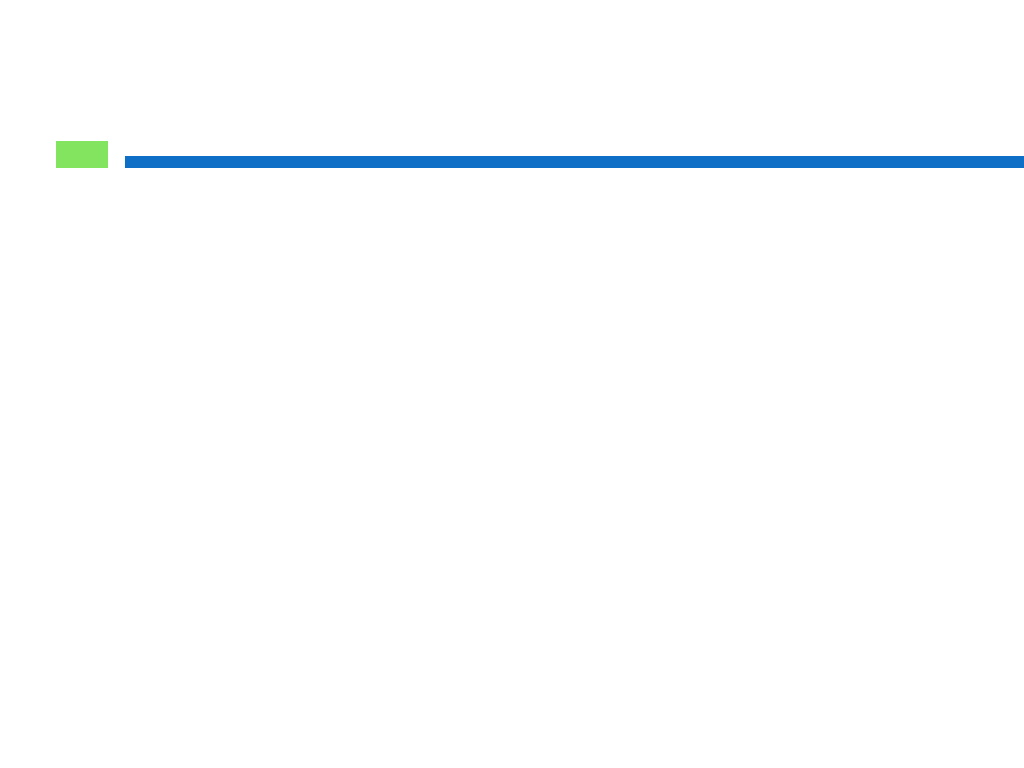 2nd ordre
79
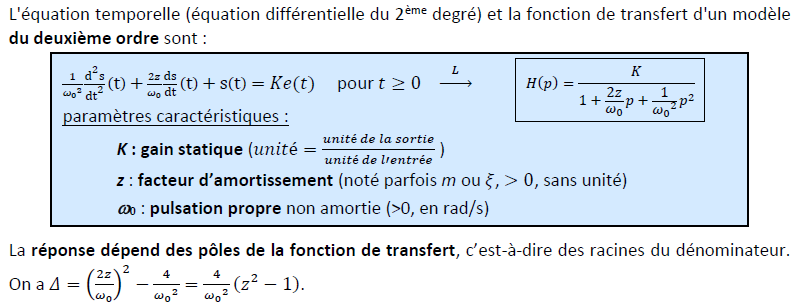 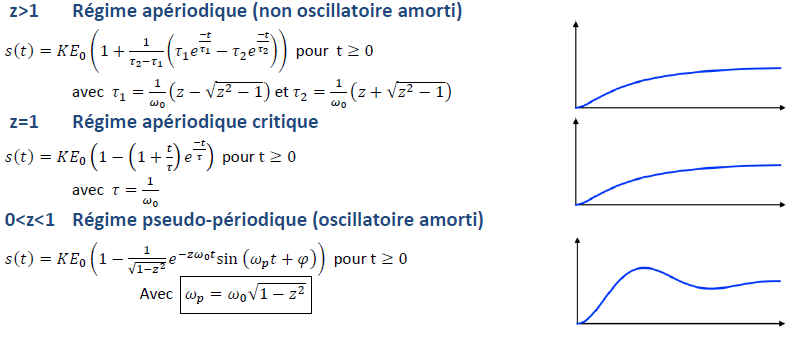 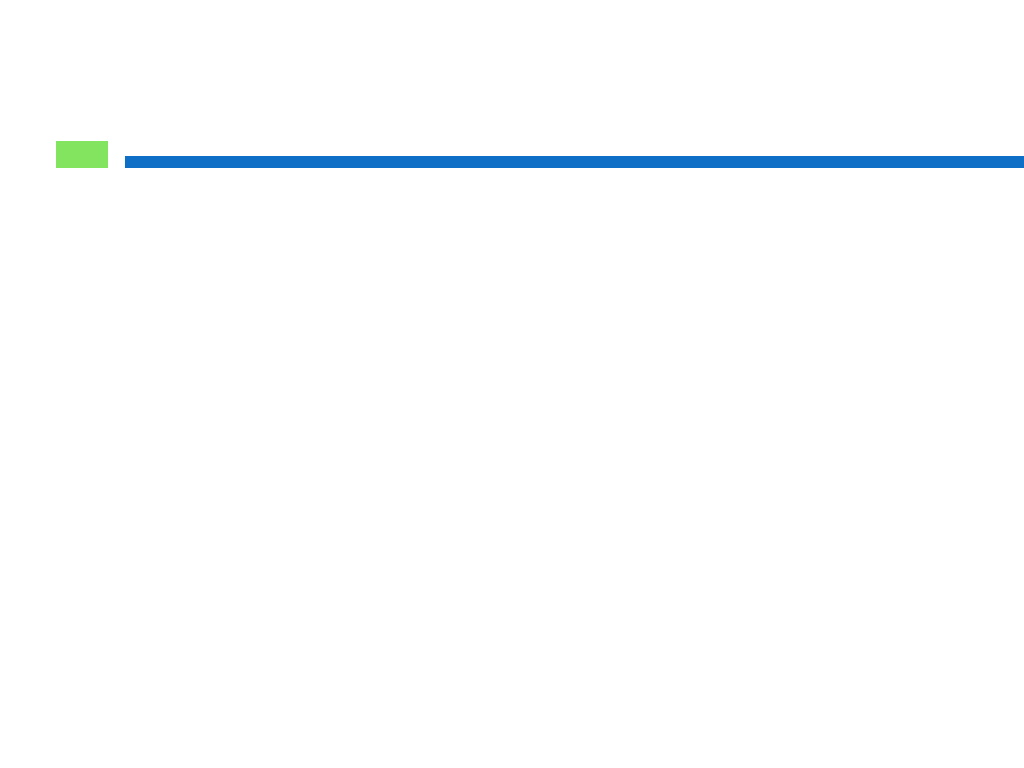 2nd ordre
80
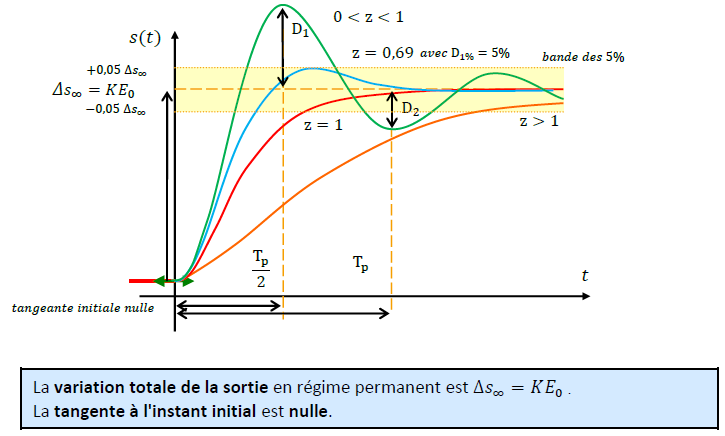 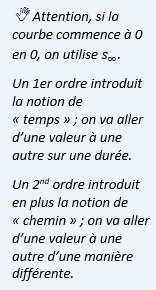 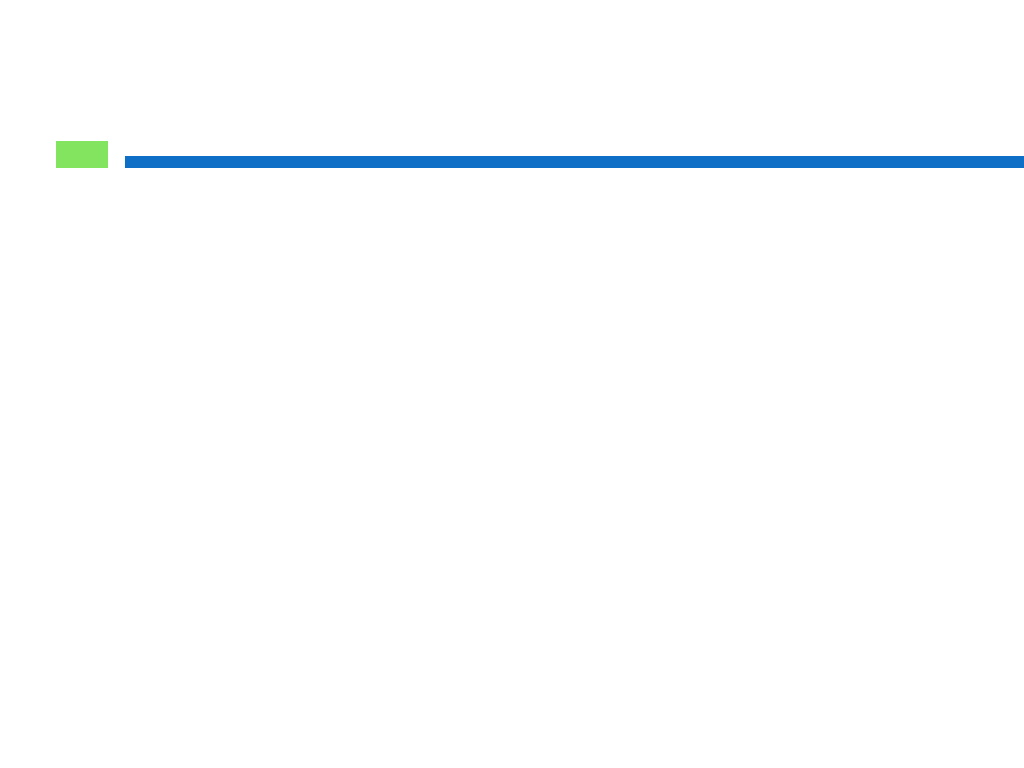 2nd ordre
81
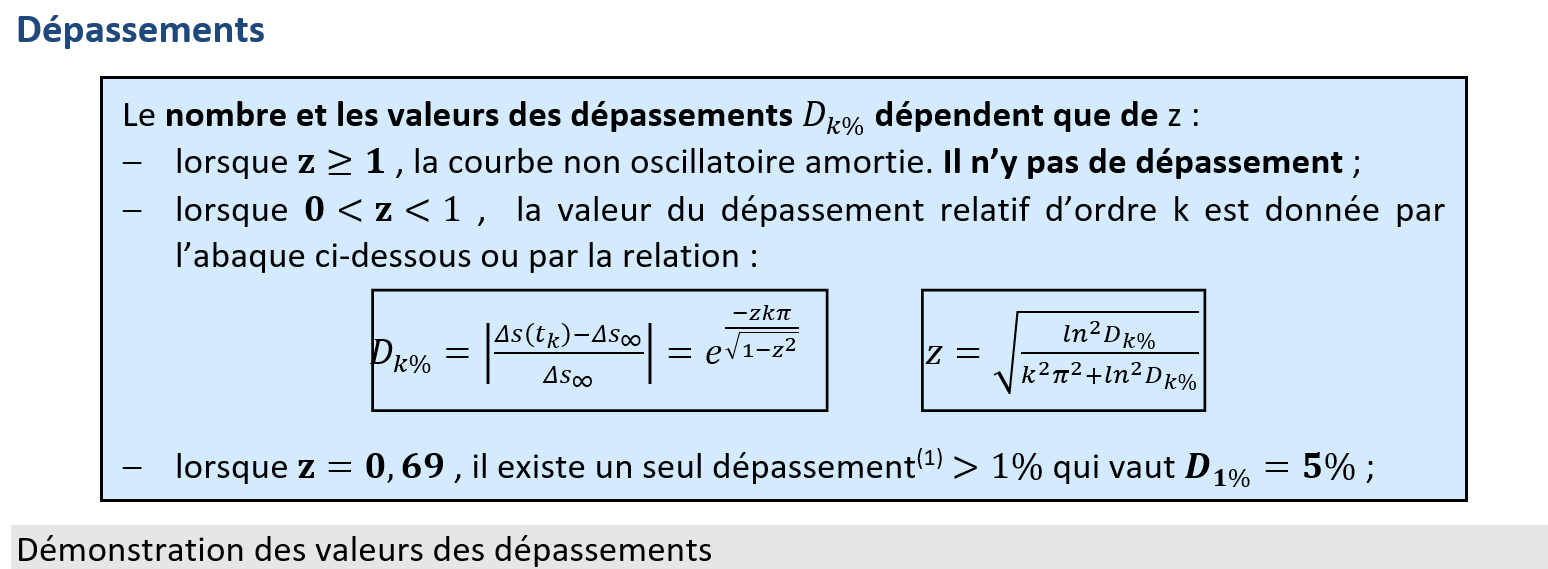 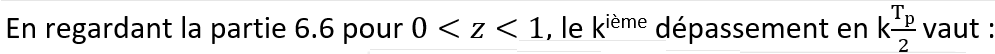 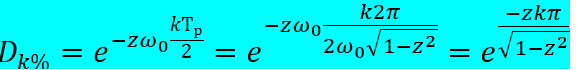 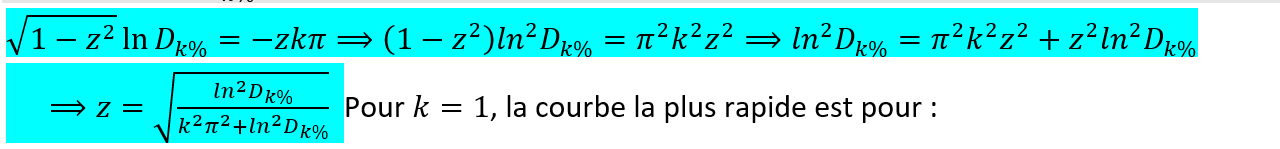 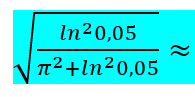 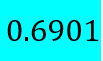 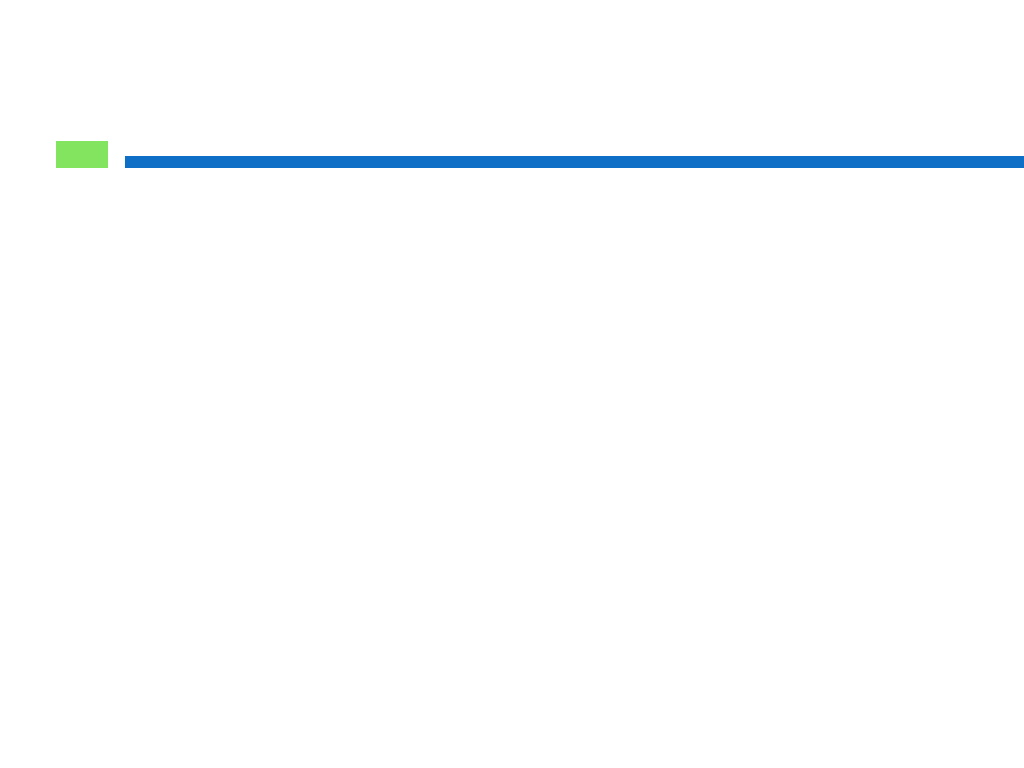 log
82
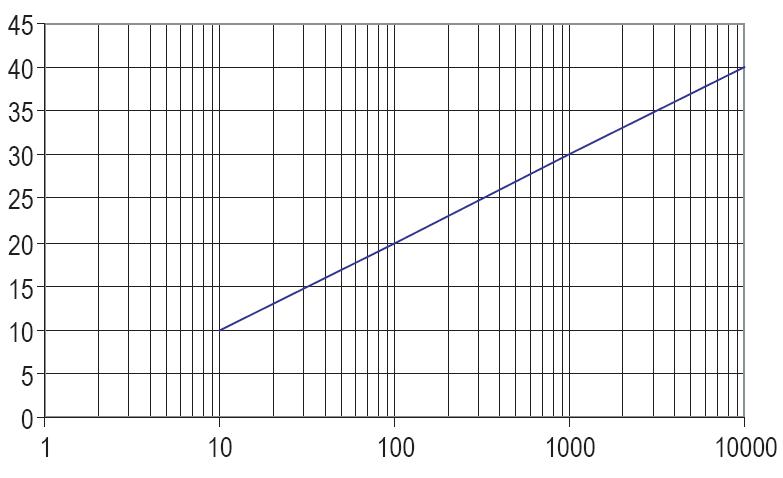 log(1)=0
log(10)=1
log(100)=2
log(1000)=3
...
log(1 000 000)=6
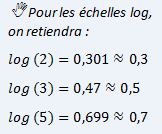 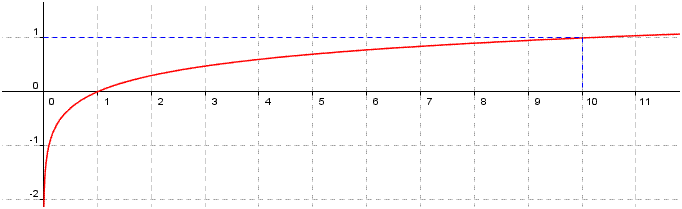 1 → 10 →1m
…
6 → 1000000 →100 km →Nancy
7 → 10000000 →1000 km →Brest
8 → 100000000 →10000 km →San francisco
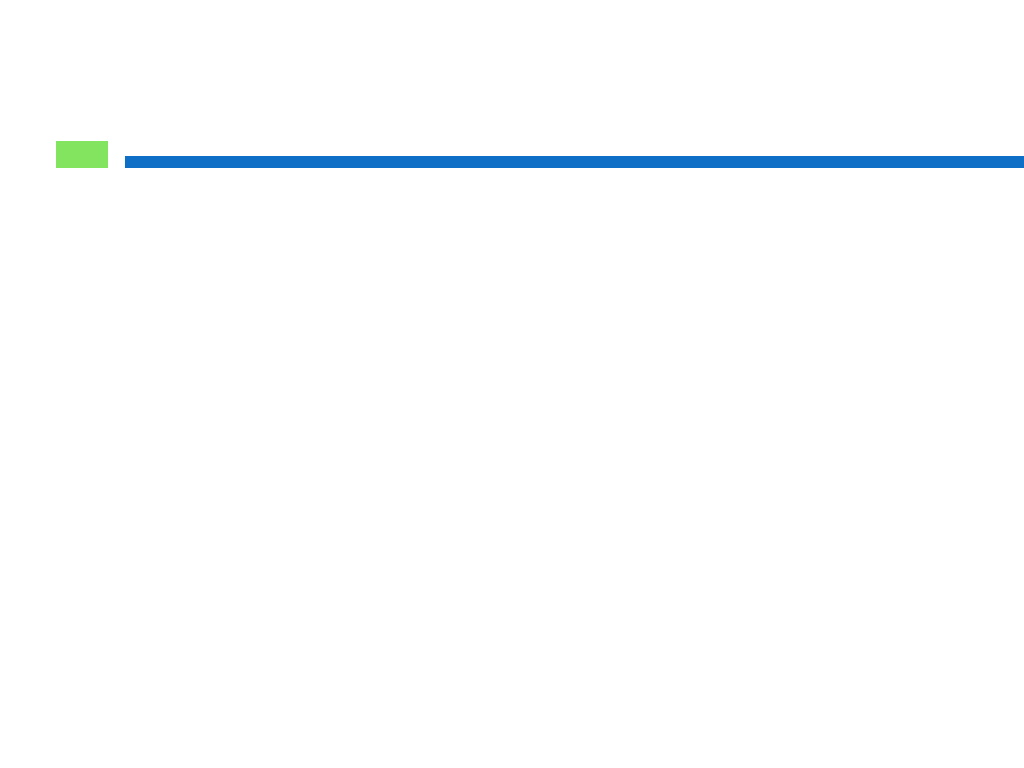 2nd ordre
83
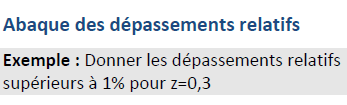 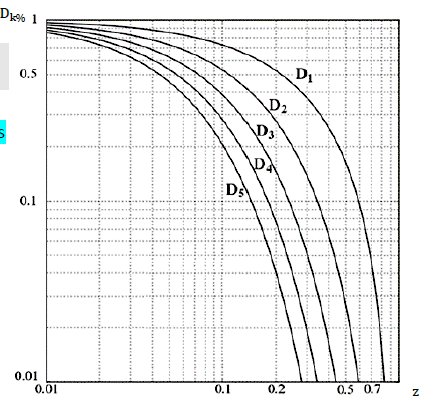 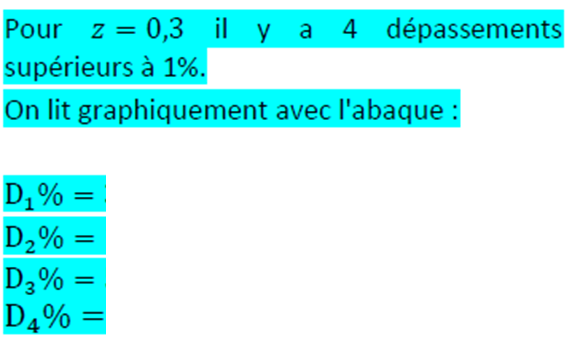 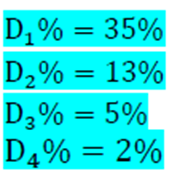 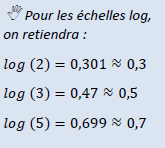 z=0,3
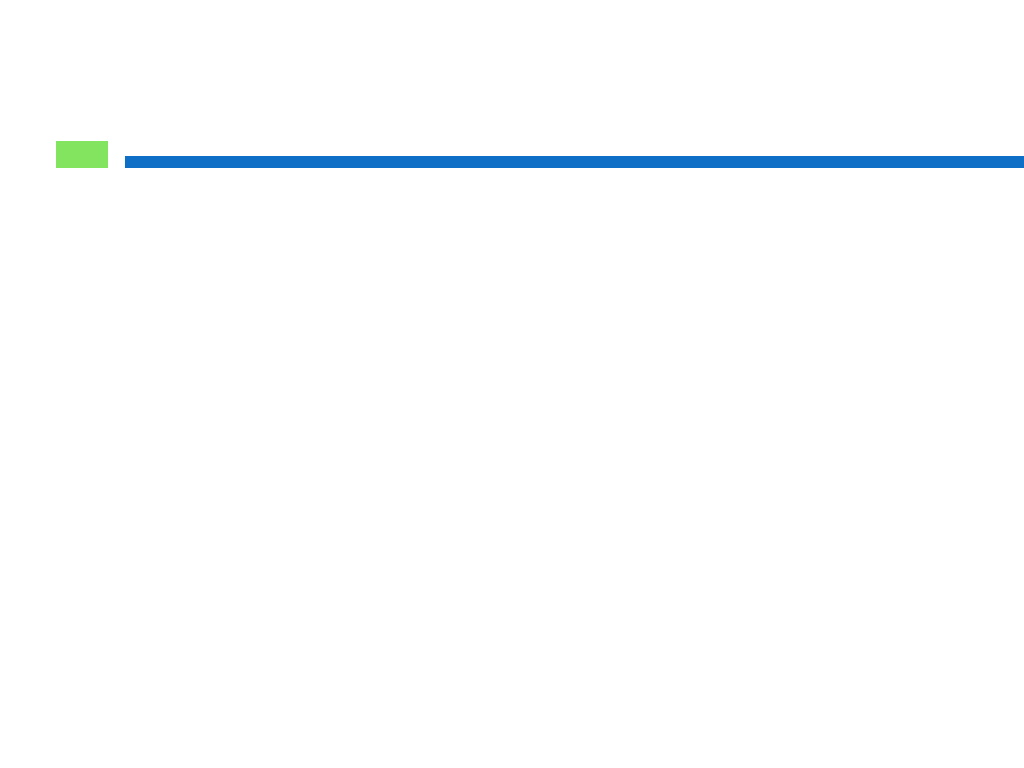 2nd ordre
84
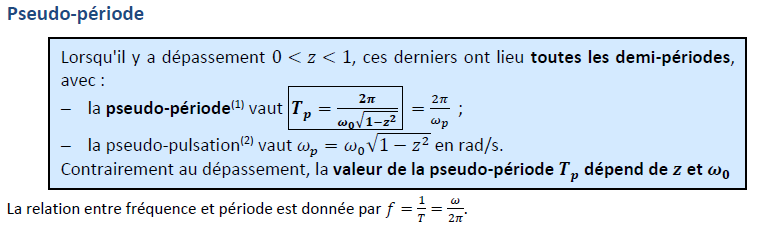 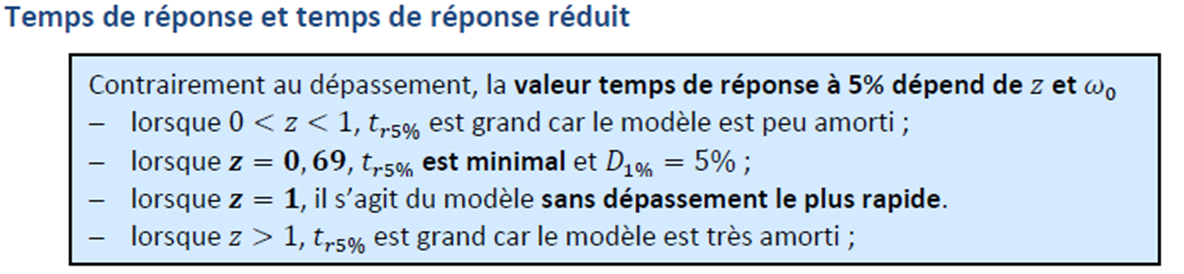 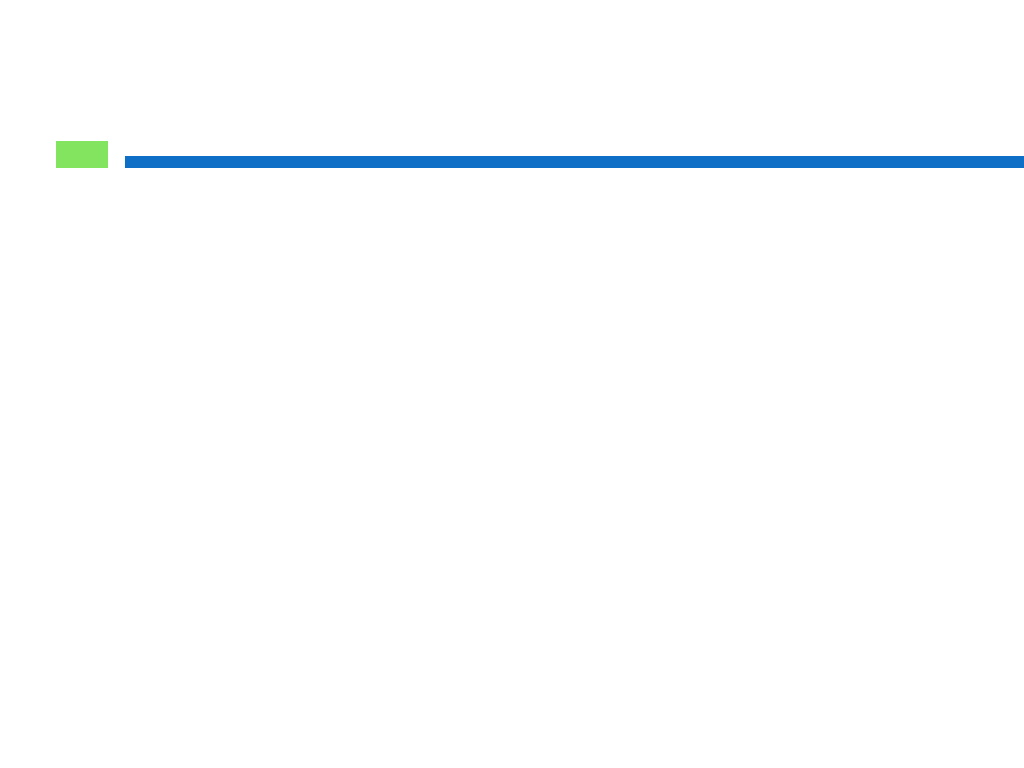 2eme ordre
85
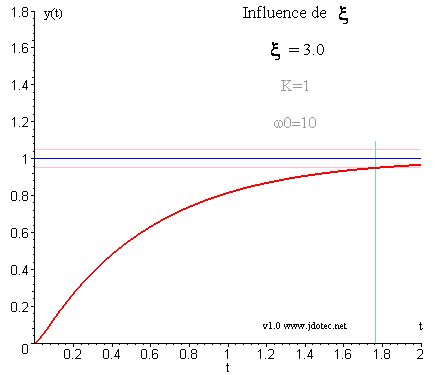 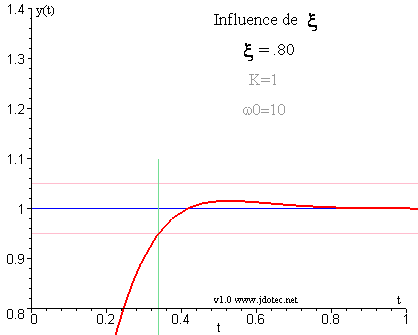 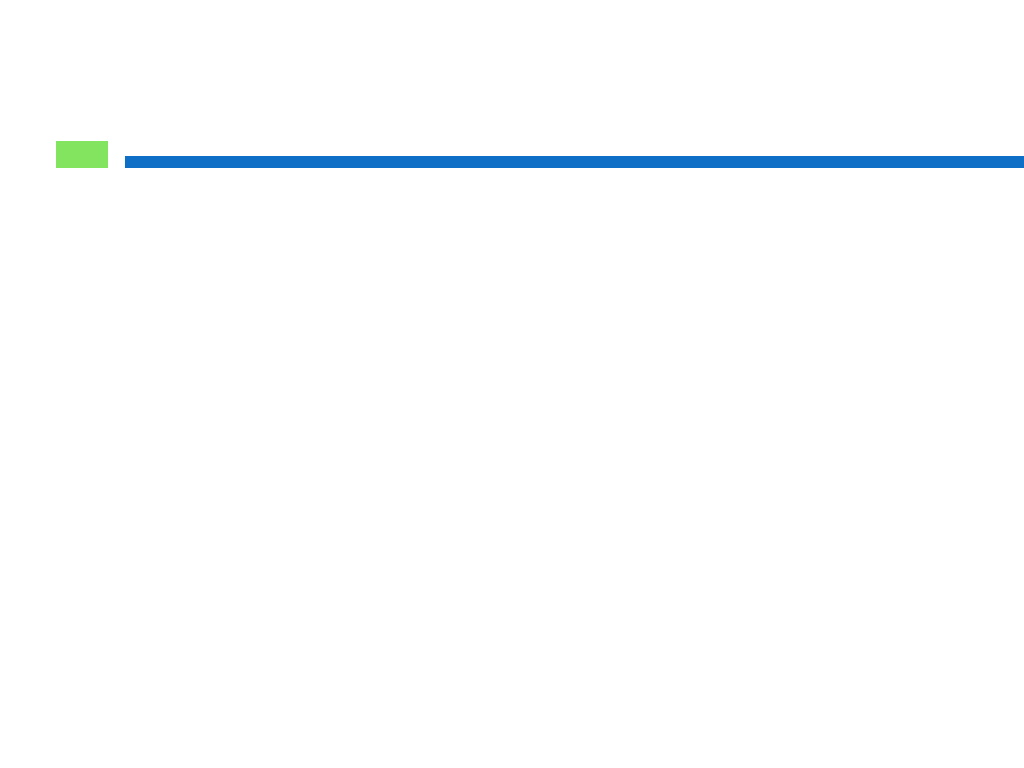 2nd ordre
86
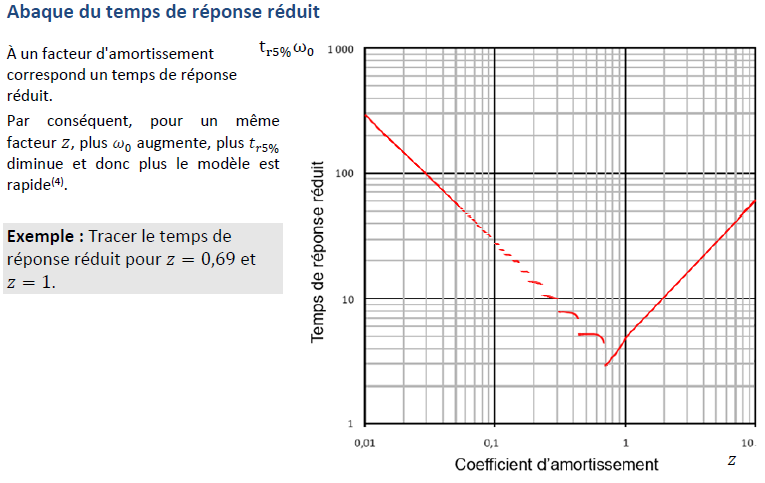 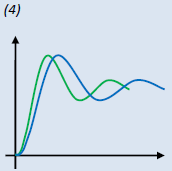 5
3
0,69     1
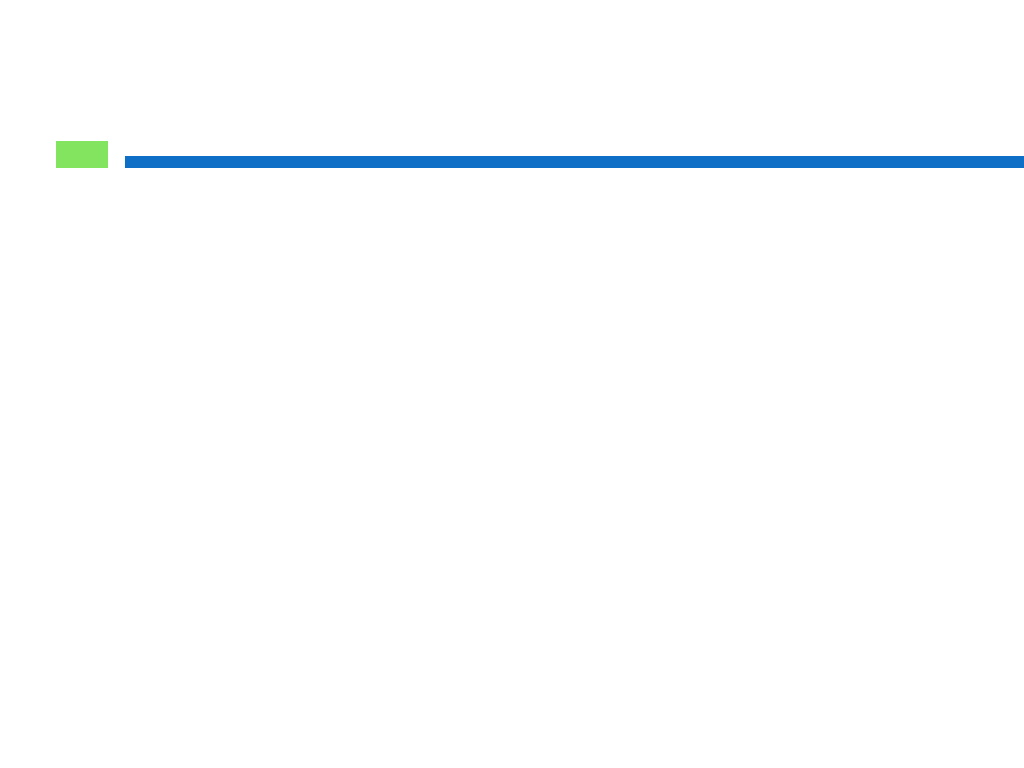 2nd ordre
87
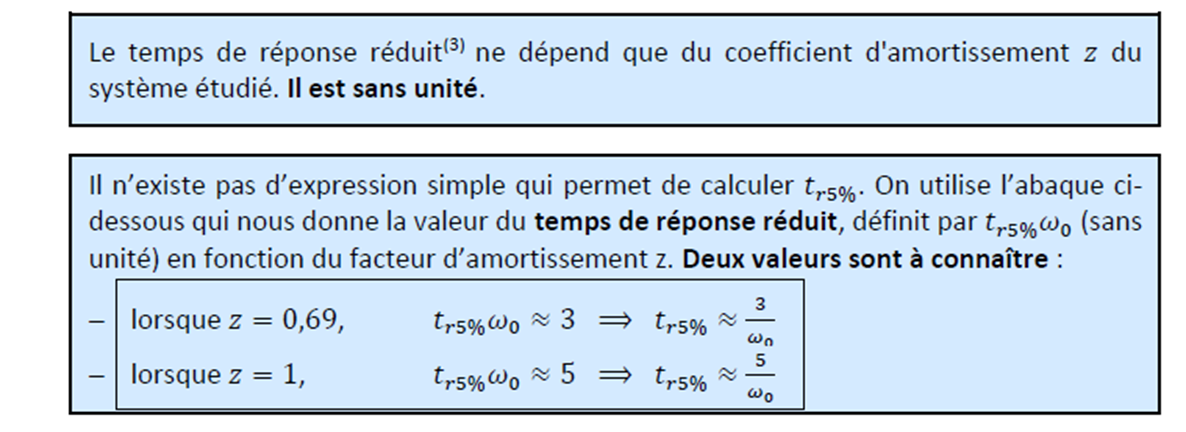 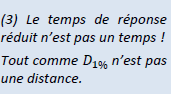 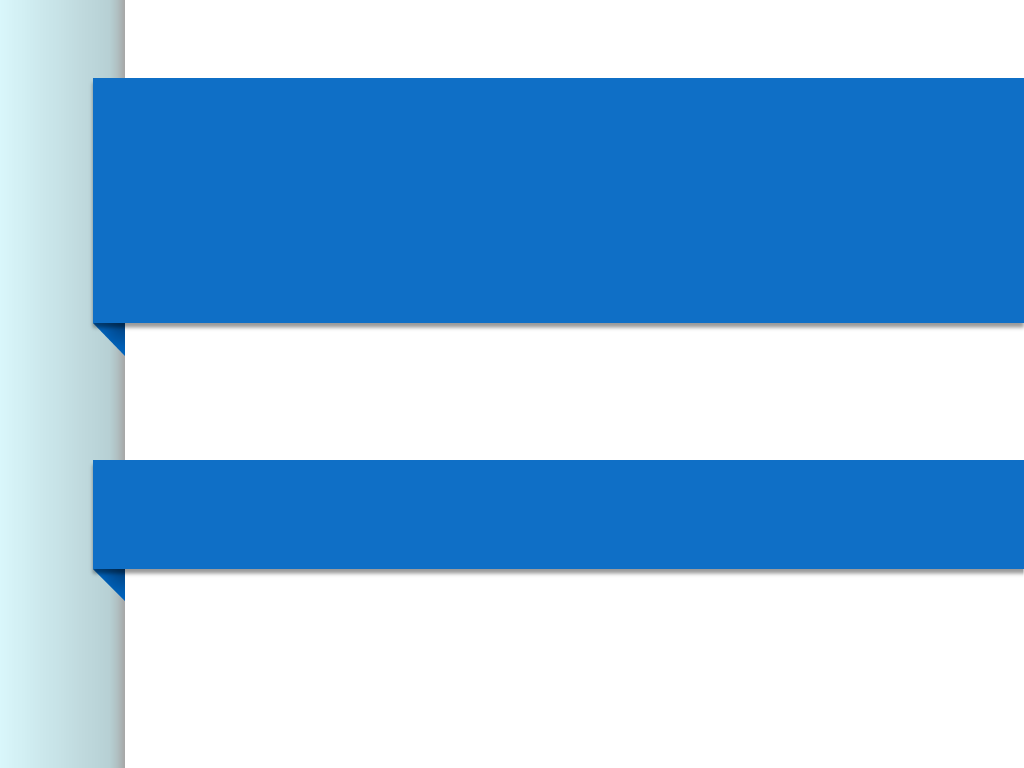 Identifier un modèle de comportement
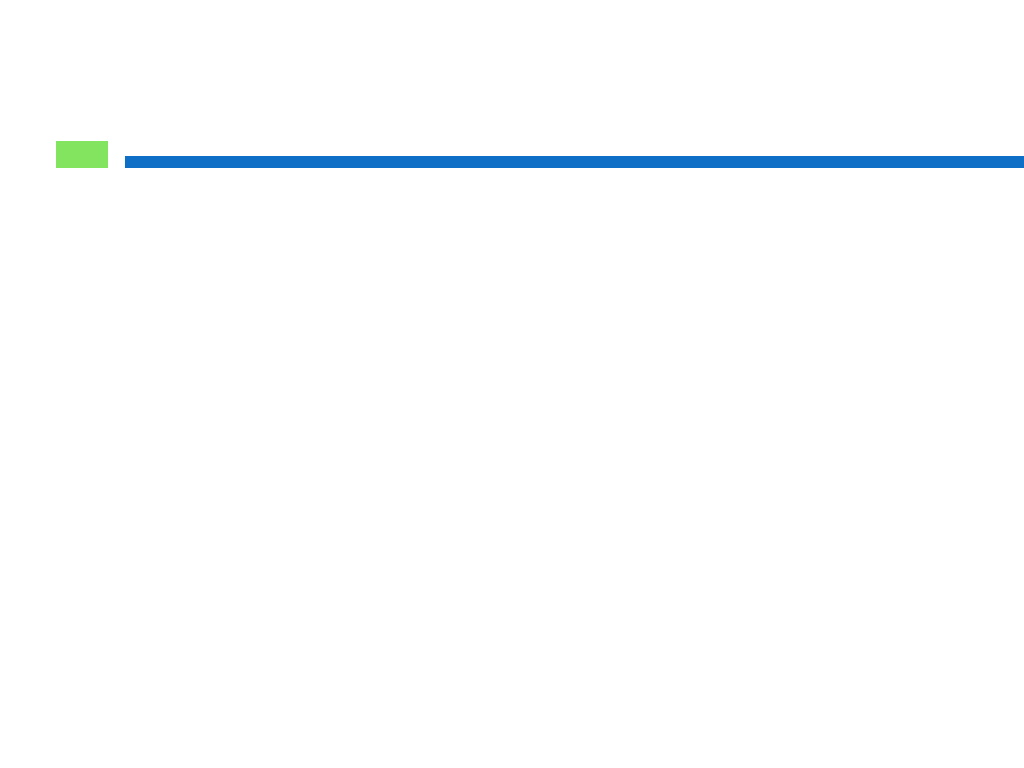 Identification
89
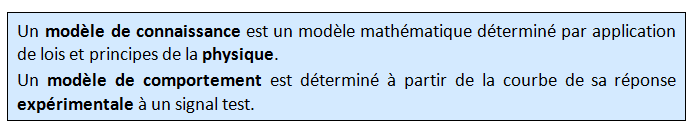 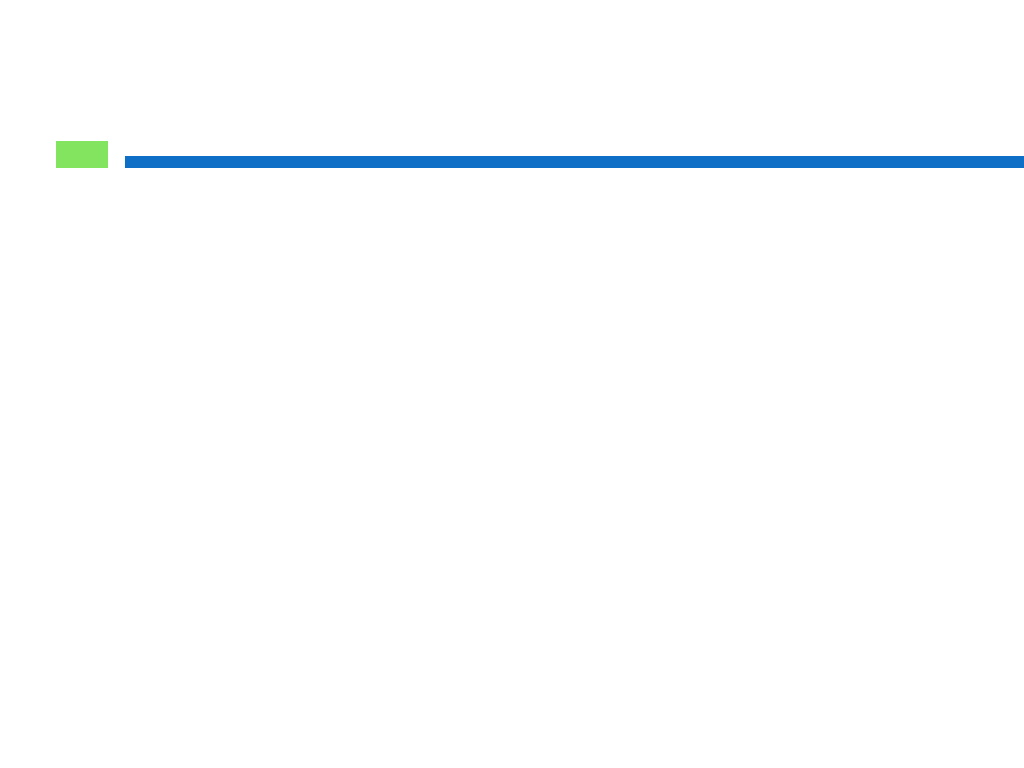 Identification
90
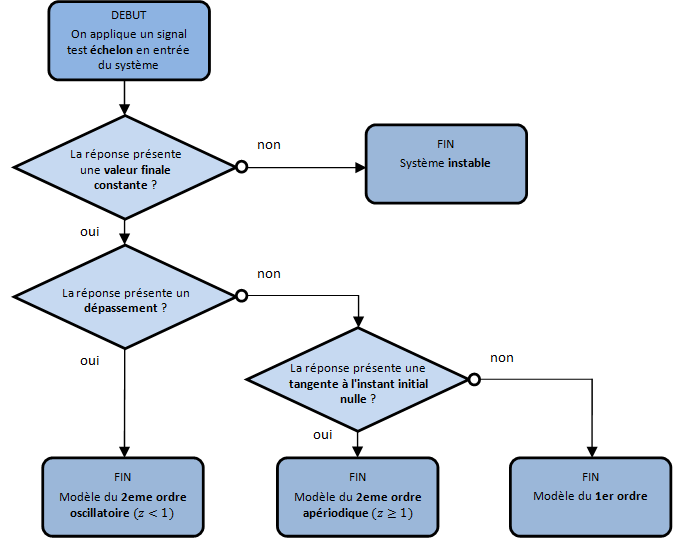 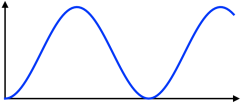 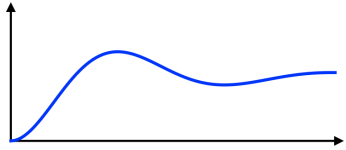 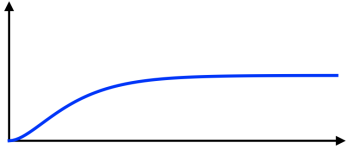 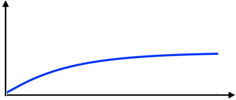 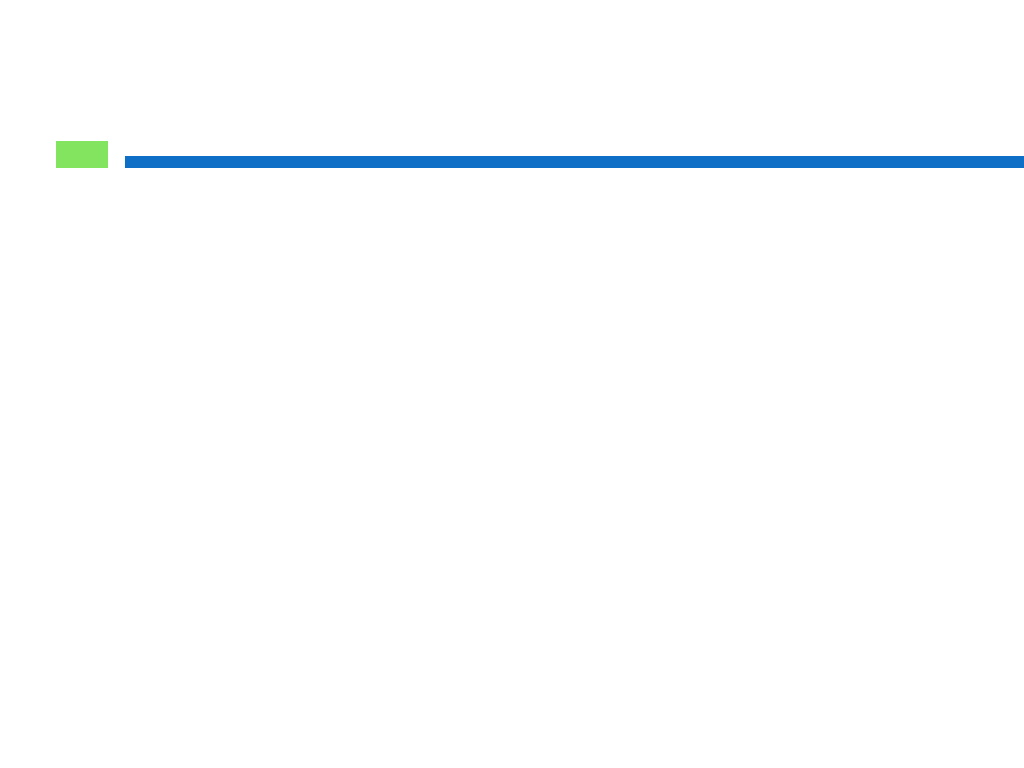 Identification
91
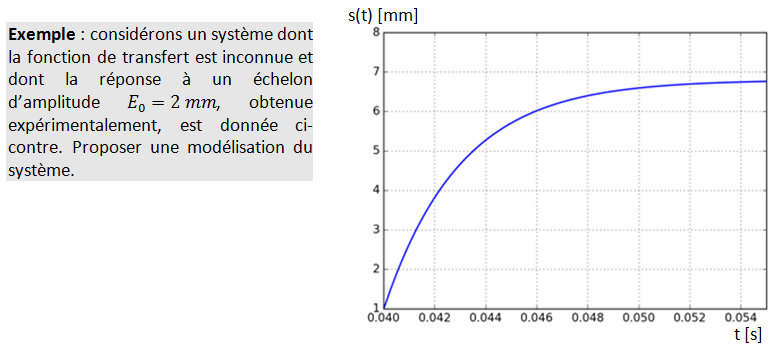 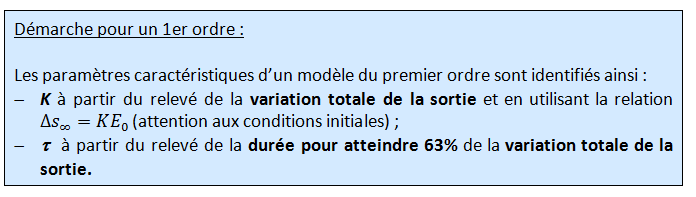 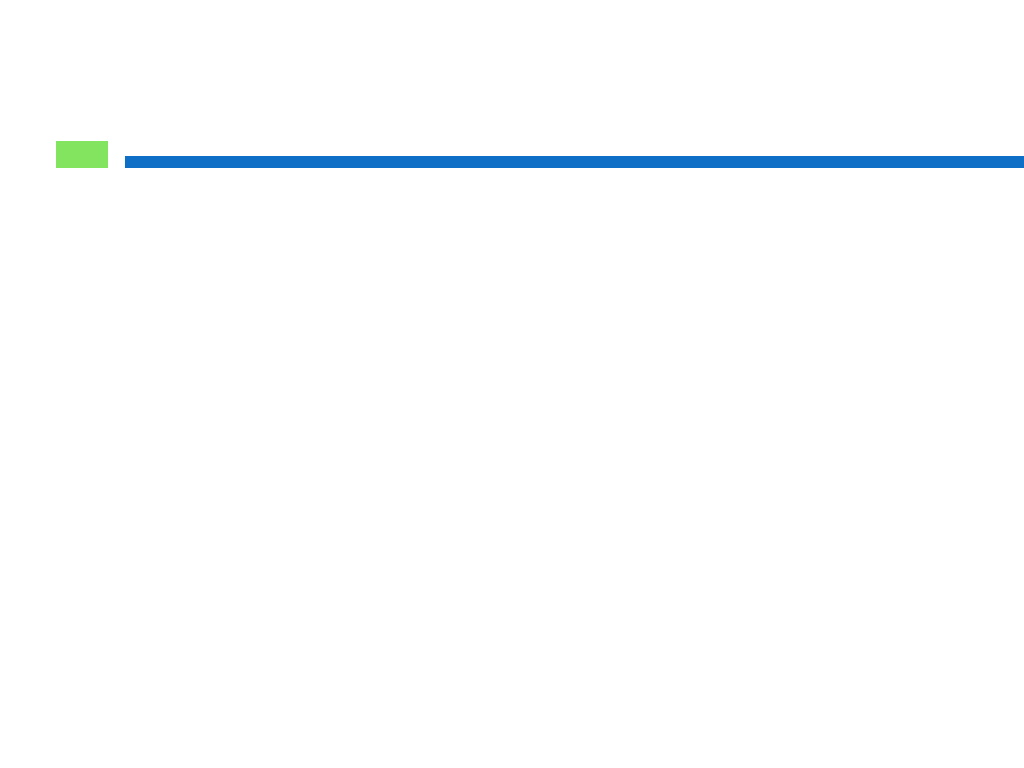 Identification 1er ordre
92
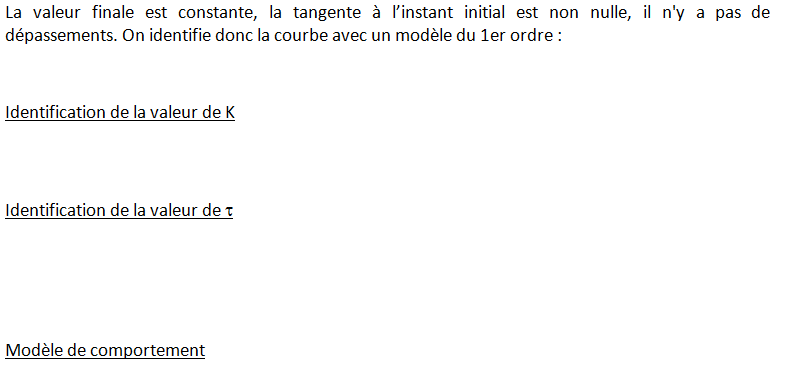 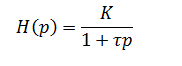 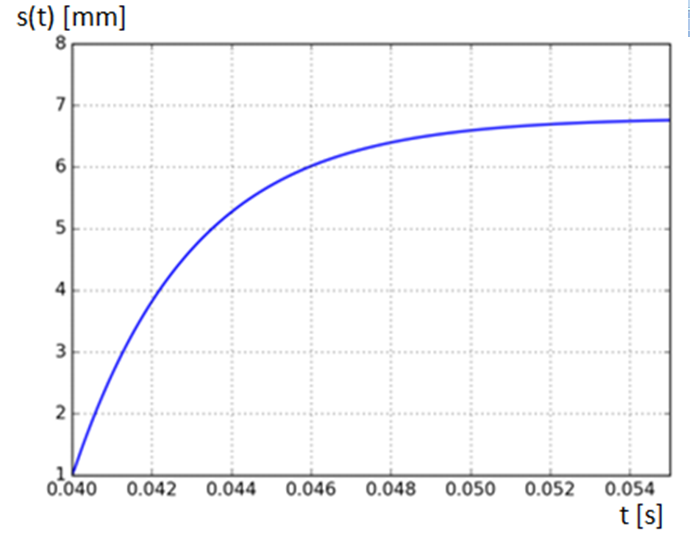 Δs∞=5,8
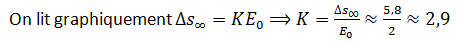 4,6
3,6
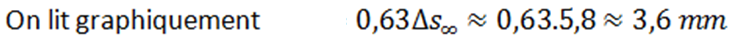 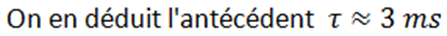 τ
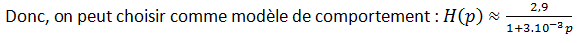 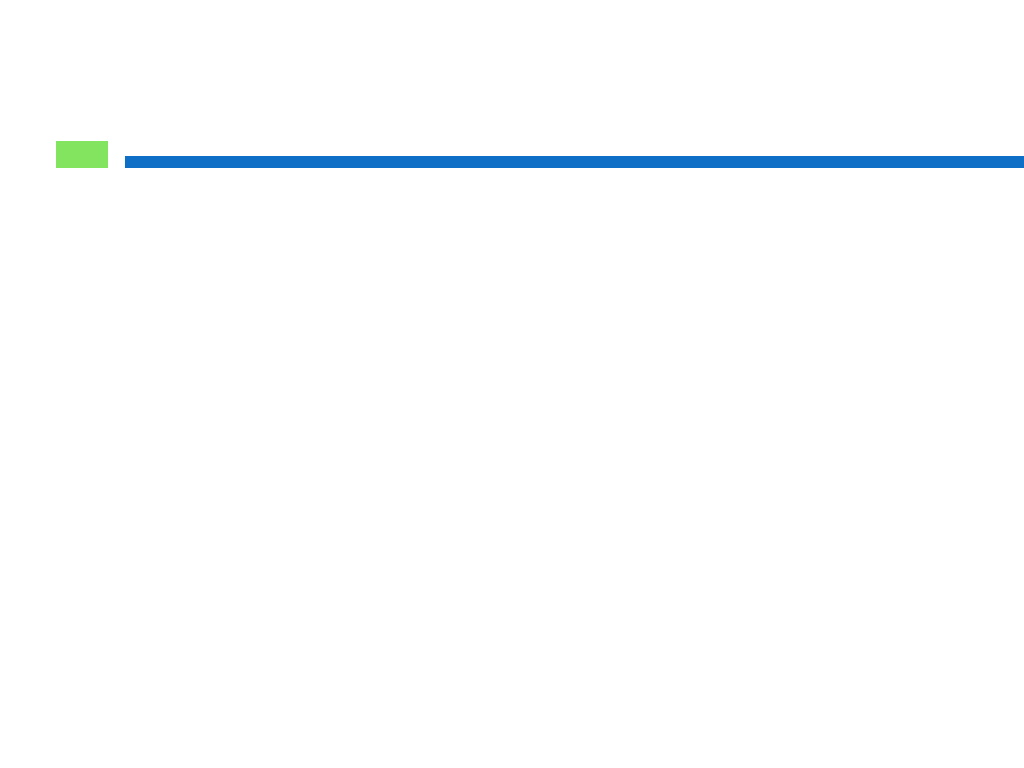 Identification 2eme ordre
93
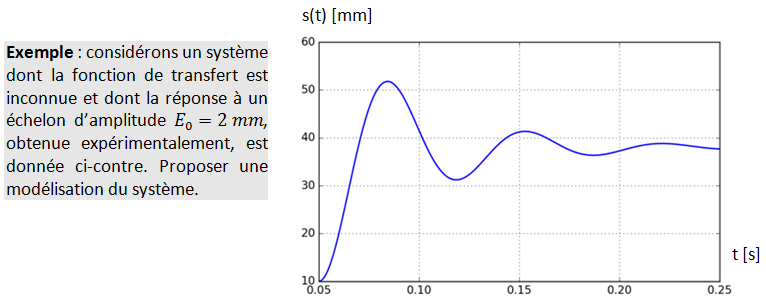 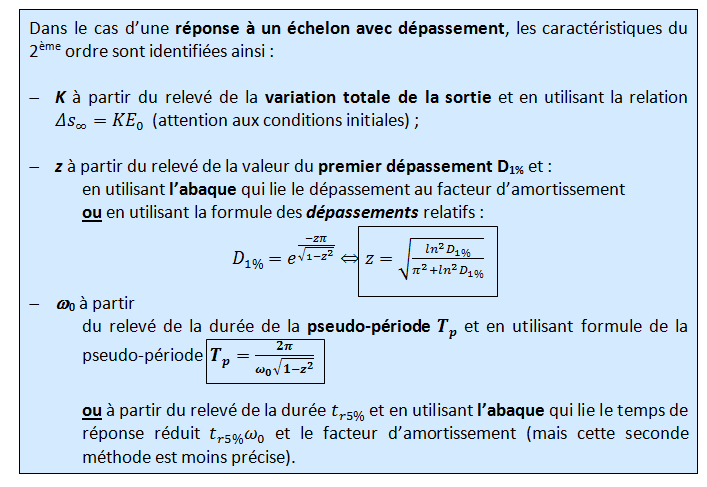 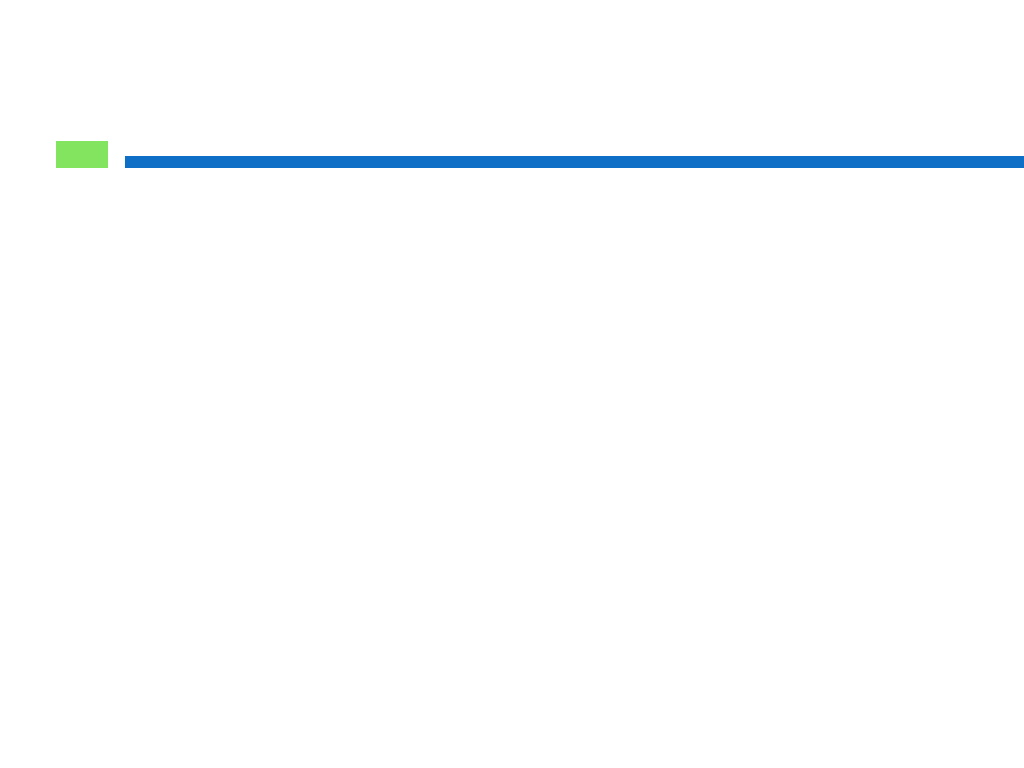 Identification 2eme ordre
94
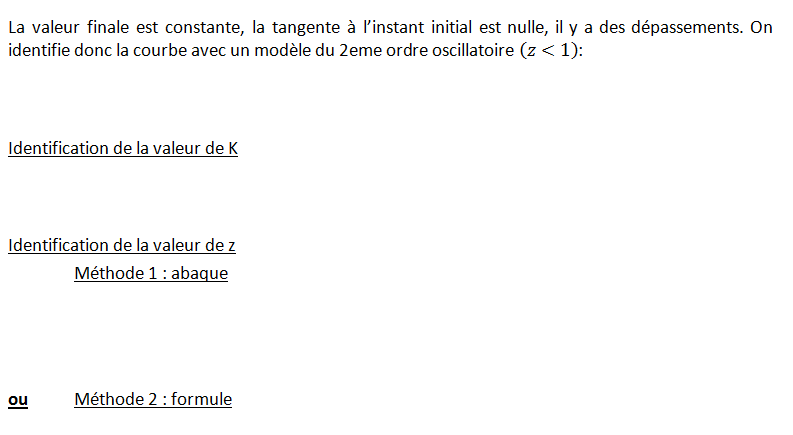 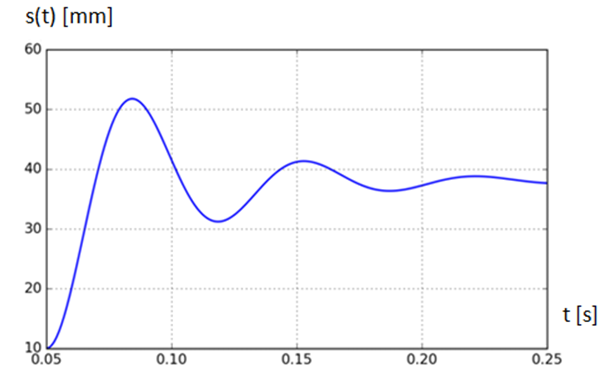 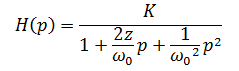 D1=14
Δs∞=28
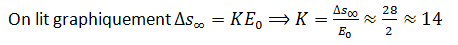 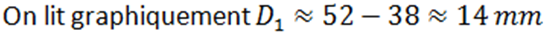 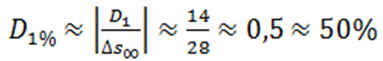 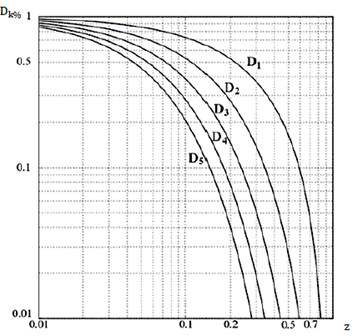 D1%=0,5
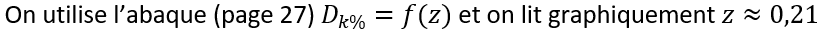 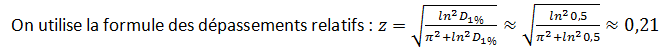 z=0,21
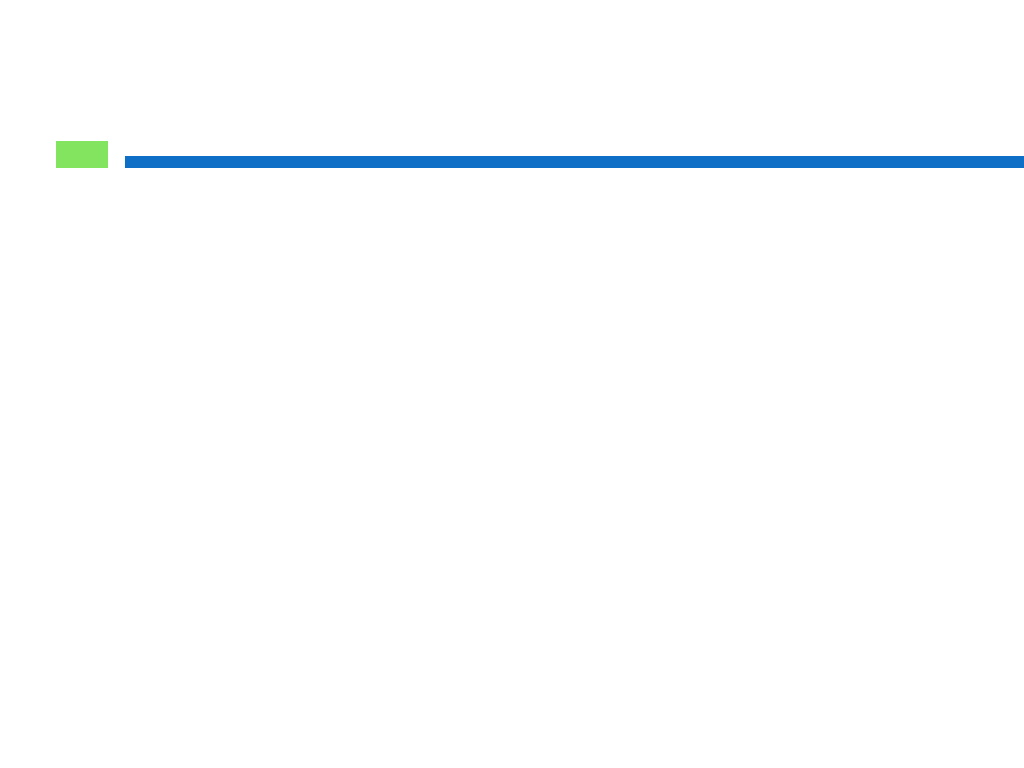 Identification 2eme ordre
95
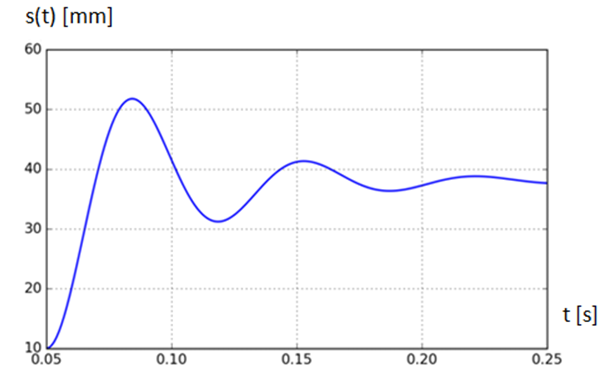 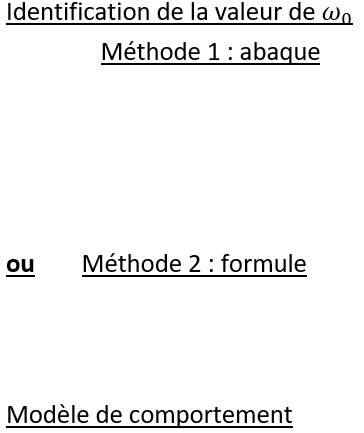 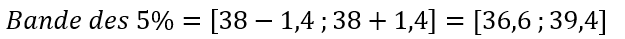 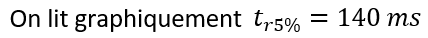 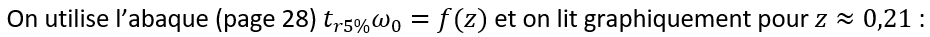 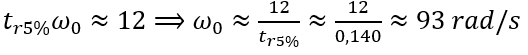 tr5%=140ms
Tp=67ms
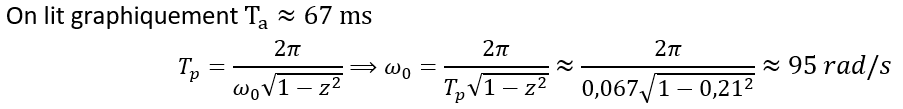 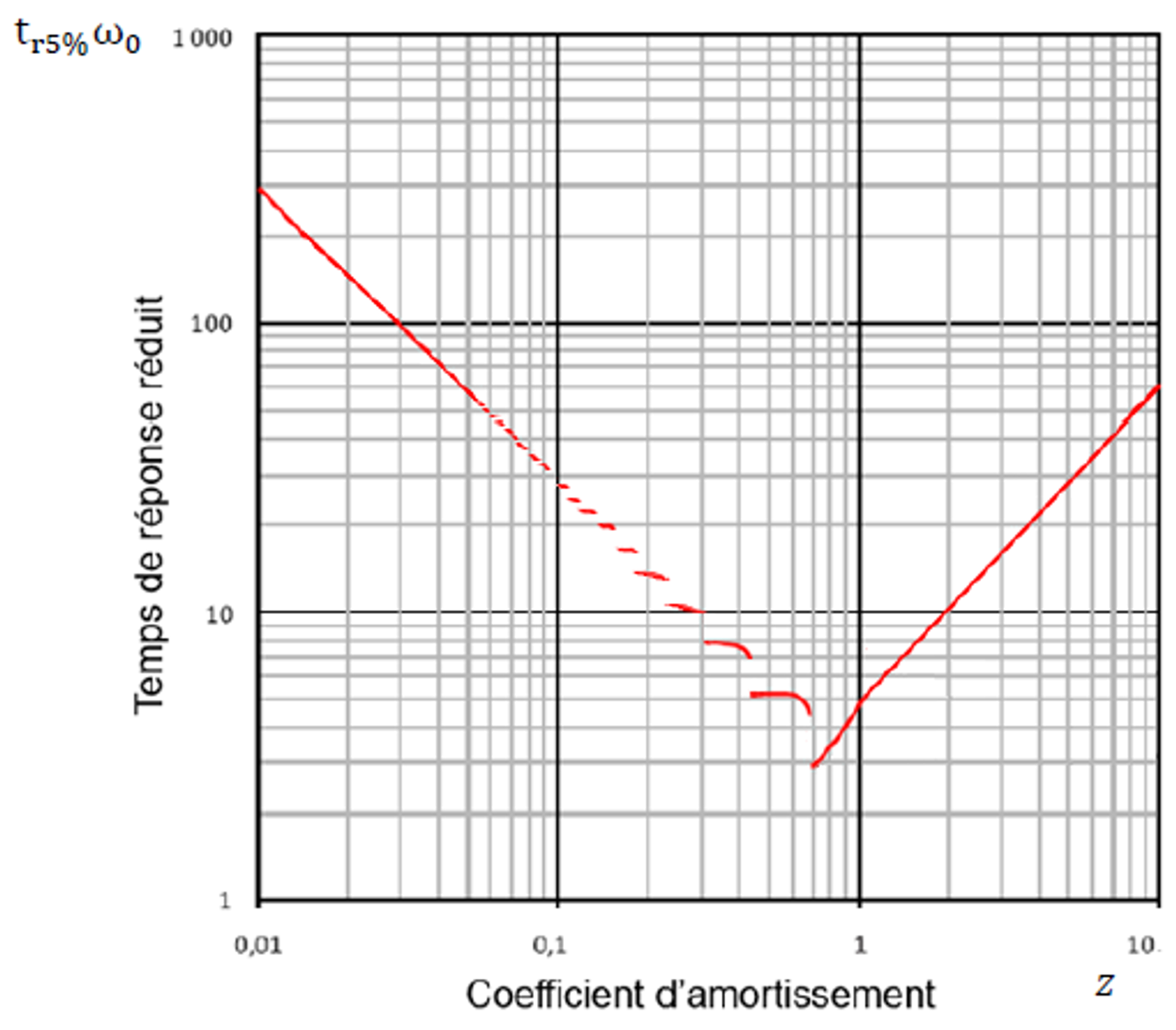 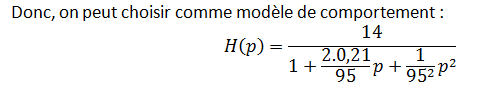 12
z=0,21
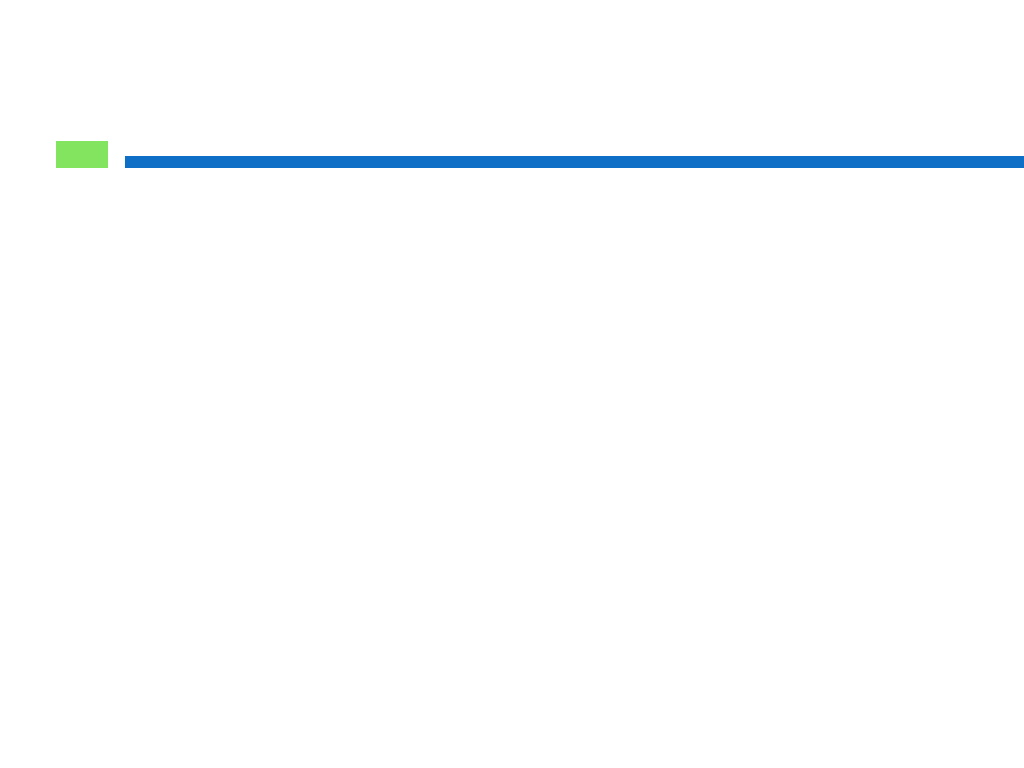 Identification 2eme ordre
96
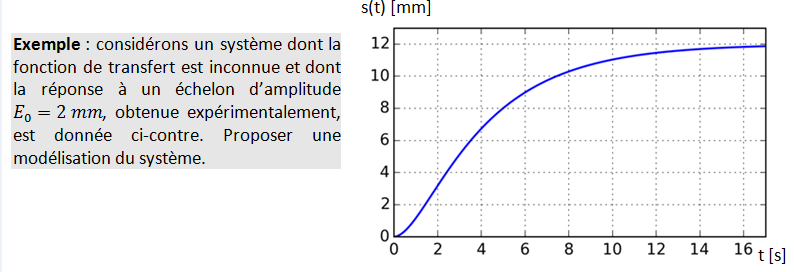 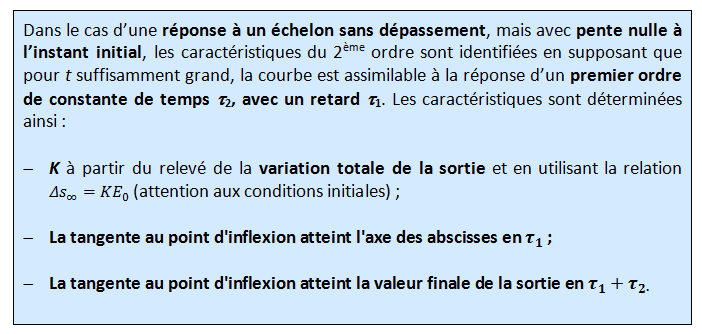 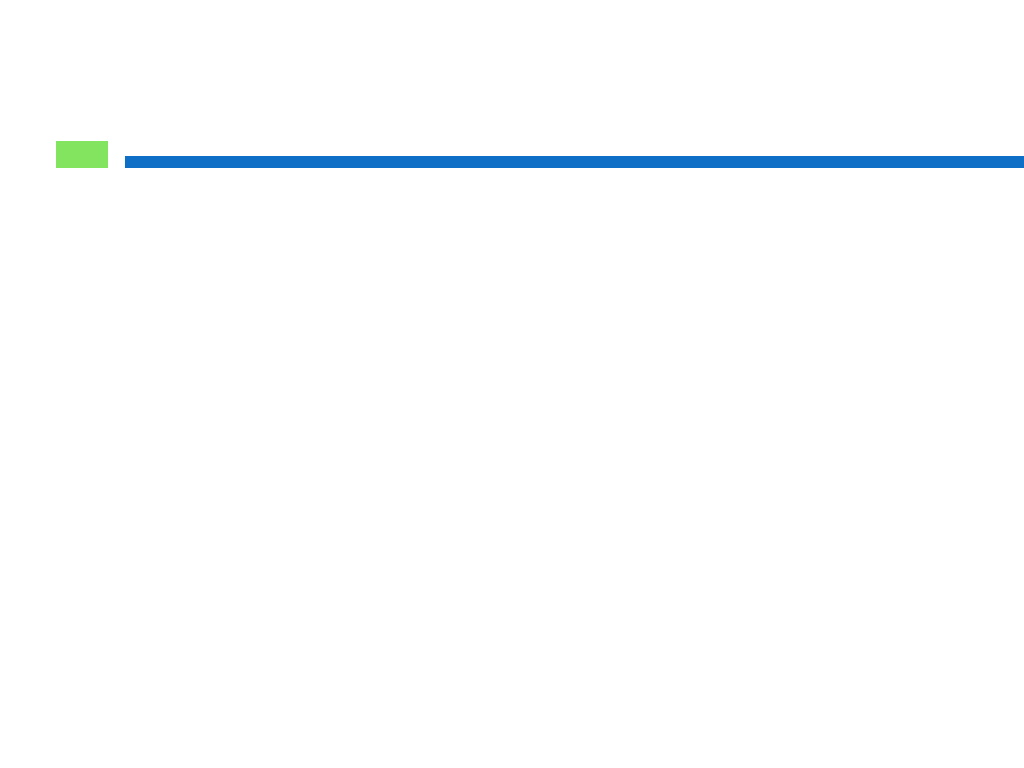 Identification 2eme ordre
97
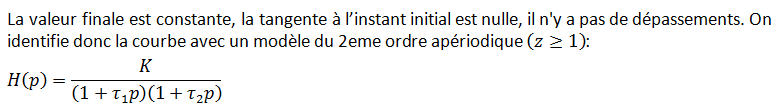 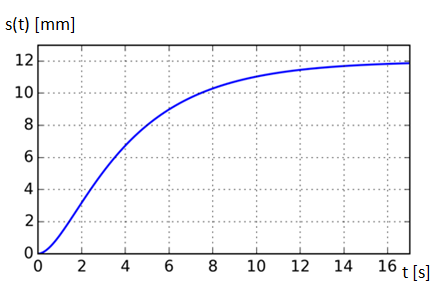 Δs∞=12
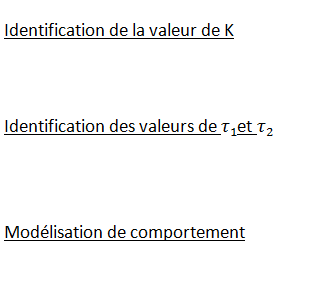 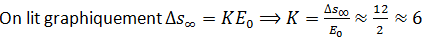 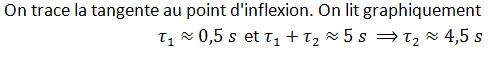 τ1
τ1+τ2
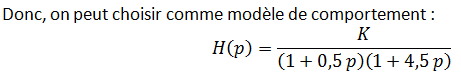 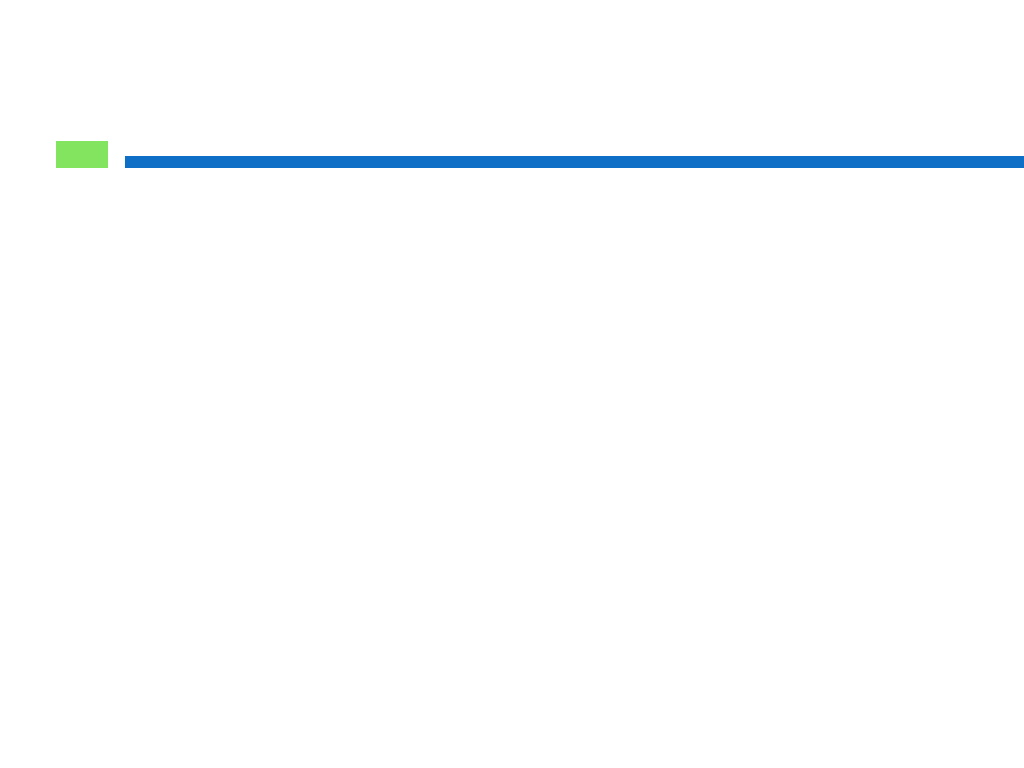 Identification 2eme ordre
98
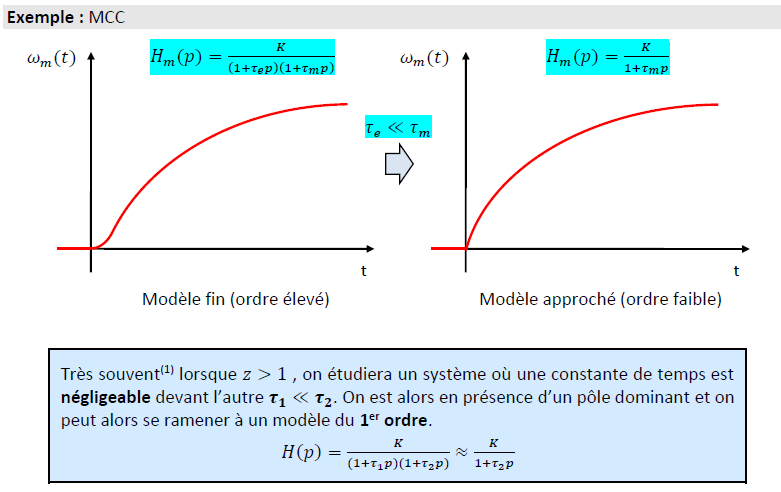 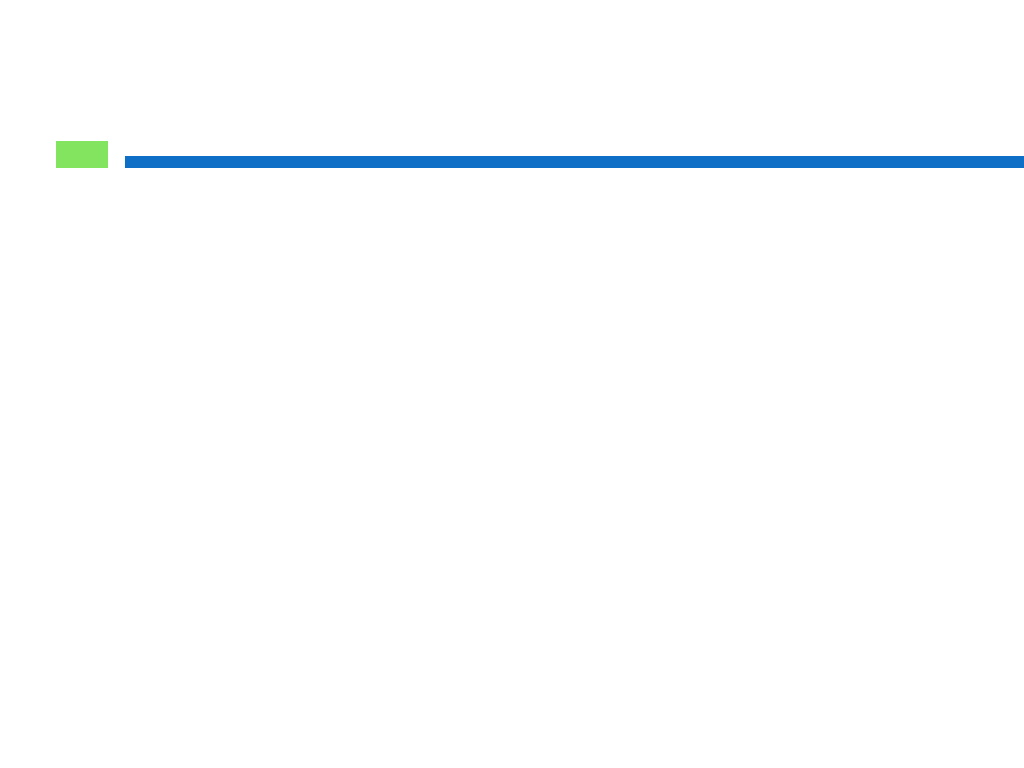 Courbure
99
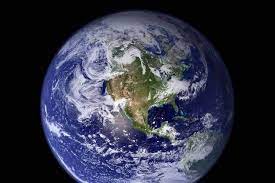 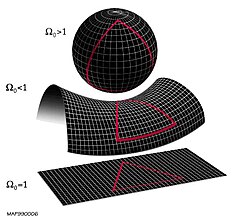 Rayon > 200
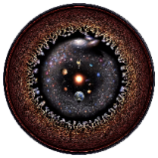 2000 milliards de galaxies
Rayon = 1
Univers fini sans bord avec courbure